Ας το πούνε τα χαρτιά
IO3 – Εκπαίδευση για τη Δημιουργία E-book
Webinar Κατάρτισης Εκπαιδευτικών
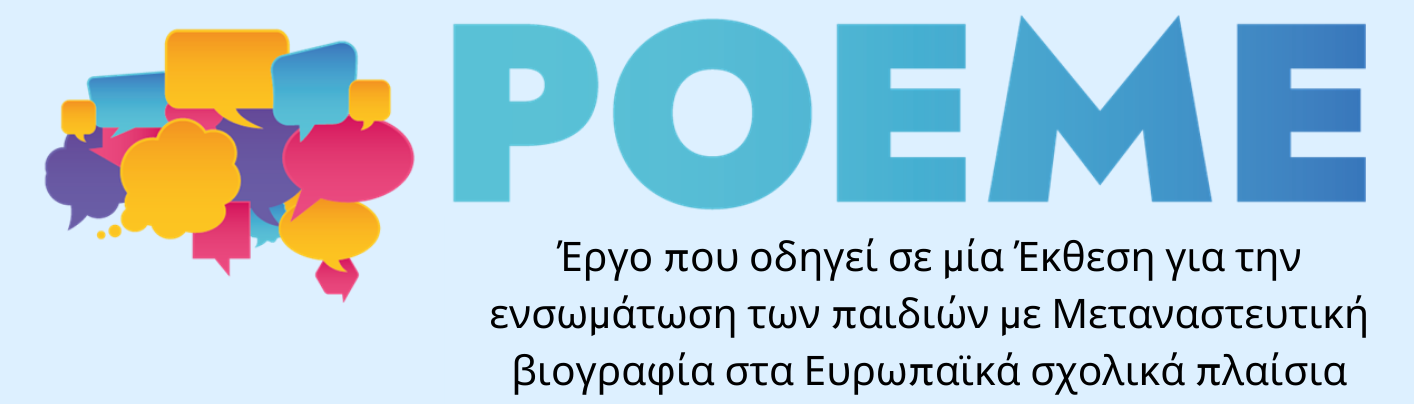 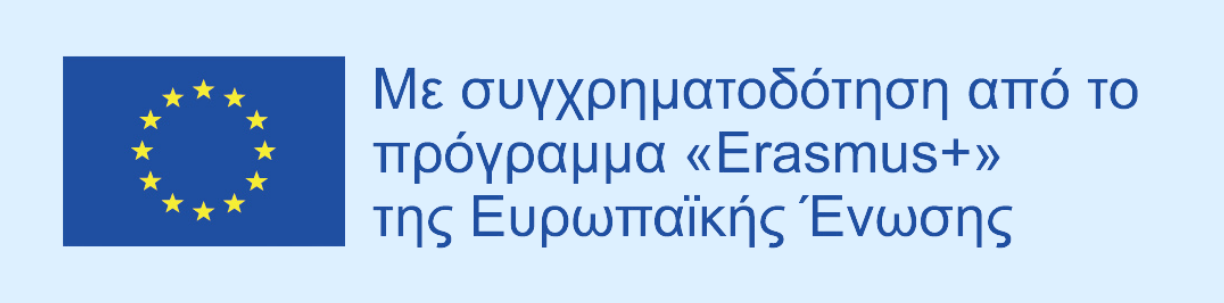 Νικολακοπούλου Έλλη – Researcher & Ψυχολόγος

IASIS NGO
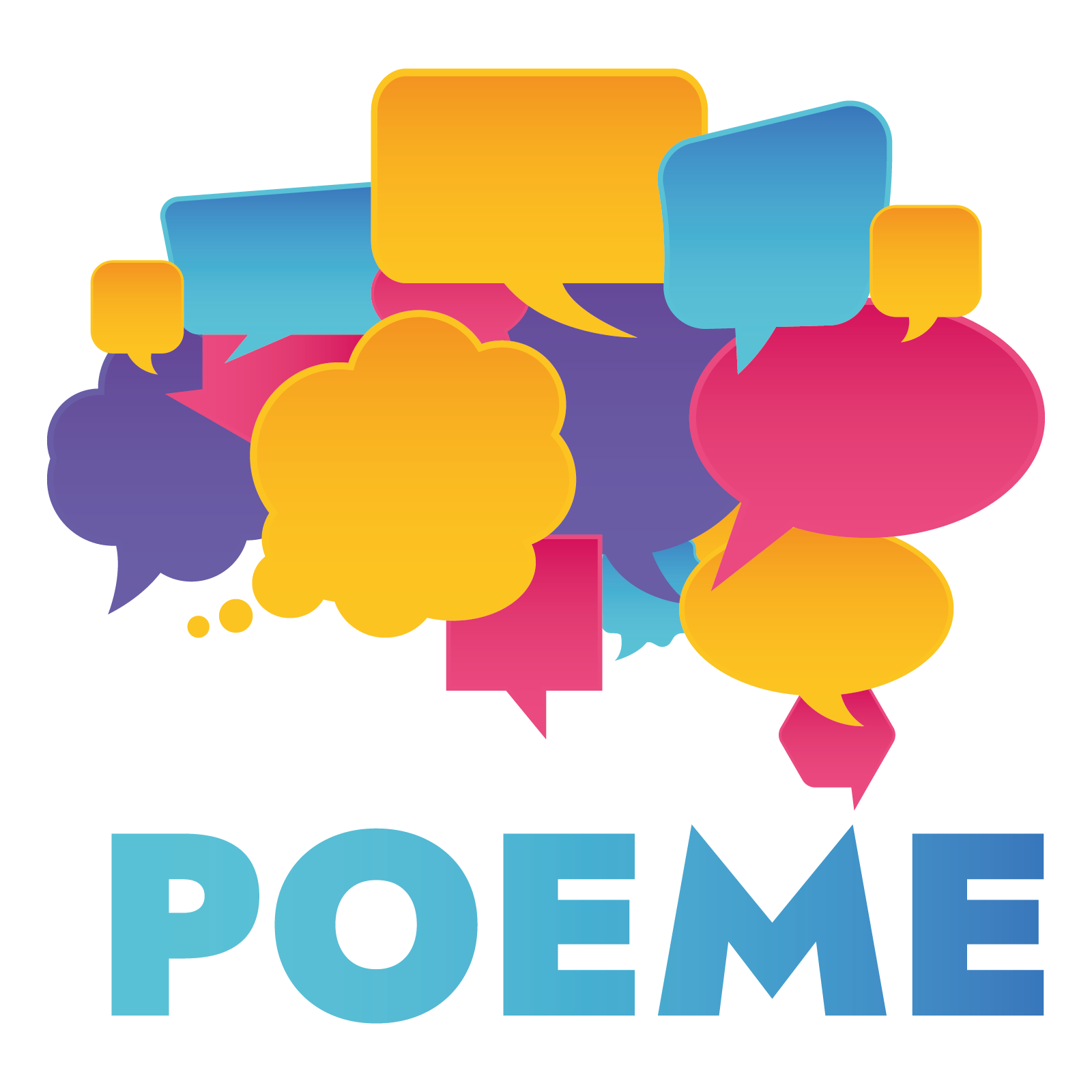 Περιεχόμενο της συνάντησης
1 – Παρουσίαση Έργου
Εταίροι
Στόχοι έργου
Πνευματικά Παραδοτέα του Έργου
2 – Δημιουργία e-books 
Παιδαγωγικό μέρος – γιατί να χρησιμοποιήσω e-books?
Τεχνικό μέρος – χρήση λογισμικού για τη δημιουργία e-book
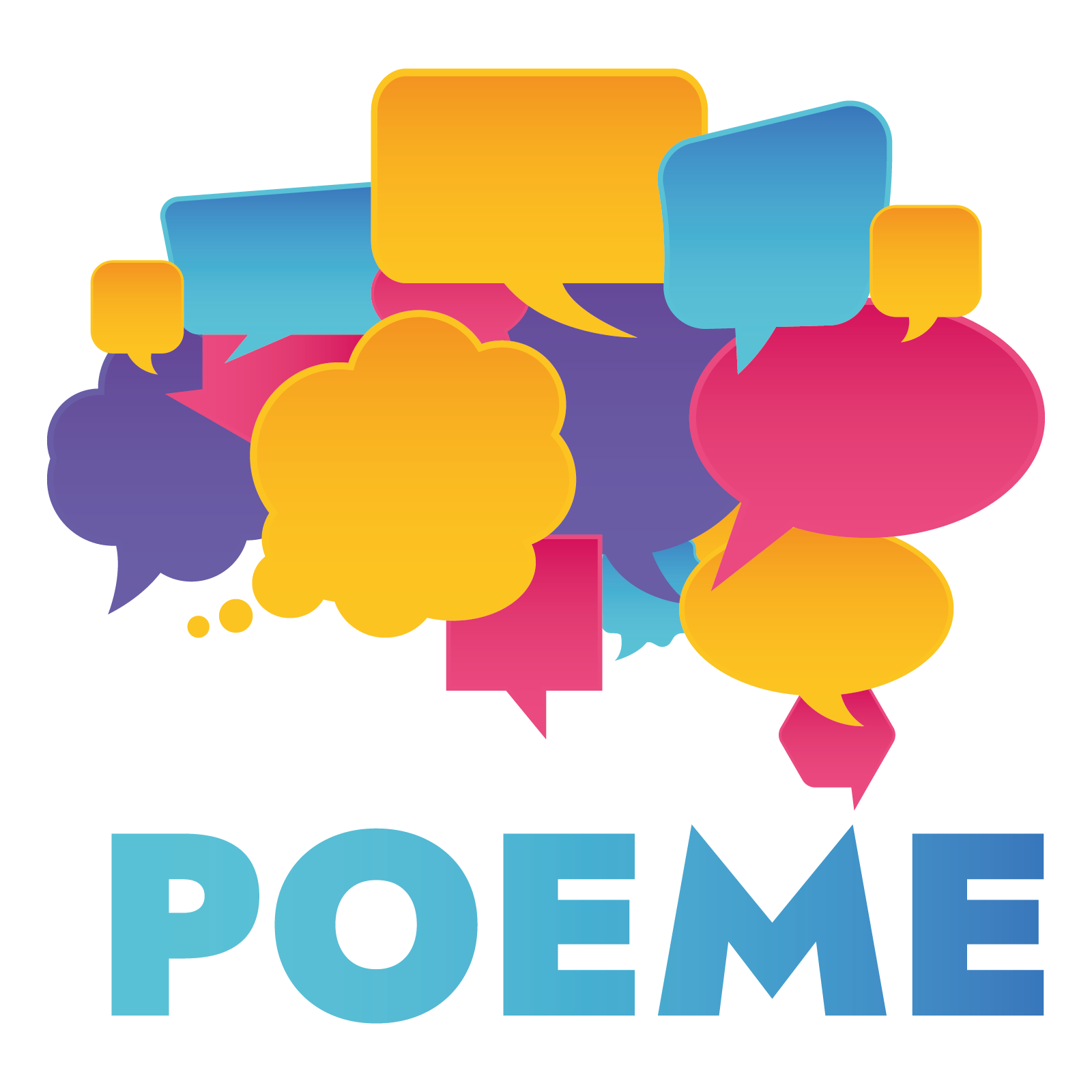 Παρουσίαση Έργου
Εταίροι
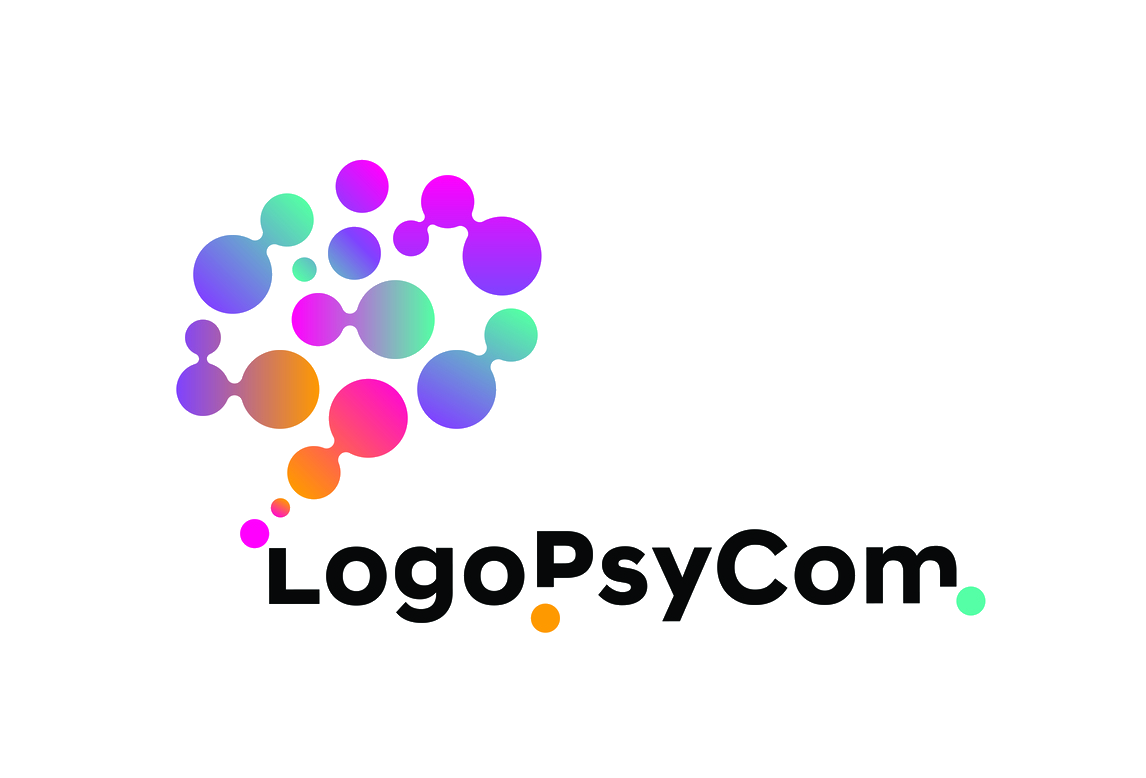 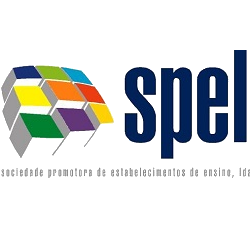 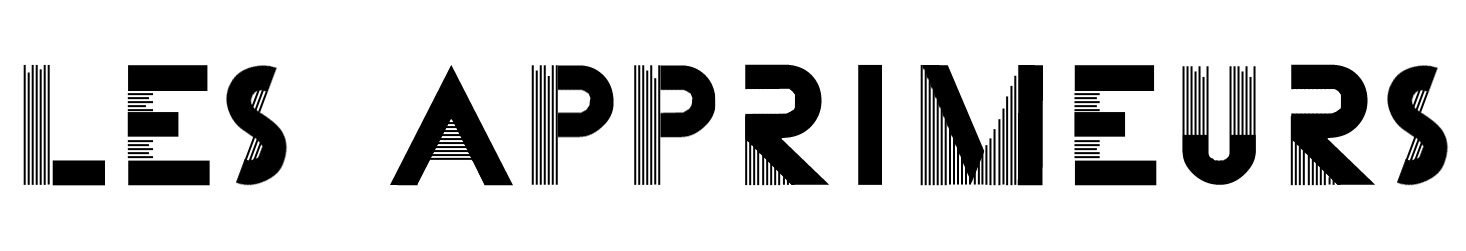 Γαλλία
Πορτογαλία
Βέλγιο
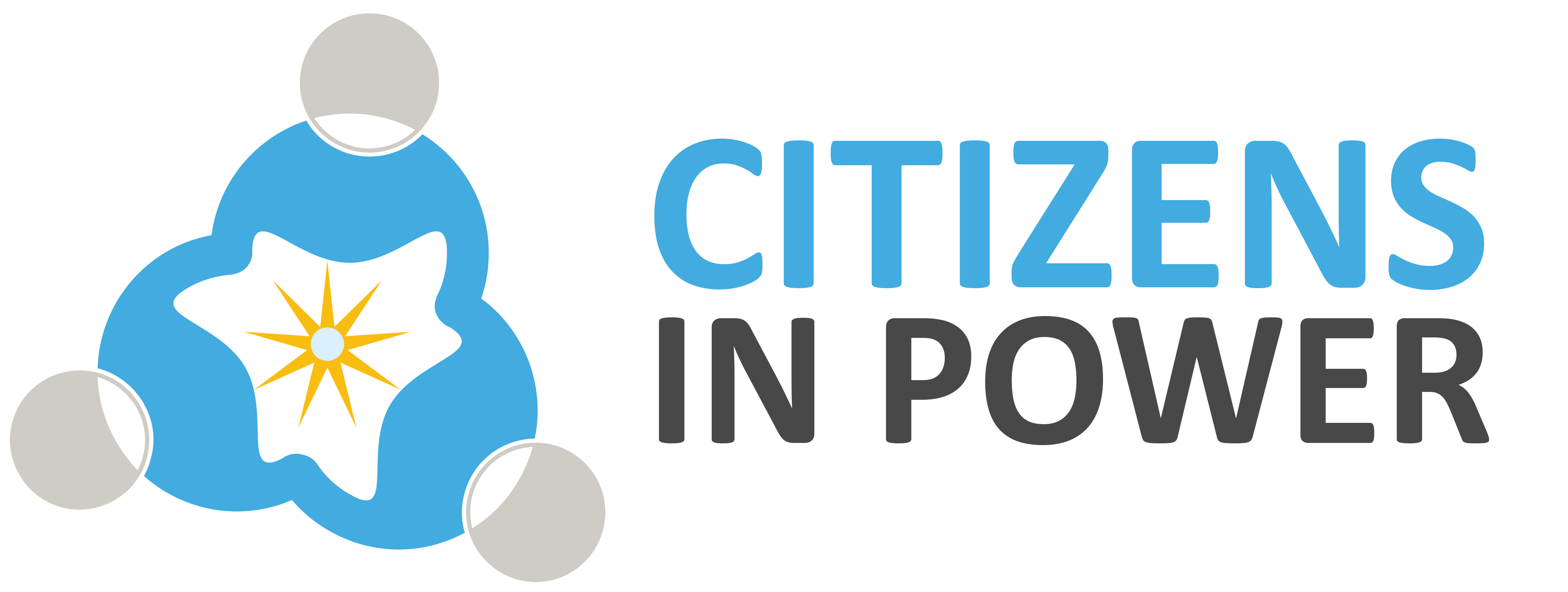 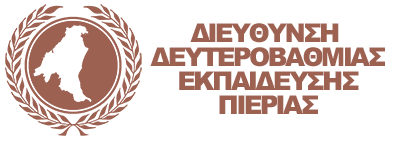 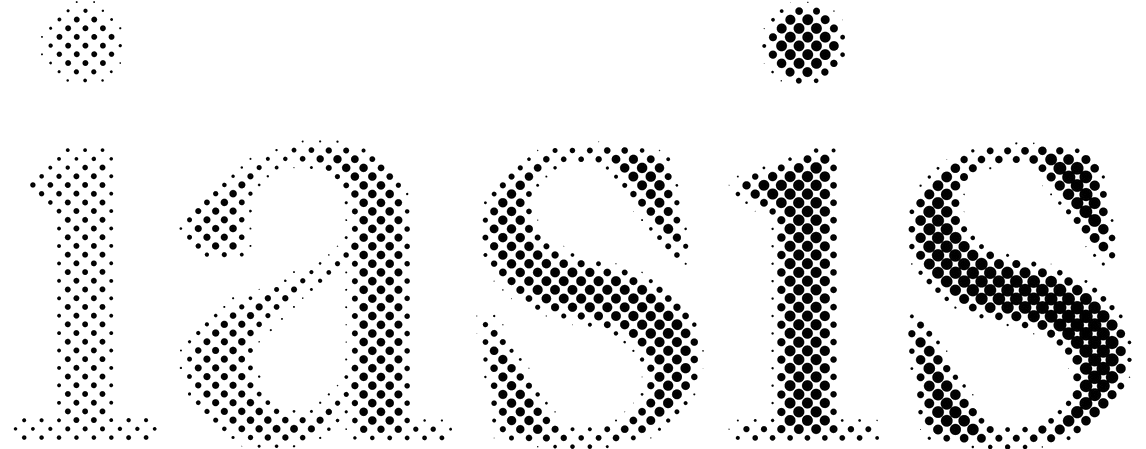 Ελλάδα
Κύπρος
Ελλάδα
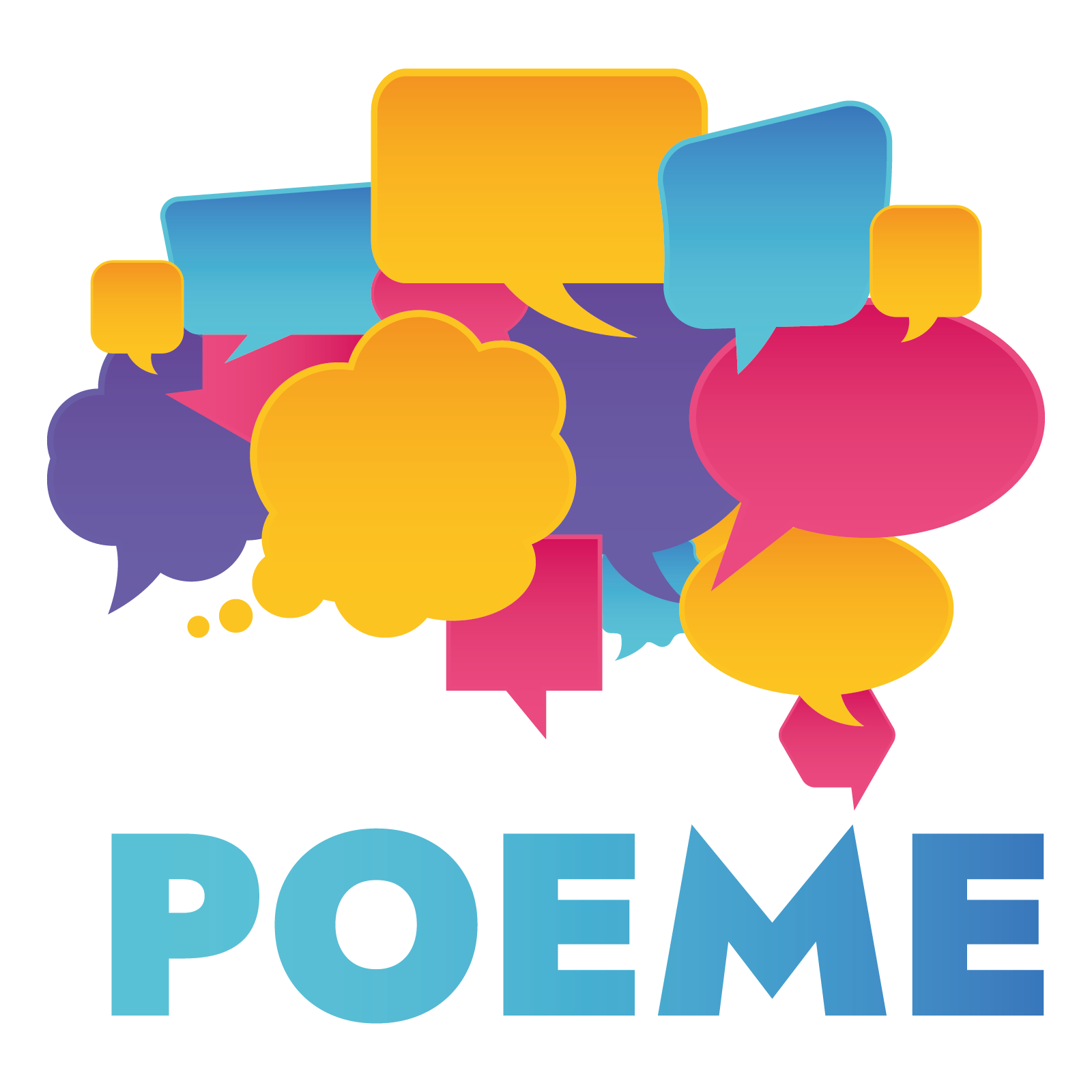 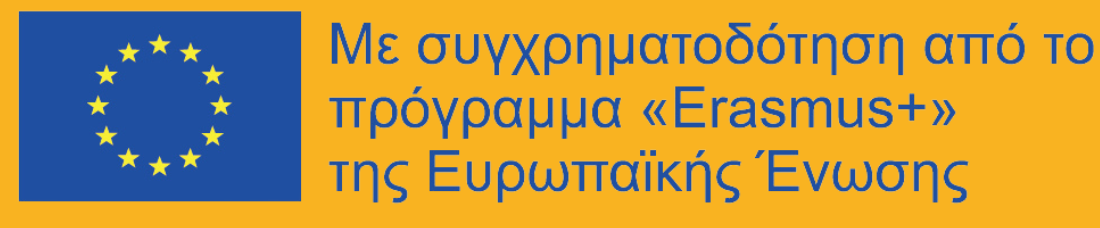 Στόχοι Έργου
Οι κύριοι στόχοι του Έργου POEME είναι:
Ο εκμοντερνισμός της διδασκαλίας δεύτερης γλώσσας, τόσο σε περιεχόμενο (Ευρωπαϊκή Πολιτιστική Κληρονομιά), όσο και σε μορφή (χρήση ψηφιακών εργαλείων), και η δημιουργία εκθέσεων μικτής μάθησης από τους μαθητές
Η ενίσχυση των ψηφιακών και κοινωνικών δεξιοτήτων των εκπαιδευτικών και των μαθητών
Το έργο αυτό θα δημιουργήσει γλωσσικό και πολιτισμικό πλούτο, συμβάλλοντας παράλληλα στην ένταξη των μαθητών με μεταναστευτική βιογραφία στον πολιτισμό της χώρας υποδοχής.
Στόχος του έργου είναι η παροχή γλωσσικής υποστήριξης στους μαθητές, σε οποιαδήποτε από τις τέσσερις γλώσσες της κοινοπραξίας 
(Αγγλικά, Γαλλικά, Πορτογαλικά, Ελληνικά).
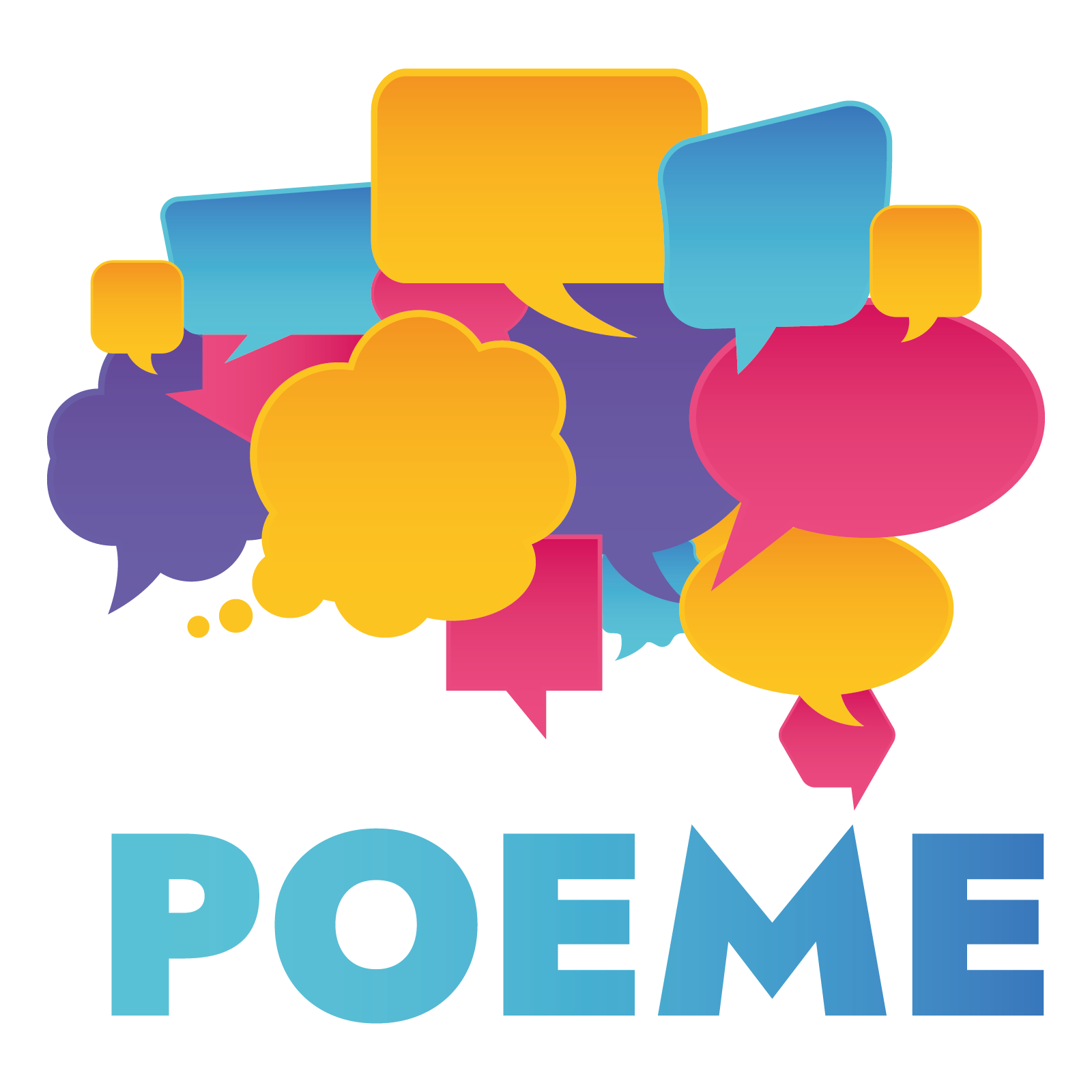 Εργαλεία POEME
Εργαλείο 1
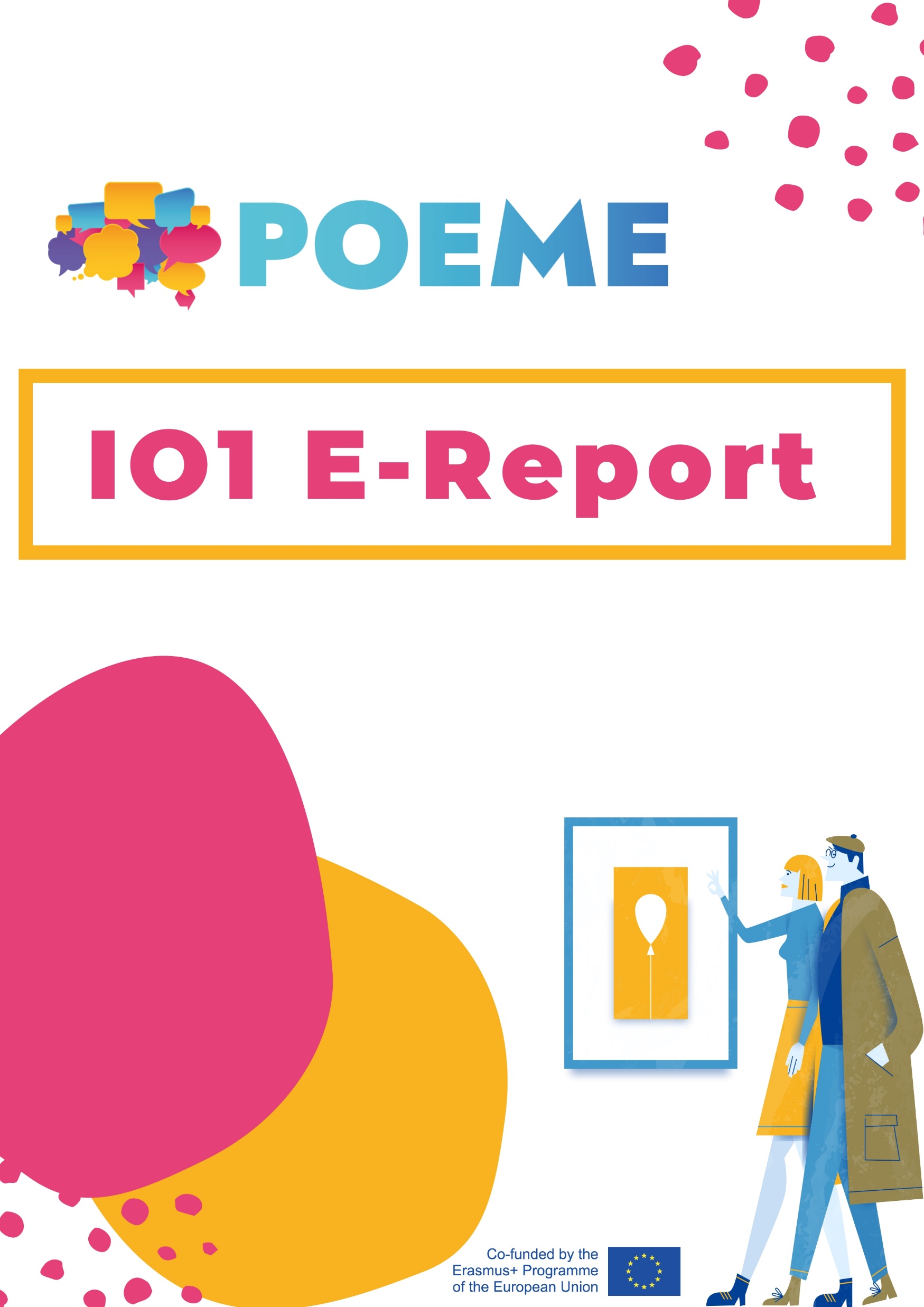 Ηλεκτρονική Έκθεση POEME
Θέτει ένα θεωρητικό πλαίσιο για όλα τα αποτελέσματα του έργου, τονίζοντας:

Την αξία των μη τυπικών μεθόδων διδασκαλίας
Τις δυνατότητες που προσφέρει η χρήση ηλεκτρονικών φύλλων εργασίας και ηλεκτρονικών βιβλίων στη διδασκαλία της δεύτερης γλώσσας
Την αξία της ενσωμάτωσης στοιχείων της Ευρωπαϊκής πολιτιστικής κληρονομιάς και των εκθέσεων μικτής μάθησης ως παιδαγωγικά εργαλεία.
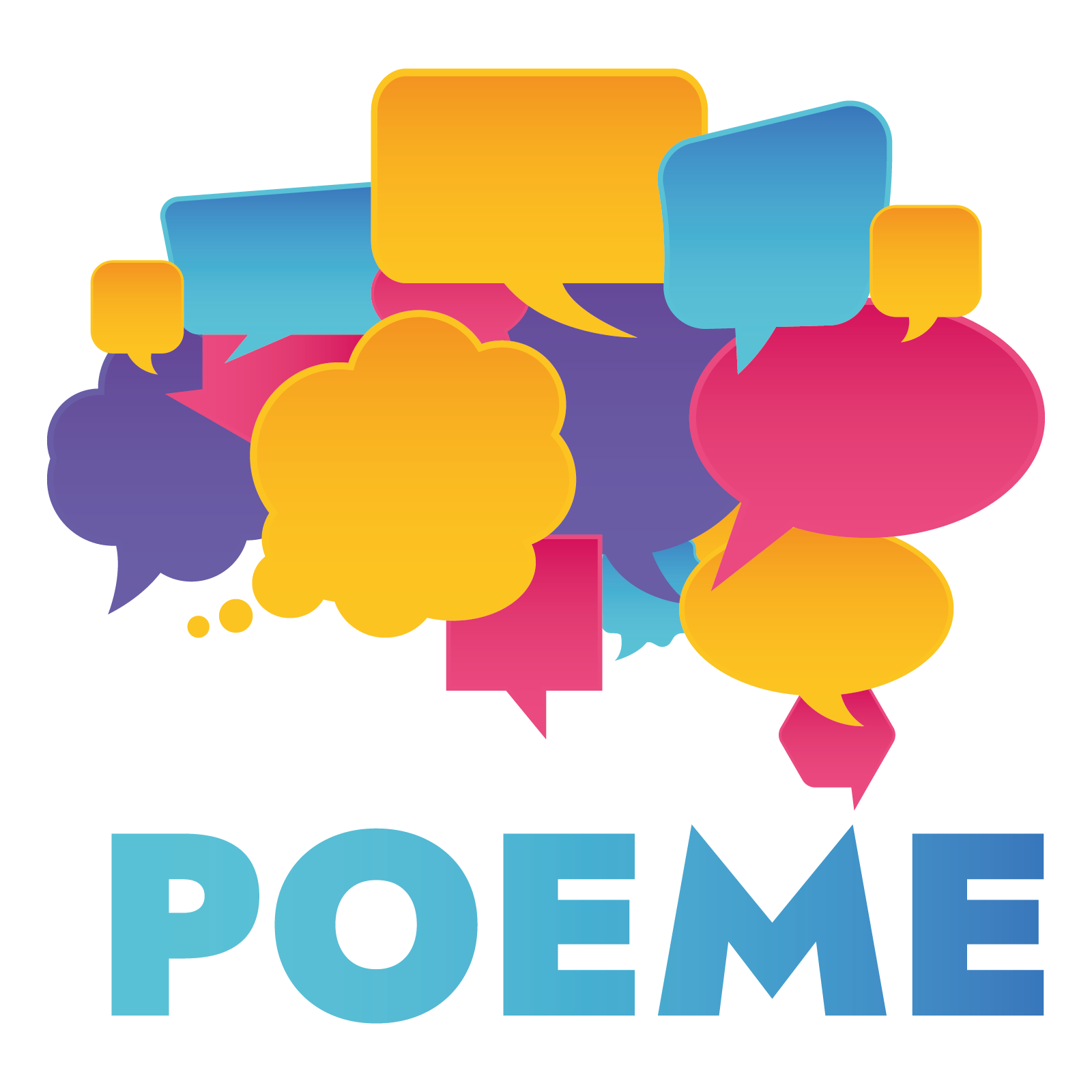 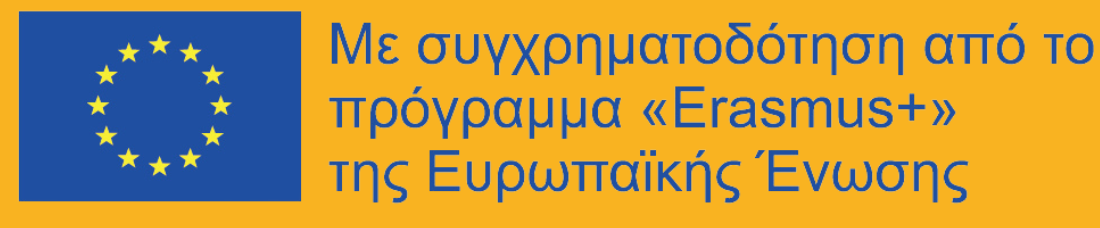 Εργαλεία POEME
Εργαλείο 2
Ηλεκτρονικά φύλλα εργασίας POEME
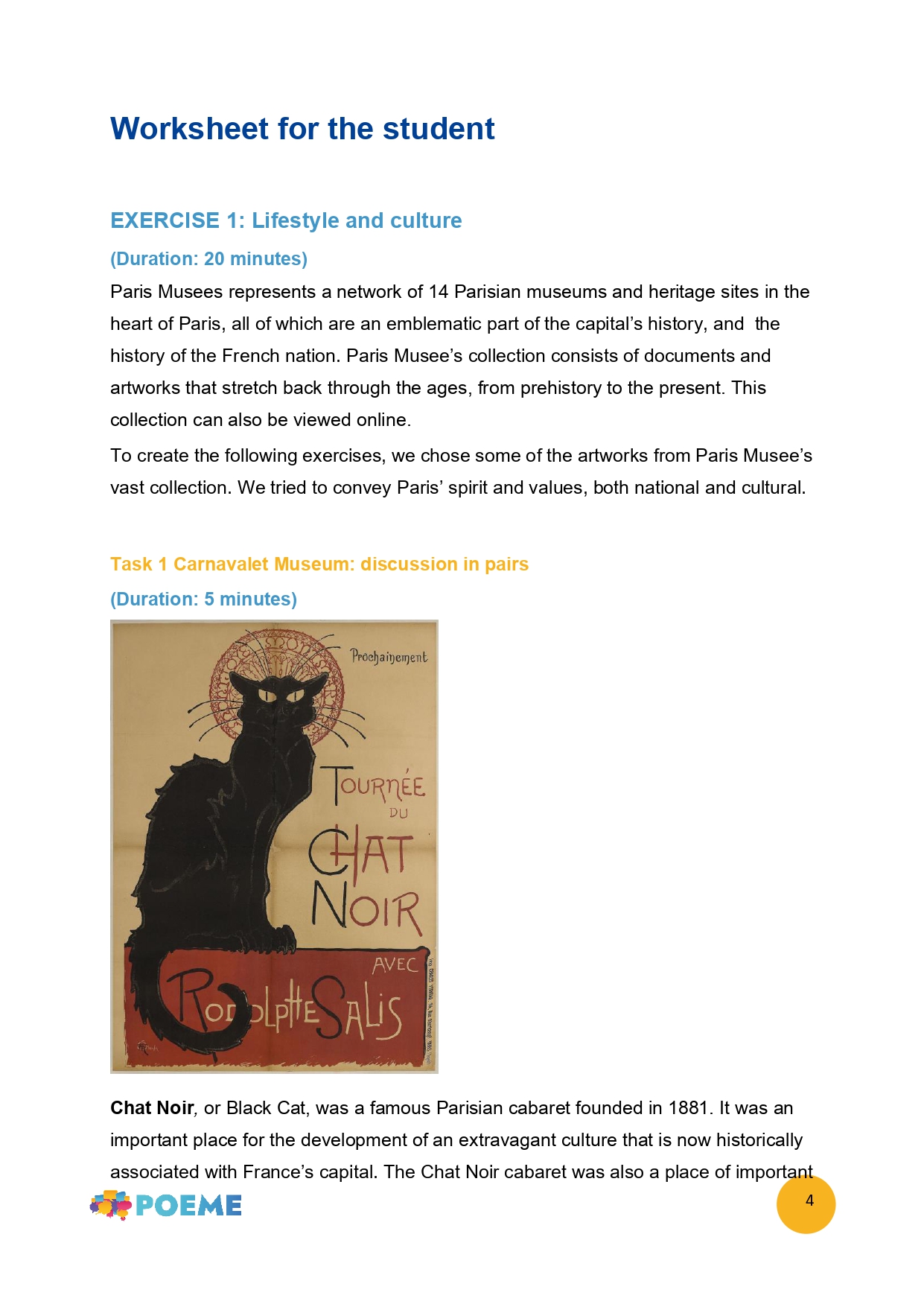 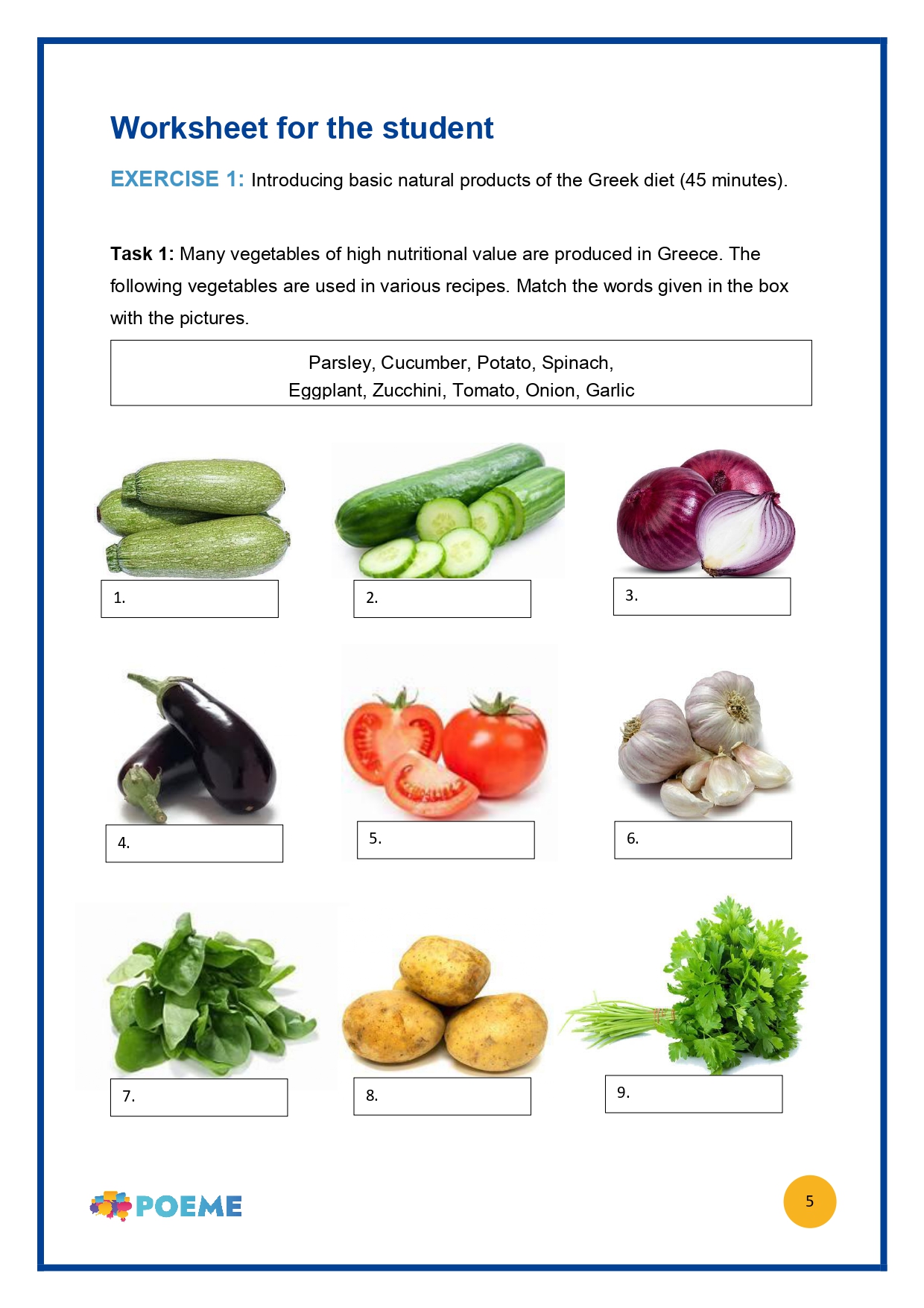 Κάθε εταίρος παρήγαγε 3 φύλλα εργασίας στα Aγγλικά, συνολικά 18 φύλλα εργασίας, τα οποία μεταφράστηκαν στις γλώσσες της σύμπραξης. 

Ομάδα στόχος: μαθητές από 12-18 ετών

Θέμα: Στοιχεία της υλικής, άυλης, φυσικής και ψηφιακής πολιτιστικής κληρονομιάς.
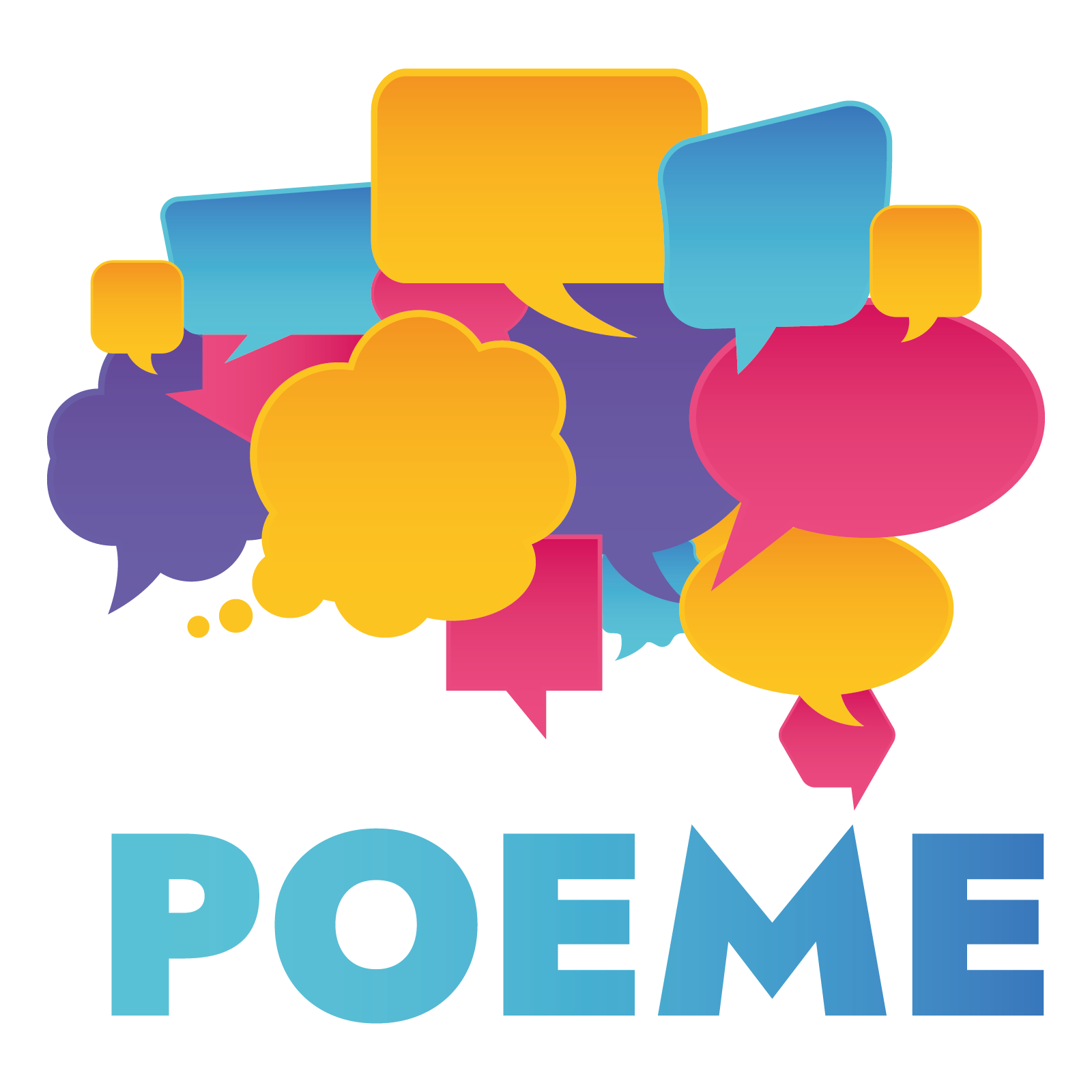 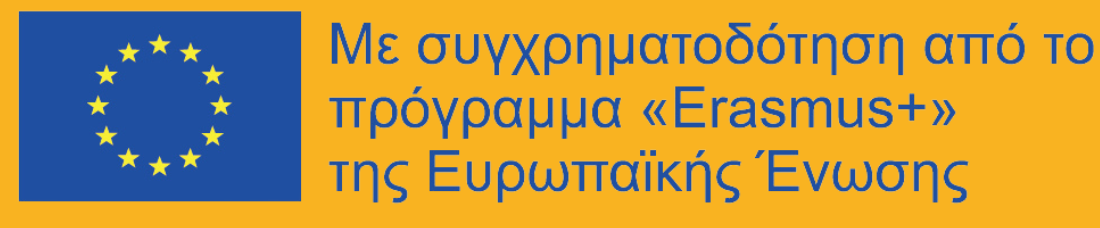 Εργαλεία POEME
Εργαλείο 4
Εργαλείο 3
Ηλεκτρονικός Οδηγός POEME για τις εκθέσεις POEME
POEME E-Books
Δημιουργήθηκαν 10 ηλεκτρονικά βιβλία βασισμένα σε θέματα της Ευρωπαϊκής Πολιτιστικής Κληρονομιάς.
Κάθε βιβλίο παρουσιάζεται σε τρία επίπεδα δυσκολίας.
Τα βιβλία είναι οπτικά ελκυστικά και διαδραστικά, και περιέχουν φωνητικές περιγραφές των ιστοριών, καθώς και ορισμούς των δύσκολων λέξεων.
H παρούσα δραστηριότητα περιλαμβάνει ένα διαδικτυακό σεμινάριο, του οποίου στόχος είναι να διδάξει τους εκπαιδευτικούς πώς να χρησιμοποιήσουν ένα λογισμικό για τη δημιουργία ηλεκτρονικών βιβλίων.
Διαδραστικό παιδαγωγικό εργαλείο που θα βασίζεται στα προηγούμενα παραδοτέα, και θα καλεί τους μαθητές, με την καθοδήγηση των εκπαιδευτικών, να συνεργαστούν για την επιμέλεια μιας μικτής (ψηφιακής ή φυσικής) έκθεσης για την πολιτιστική κληρονομιά, προσφέροντάς  τους τα εργαλεία που χρειάζονται.
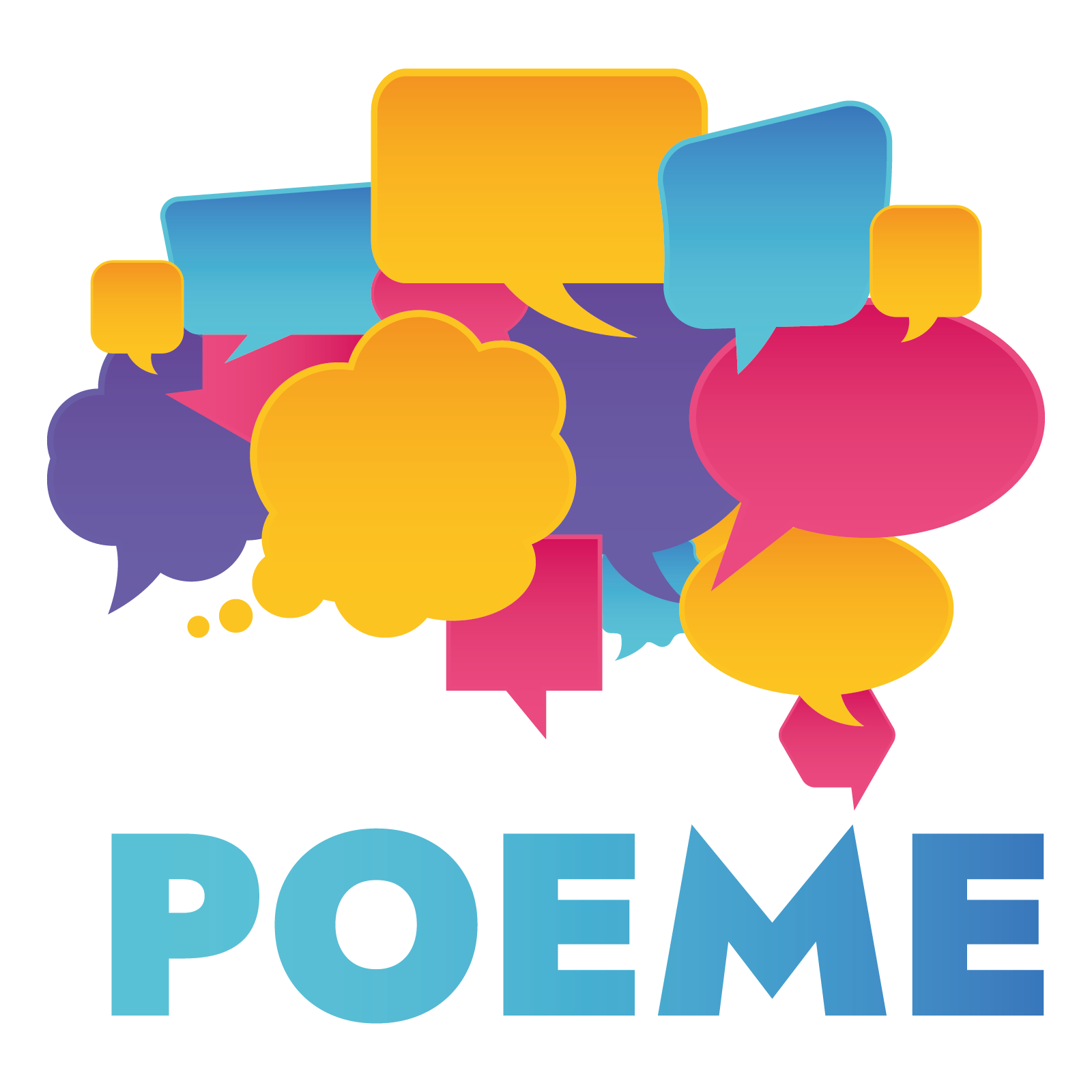 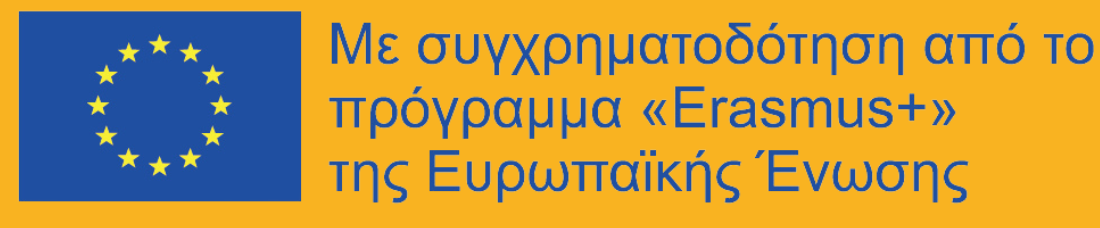 Εργαλεία POEME
Εργαλείο 5
Εκθέσεις Μικτής Μάθησης POEME
Οι μικτές εκθέσεις POEME (ψηφιακές ή φυσικές) για την πολιτιστική κληρονομιά θα θέσουν σε εφαρμογή τις δεξιότητες που αποκτήθηκαν στα προηγούμενα Παραδοτέα. 

Οι μαθητές θα ενεργήσουν ως επιμελητές, σχεδιάζοντας και δημιουργώντας τις εκθέσεις. 

Κάθε εταίρος θα είναι υπεύθυνος για τη δημιουργία μιας προσαρμοσμένης ψηφιακής ή φυσικής έκθεσης, ακολουθώντας κάθε ένα από τα μέρη που παρουσιάζονται στο διαδραστικό ηλεκτρονικό εγχειρίδιο (ΕΡΓΑΛΕΙΟ 4). 

Οι εκθέσεις μικτής μάθησης θα δημιουργηθούν αρχικά στα Αγγλικά, και σε μεταγενέστερο στάδιο θα μεταφραστούν στα Γαλλικά, Ελληνικά και Πορτογαλικά.

Θα λειτουργούν ως έτοιμα δείγματα που θα μπορούν να προβληθούν και να εξερευνηθούν (στην περίπτωση των ψηφιακών εκθέσεων), καθώς και να μεταφορτωθούν και να εκτυπωθούν (στην περίπτωση των φυσικών εκθέσεων), μέσω της "Ψηφιακής Πινακοθήκης POEME".
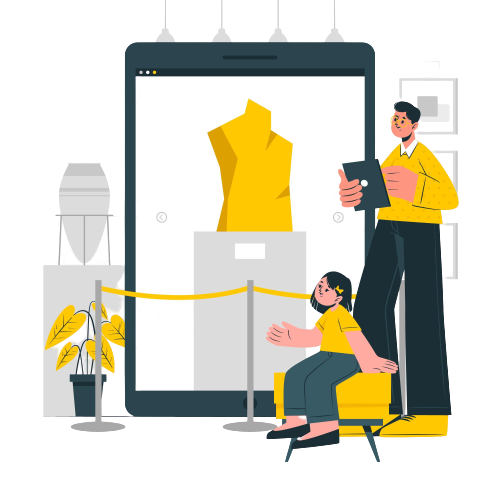 Πηγή της εικόνας: freepik.com
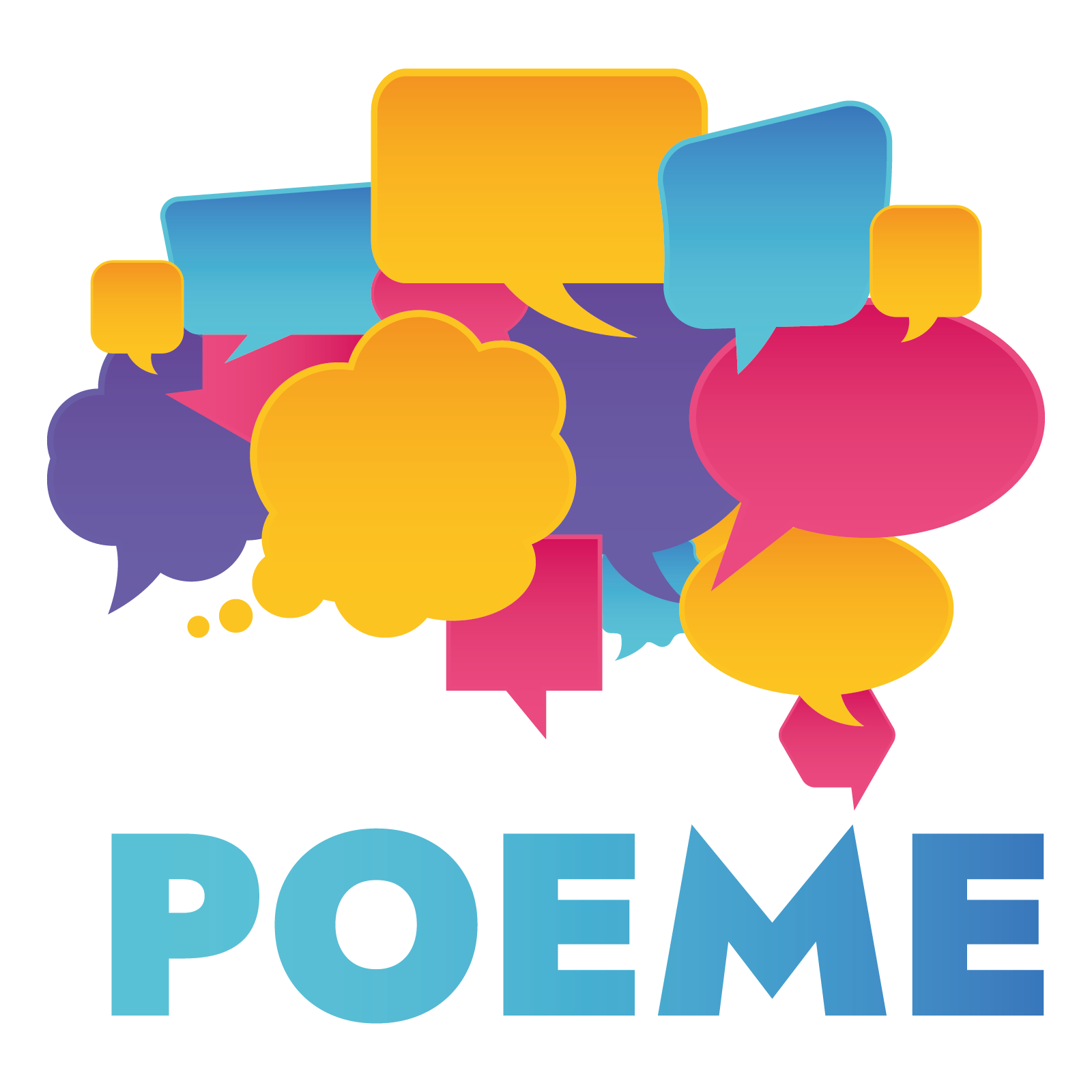 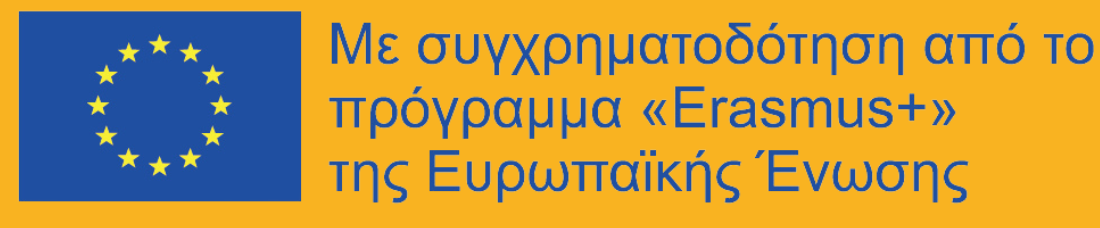 Το έργο POEME σε νούμερα:
10 Διαδραστικά e-books, μεταφρασμένα στα ΕΛ, ΓΛ, ΠΓ
18 Ηλεκτρονικά Φύλλα Εργασίας στα με θέμα την Ευρωπαϊκή Πολιτιστική Κληρονομιά, μεταφρασμένα στα ΕΛ, ΓΛ, ΠΓ
1 Ηλεκτρονική Έκθεση (Αγγλικά, μετάφραση στα Ελληνικά, Γαλλικά, Πορτογαλικά)
6 Μικτές Εκθέσεις που αποτελούν την "Ψηφιακή Πινακοθήκη POEME", μεταφρασμένες στα ΕΛ, ΓΛ, ΠΓ
Συμμετοχή 200 μαθητών στη δημιουργία μικτών εκθέσεων POEME
Συμμετοχή 90 Ευρωπαίων εκπαιδευτικών στη δημιουργία εκθέσεων
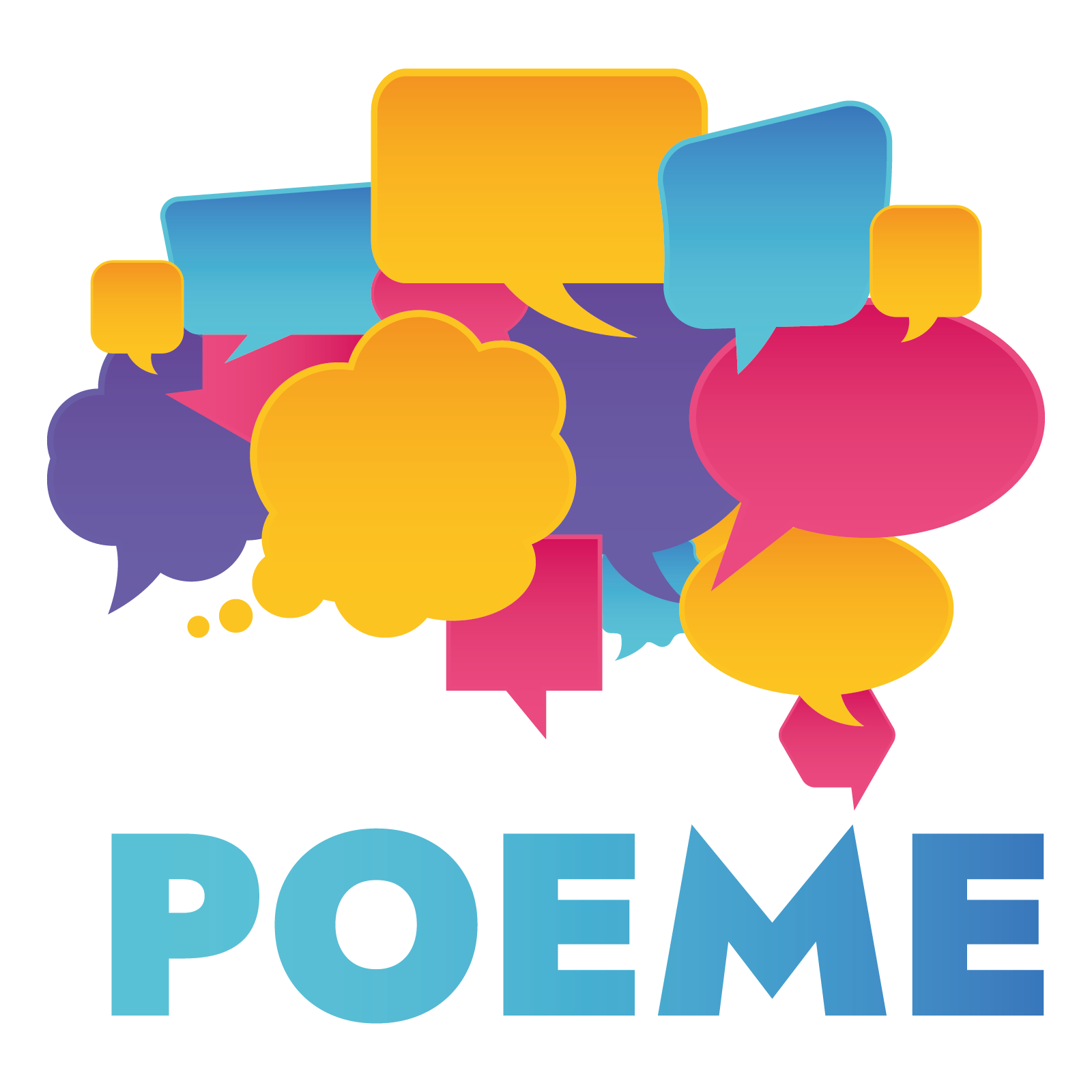 Δημιουργία E-bookΠαιδαγωγικό Μέρος
Γιατί να χρησιμοποιήσω E-books;
Σε αντίθεση με τα έντυπα βιβλία, τα ηλεκτρονικά βιβλία έχουν μεγάλες δυνατότητες διαδραστικότητας, με στοιχεία όπως: ήχος, βίντεο, κινούμενα σχέδια, παιχνίδια γνώσεων, γραφικά στοιχεία, διαδραστικές ερωτήσεις και δημοσκοπήσεις.

Τείνουν επίσης να περιλαμβάνουν τις ακόλουθες λειτουργίες:
Λειτουργία "πρόσφατα προβληθέντα" - βοηθά τους αναγνώστες να παρακολουθούν τις ενέργειές τους και να επισκέπτονται ξανά το περιεχόμενο που έχουν διαβάσει προηγουμένως. 
Λειτουργία "καθολικής αναζήτησης" - επιτρέπει στους χρήστες να αναζητήσουν οποιοδήποτε τμήμα του ηλεκτρονικού βιβλίου πατώντας τη λέξη-κλειδί στη γραμμή αναζήτησης. 
Λειτουργία "σελιδοδείκτης" - οι χρήστες μπορούν να επισημάνουν τα αποσπάσματα που είναι πιο σημαντικά γι' αυτούς. 
Λειτουργία "σημειώσεις" - οι χρήστες μπορούν να προσθέσουν σημειώσεις σχετικά με το περιεχόμενο.
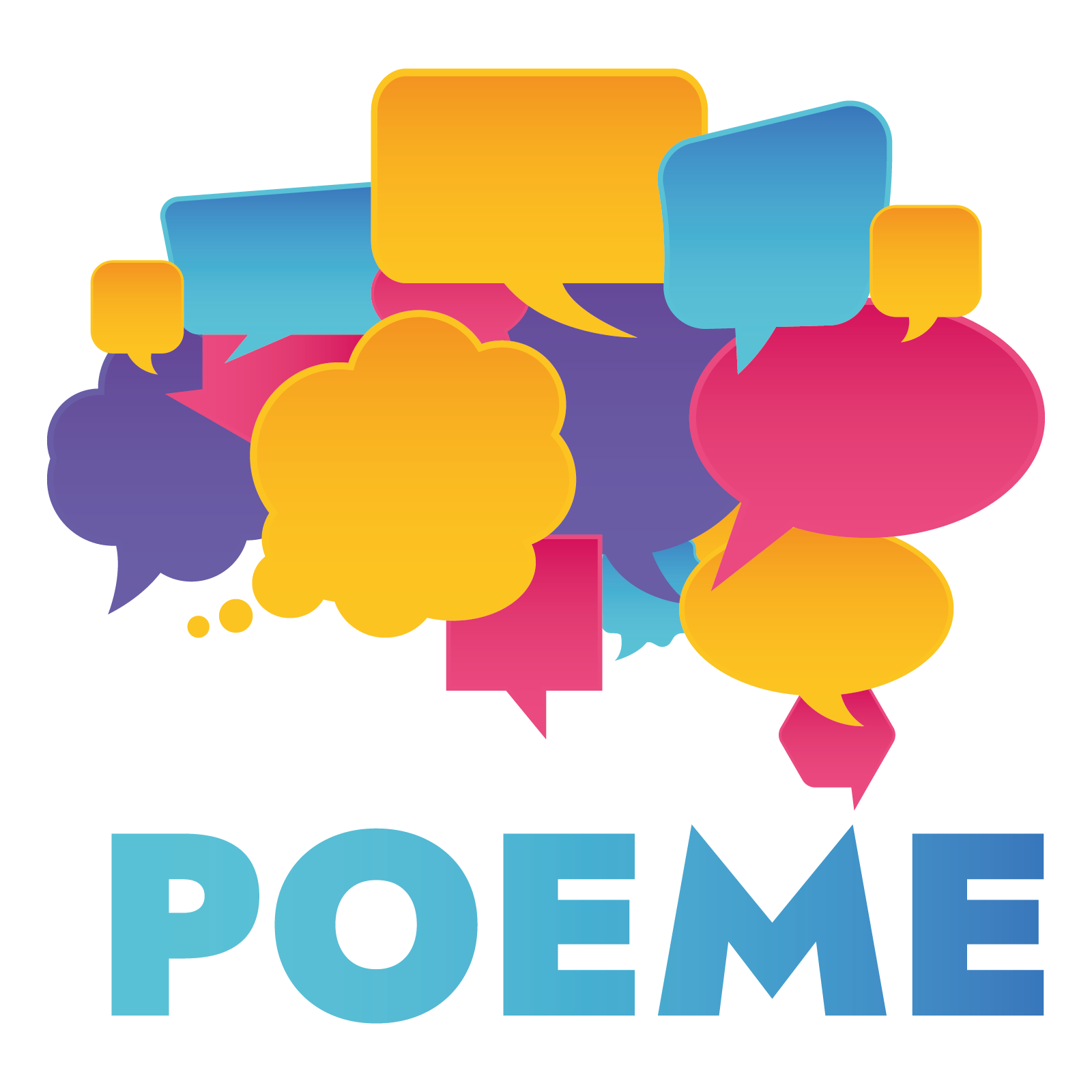 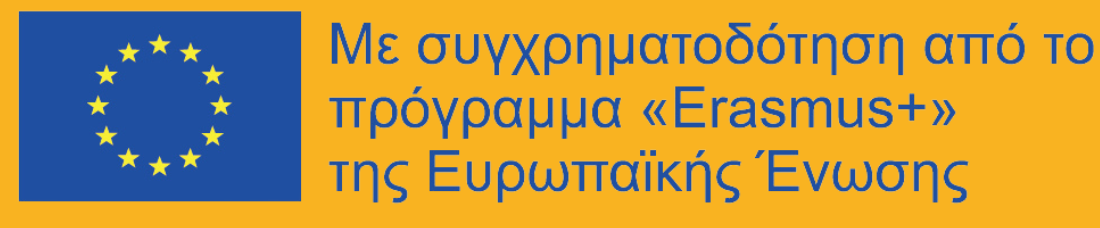 Ορίζοντας το γλωσσικό επίπεδο
Είναι απαραίτητο να αξιολογείτε σωστά το επίπεδο της δεύτερης γλώσσας των μαθητών, ώστε να μπορούν να επωφεληθούν στο έπακρο από τα ηλεκτρονικά σας βιβλία.
Το ΚΕΠΑ, ή το Κοινό Ευρωπαϊκό Πλαίσιο Αναφοράς για τις Γλώσσες, είναι το κύριο πλαίσιο αναφοράς, και κυμαίνεται μεταξύ του επιπέδου Α1 («στοιχειώδης γνώση») και Γ2 («άριστη γνώση»).
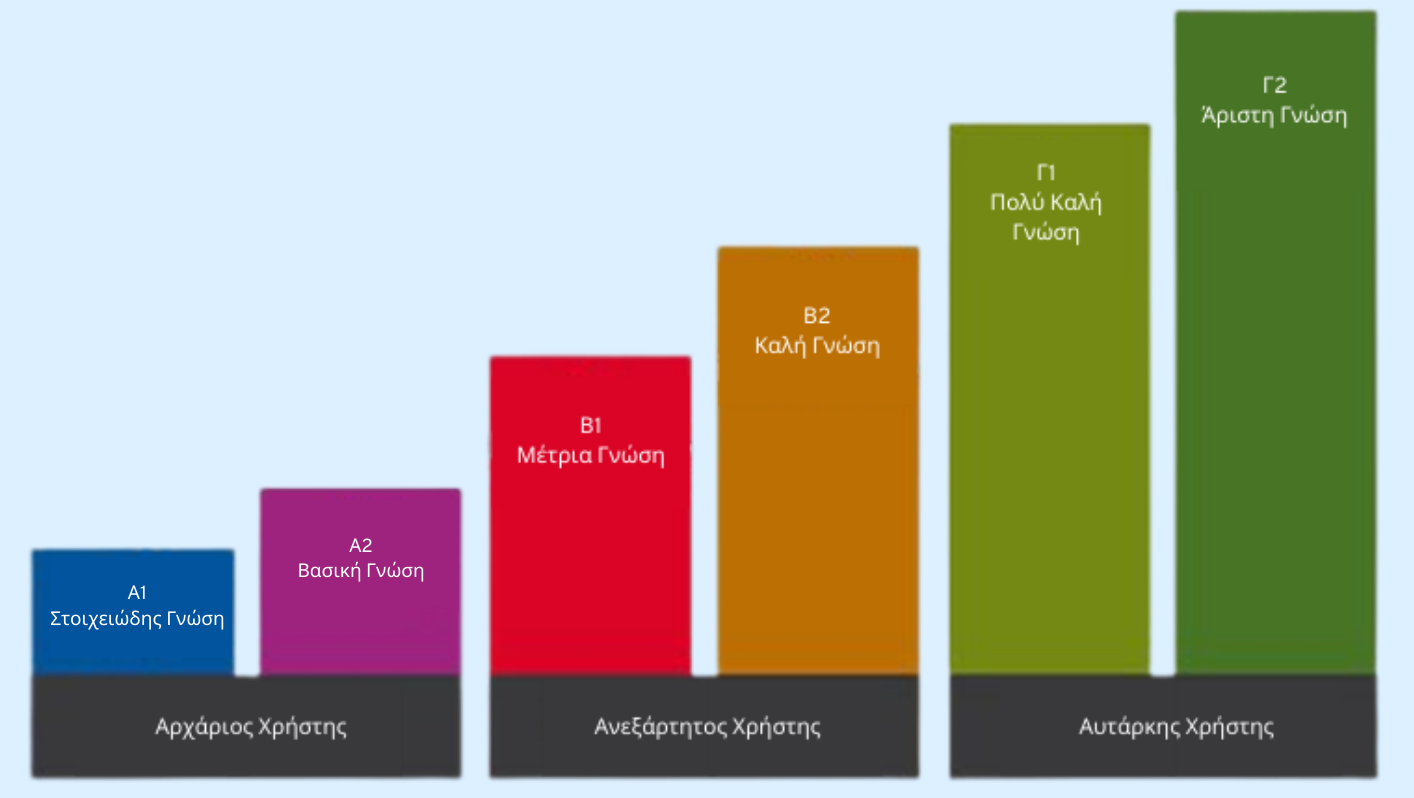 Πριν προσπαθήσετε να εκτιμήσετε και να αξιολογήσετε το γλωσσικό επίπεδο των μαθητών, ίσως είναι επίσης ενδιαφέρον να δώσετε στους μαθητές σας έναν πίνακα αυτοαξιολόγησης, ο οποίος έχει επίσης ετοιμαστεί από το ΚΕΠΑ. (https://europa.eu/europass/system/files/2020-05/CEFR%20self-assessment%20grid%20EN.pdf)
Πηγή της εικόνας: https://polyglotclub.com/help/language-learning-tips/language-levels-cefr
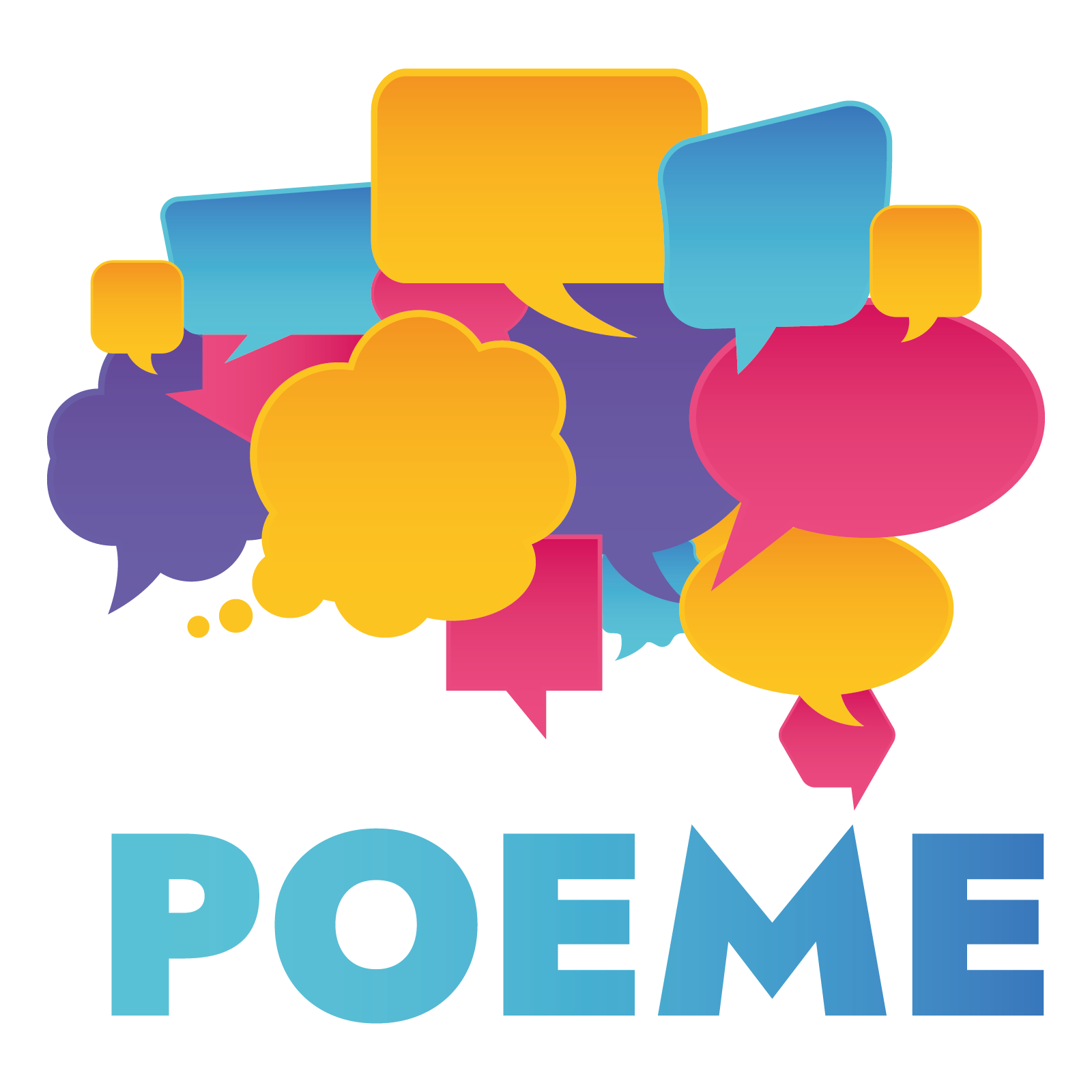 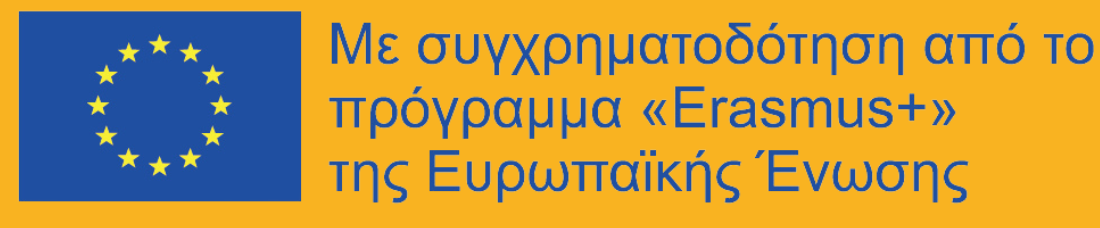 Τονίστε την ποικιλομορφία
και εξερευνήστε τον πολιτισμό
Η προσέγγιση του προγράμματος POEME για την εκμάθηση δεύτερης γλώσσας επικεντρώνεται κυρίως στην εξερεύνηση των πολιτισμών άλλων χωρών. 

Αυτό θα ωθήσει τους μαθητές να βγουν από τη ζώνη άνεσής τους - γλωσσικά και γεωγραφικά - και θα κατανοήσουν καλύτερα την πολιτισμική πραγματικότητα στην οποία λειτουργούν οι ντόπιοι συμμαθητές τους. 

Πιστεύουμε ότι αυτός ο τρόπος προσέγγισης της εκμάθησης της δεύτερης γλώσσας θα αποφέρει πολλά οφέλη στους μαθητές, επιτρέποντάς τους όχι μόνο να μάθουν μία δεύτερη γλώσσα, αλλά και να γνωρίσουν την ευρωπαϊκή πολιτιστική κληρονομιά.
Σας προτείνουμε να δοκιμάσετε αυτή την προσέγγιση και όταν δημιουργείτε e-books!
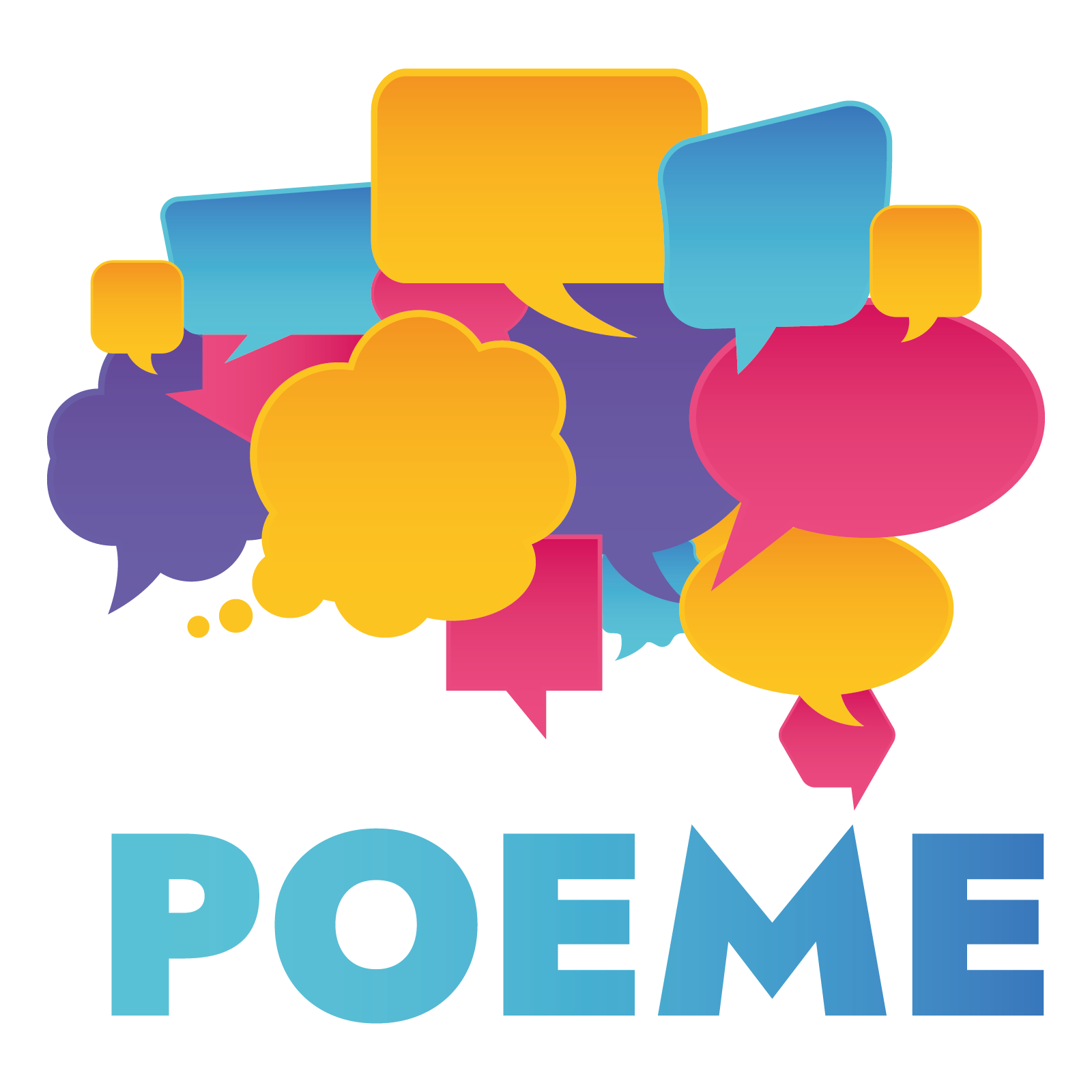 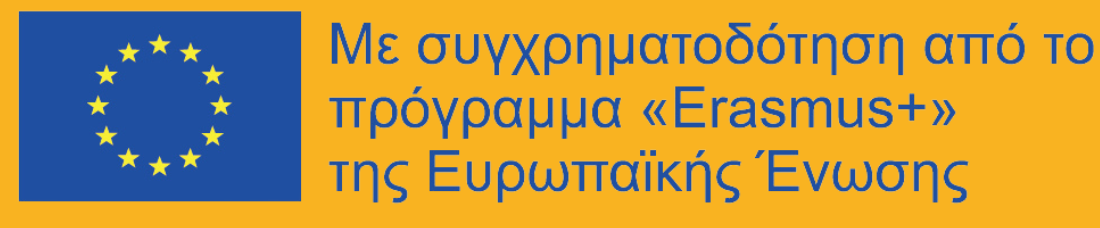 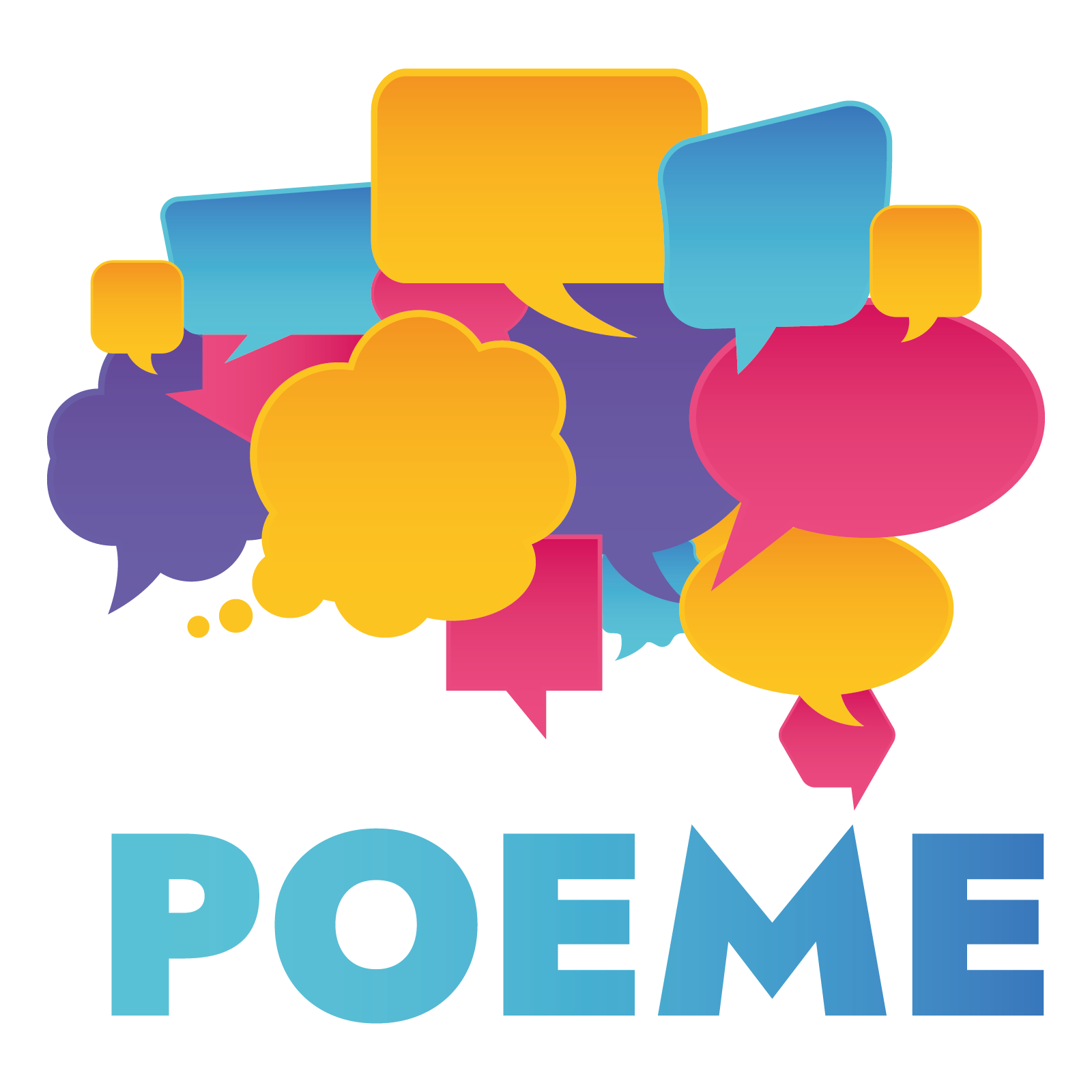 Δημιουργία E-bookΤεχνικό μέρος
Τί είδους e-books υπάρχουν;
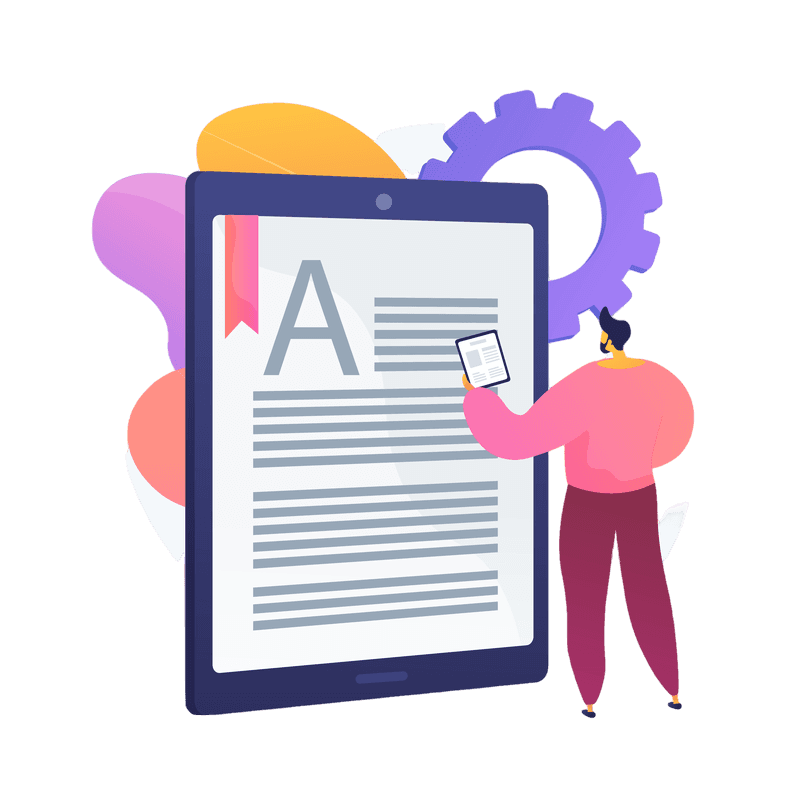 Τα ηλεκτρονικά βιβλία προτιμώνται από πολλούς εκδότες επειδή έχουν χαμηλότερο κόστος παραγωγής, και πιθανώς μεγαλύτερη εμβέλεια του τελικού προϊόντος.
Επιπλέον, μπορούν να εμπλουτιστούν με πολυμέσα, όπως βίντεο, εικόνες και συνδέσμους.
Τα e-books υπάρχουν σε διάφορες μορφές:
ePub (συνήθης μορφή, αναγνώσιμη από πολλές συσκευές)
PDF (μη-φιλική προς τον αναγνώστη)
BBeB
DJVU
DOC, κλπ.
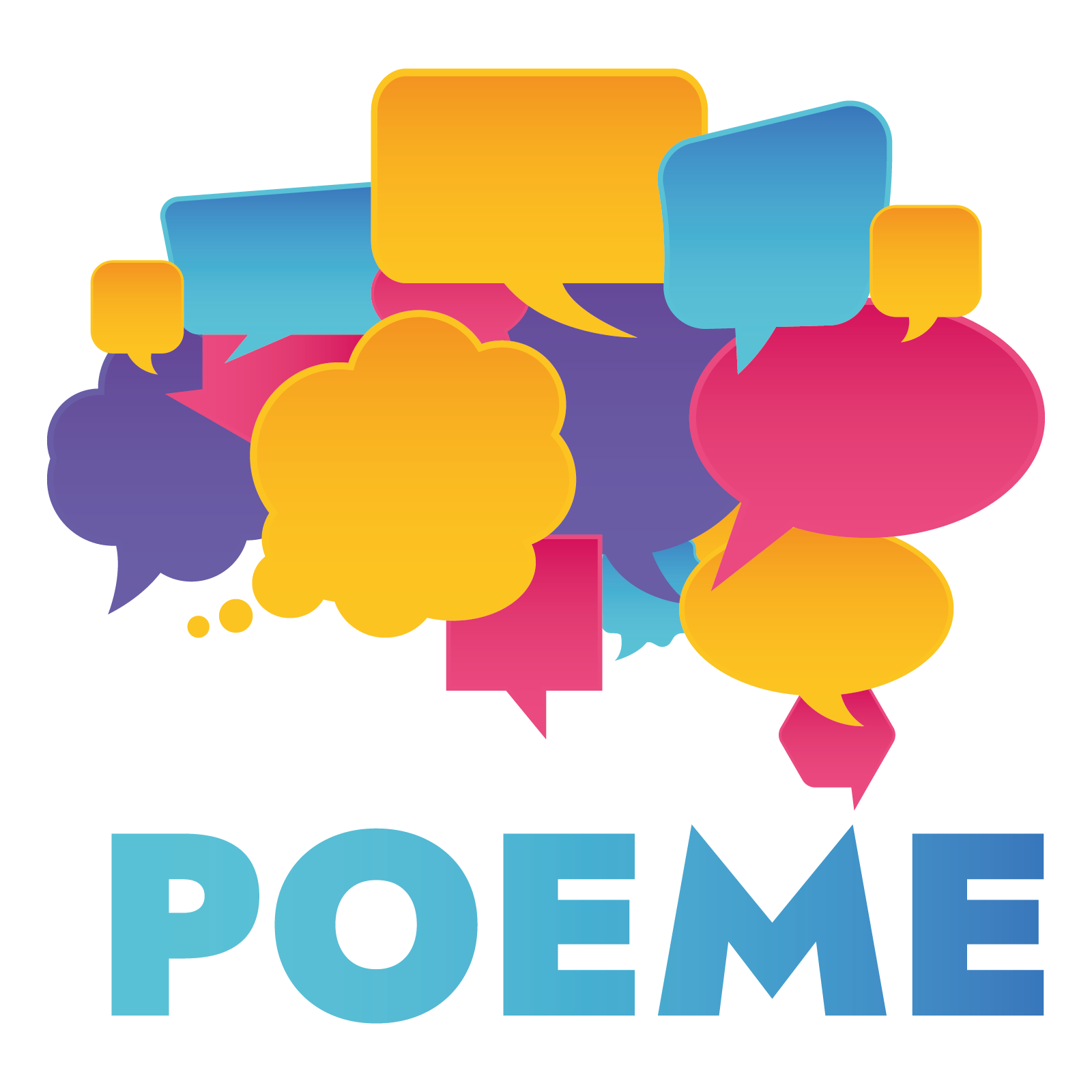 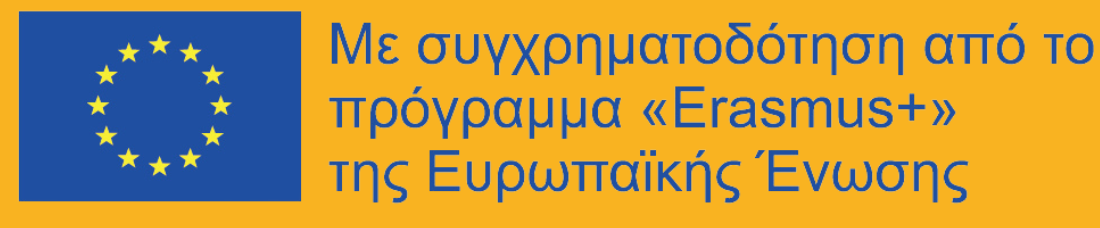 Πηγή Εικόνας: freepik.com
Λογισμικό “Book Creator”
Για να δημιουργήσετε e-books, σας προτείνουμε να χρησιμοποιήσετε το λογισμικό “Book Creator”, το οποίο είναι μία δωρεάν και online
Προτού χρησιμοποιήσετε το “Book Creator”, σας προτείνουμε:*

Να έχετε έτοιμο περιεχόμενο (κείμενο, εικόνα, ήχος) σε έναν φάκελο;
Να χρησιμοποιείτε εικόνες και ήχους χωρίς πνευματικά δικαιώματα (ιδανικά).
Book Creator
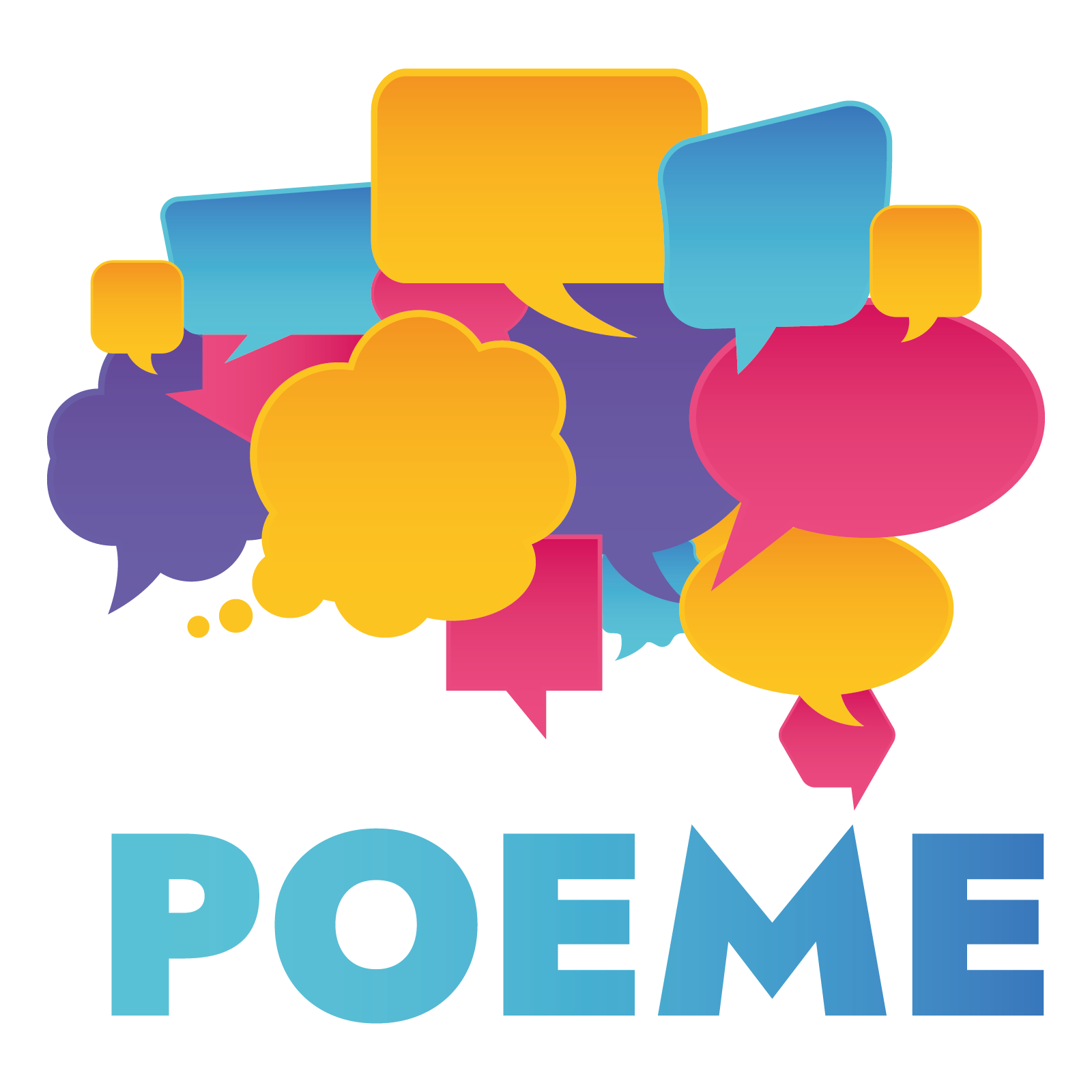 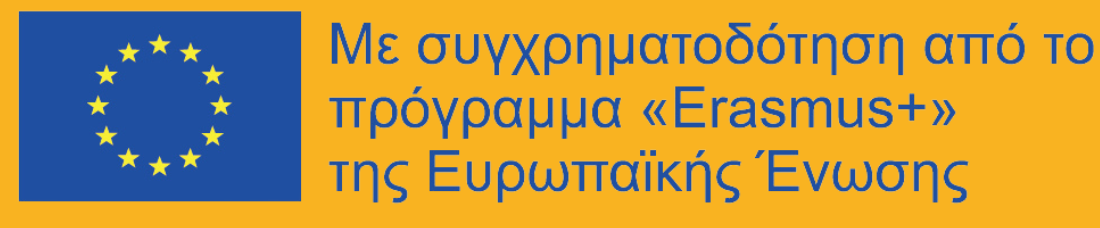 *Σεμινάριο προσαρμοσμένο από το υλικό που παρήχθη για το έργο DIMPA, διαθέσιμο εδώ
Book Creator
Βήμα 1: Εγγραφείτε ως Teacher
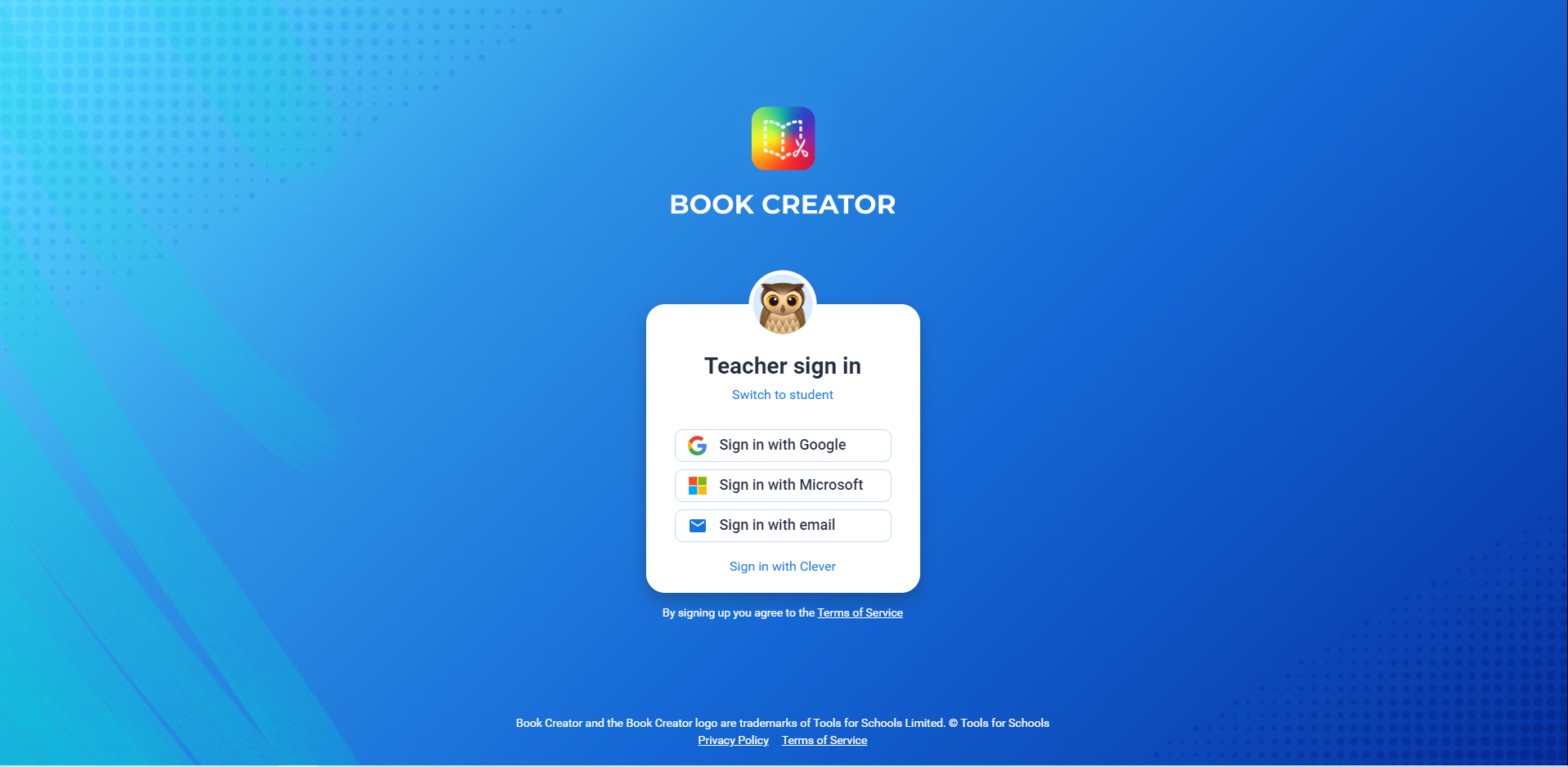 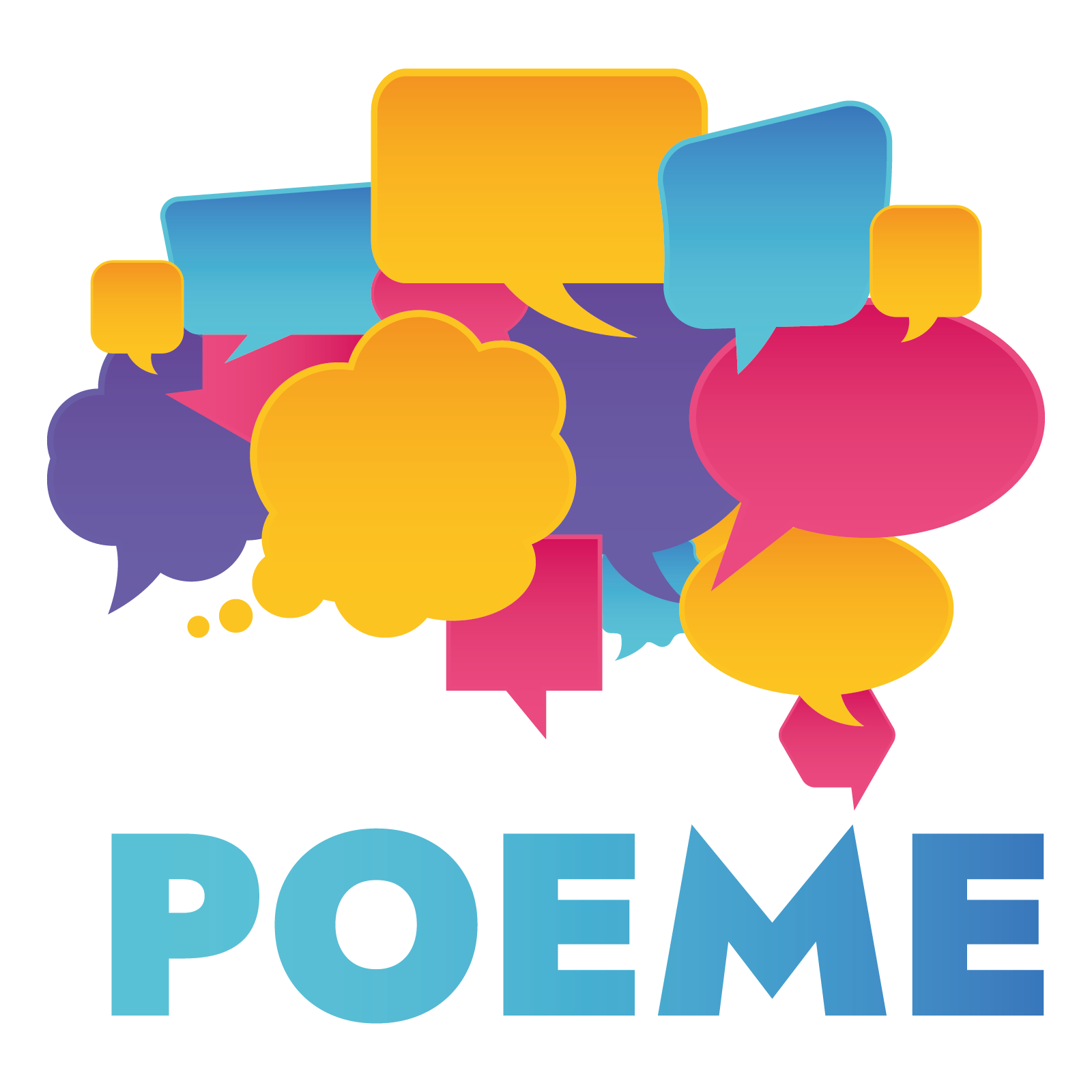 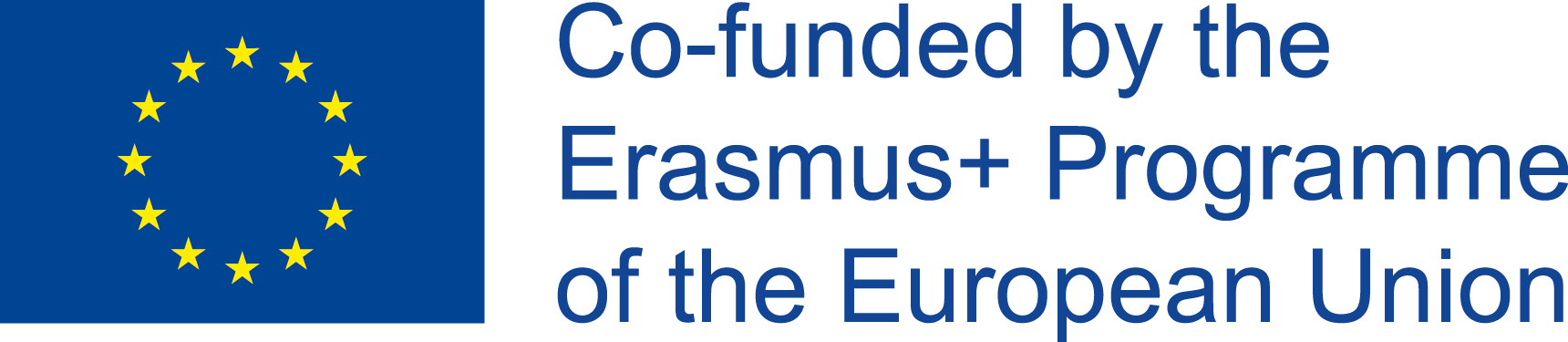 Book Creator
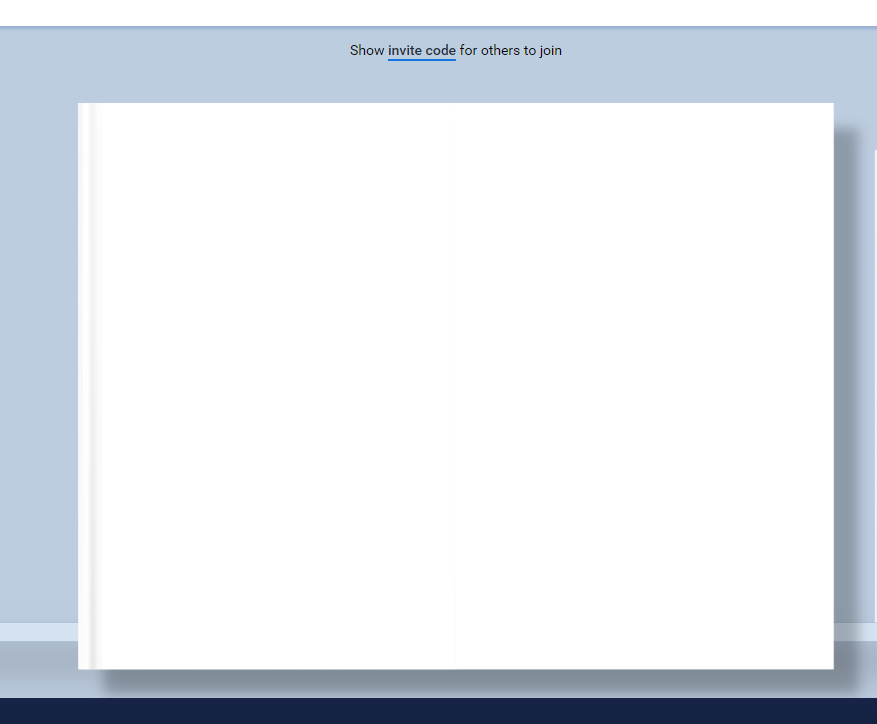 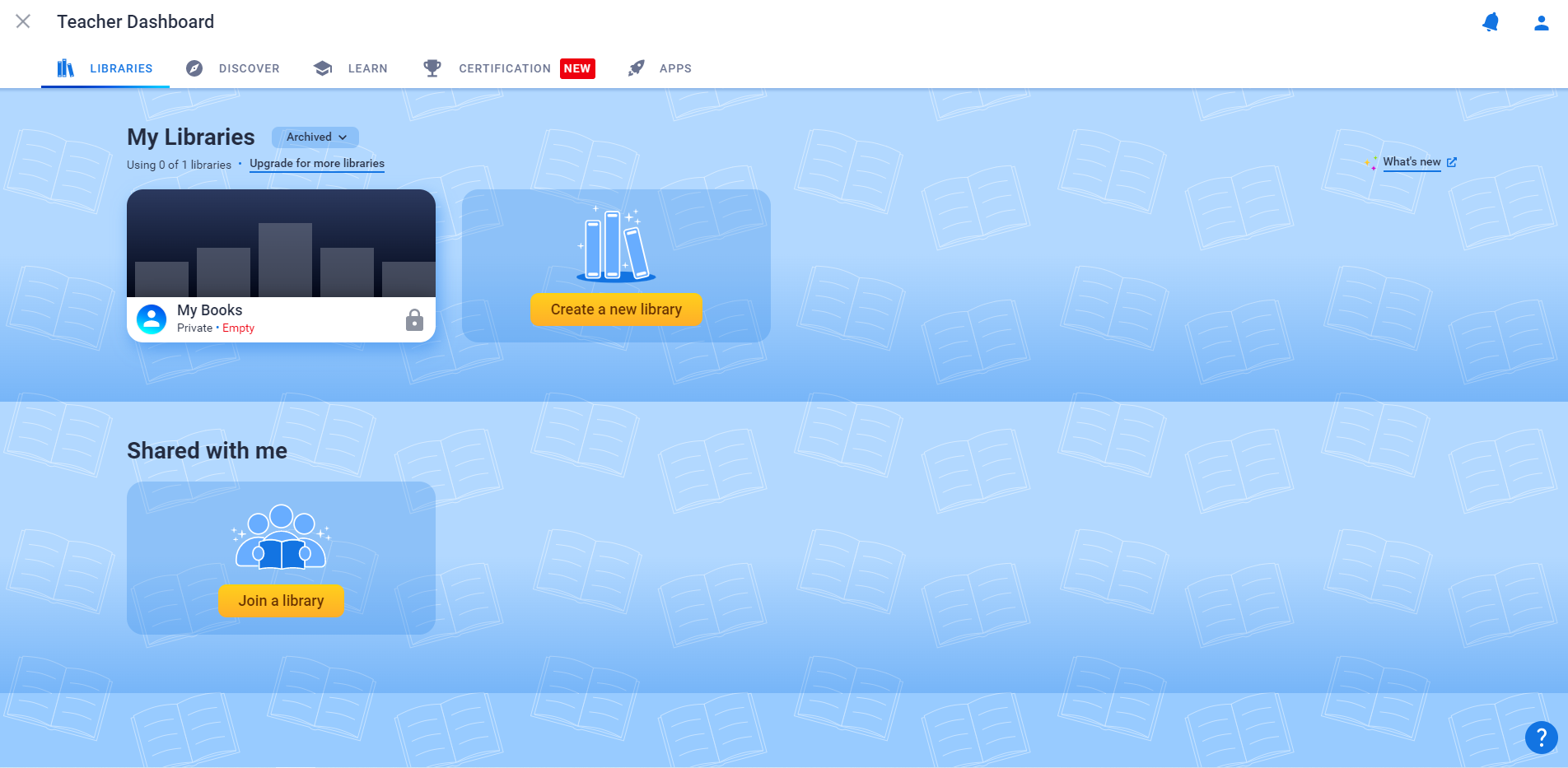 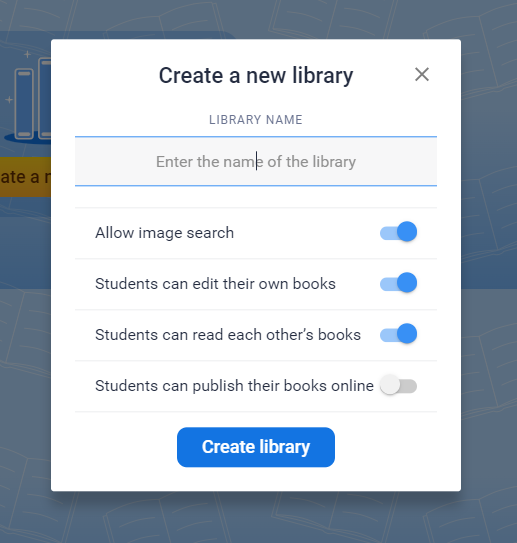 Step 2: Create a new library

Important: in the free version you can only have one library
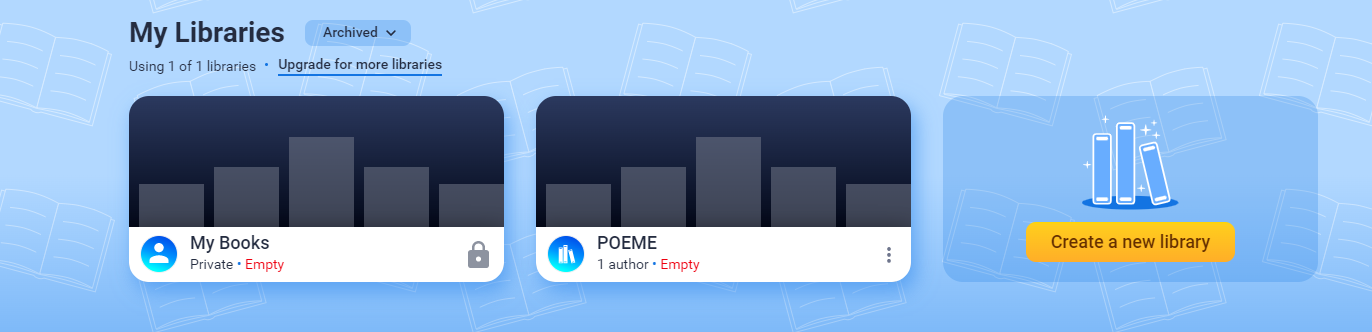 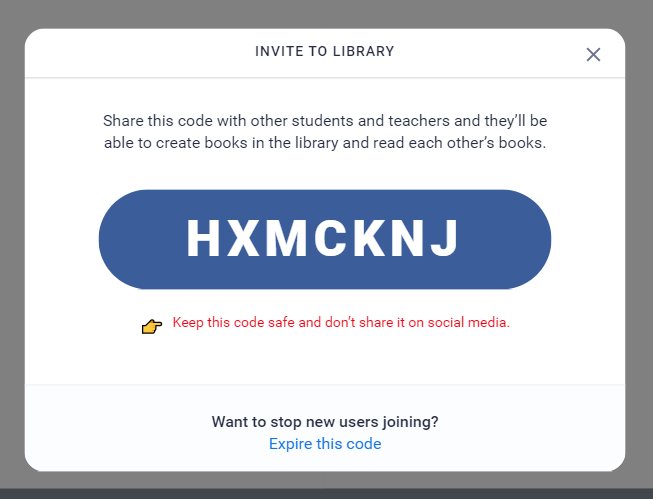 THE CODE
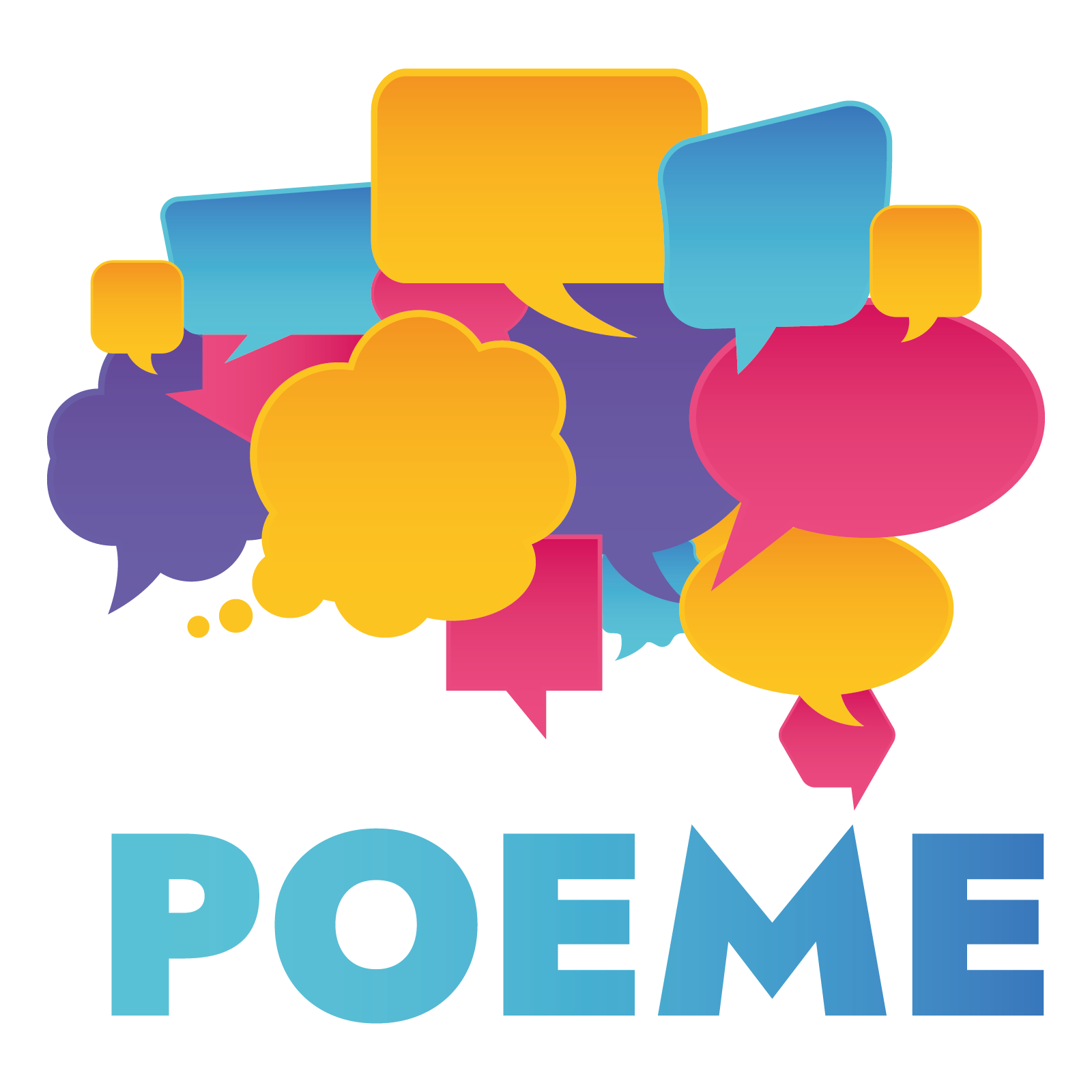 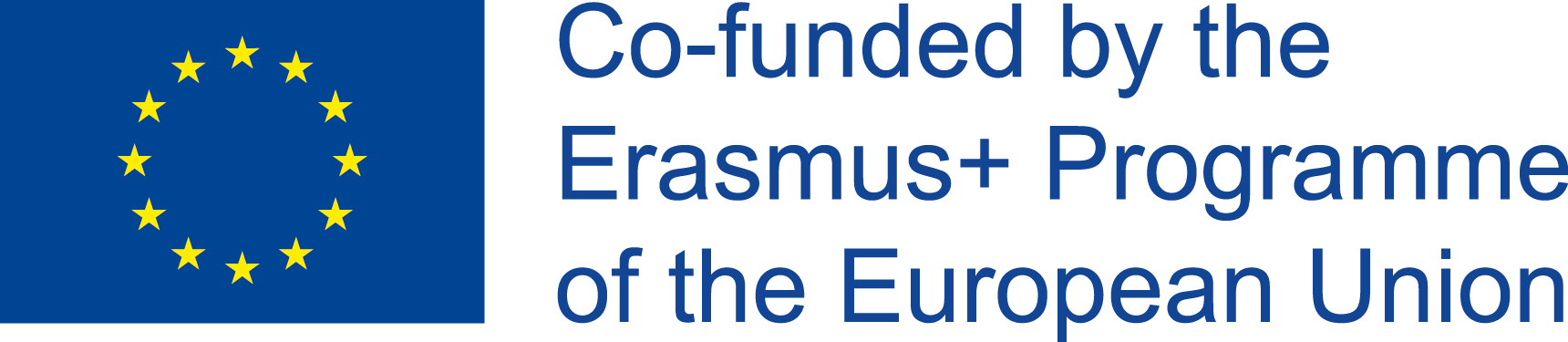 [Speaker Notes: The dashboard
Click on create new library
Add name
Click on „create”
Library appears on the dashboard

You can invite others to join you in your library and create their books 
You can only have one library – but you can create 40 books in that one library]
Book Creator
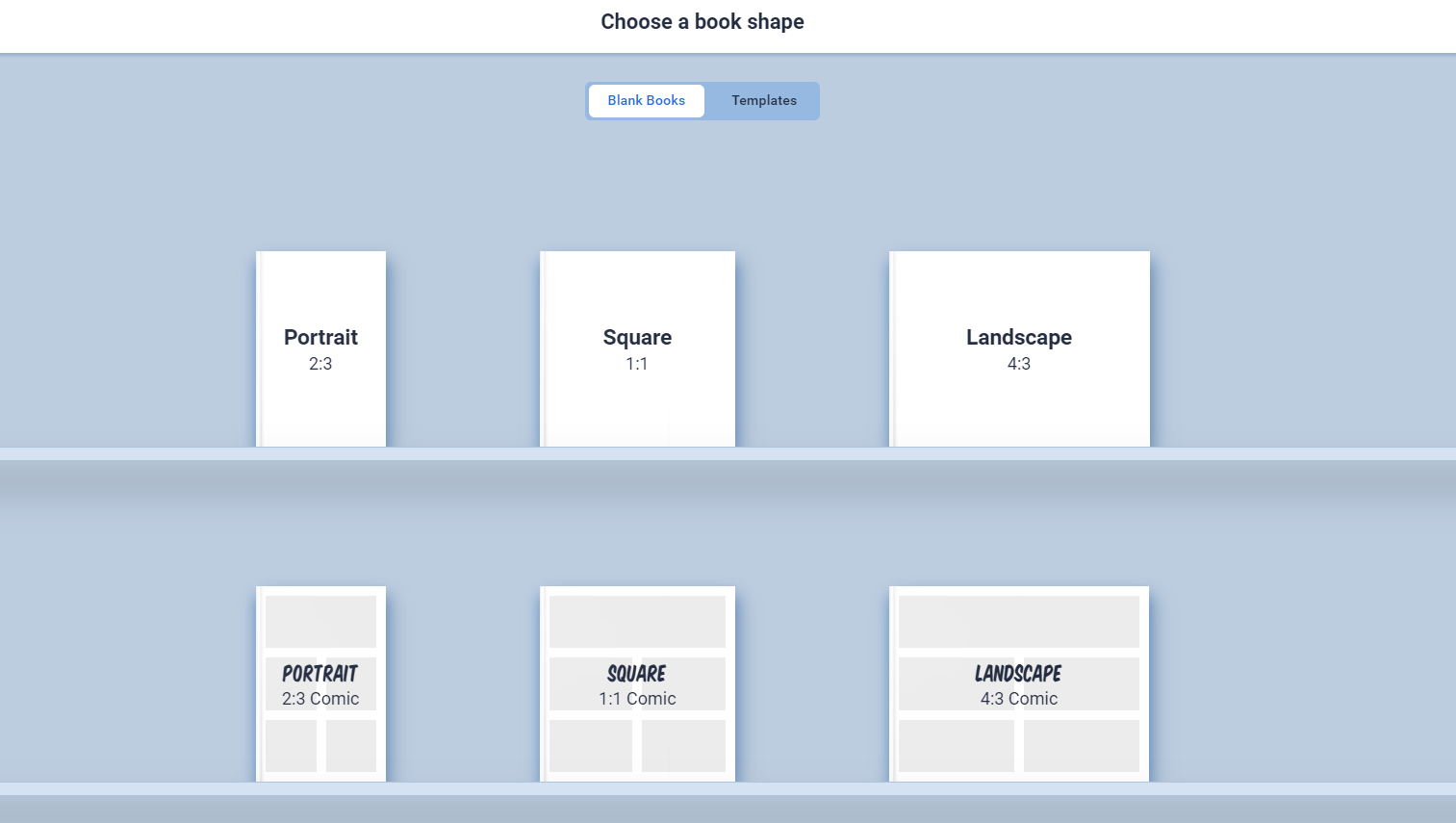 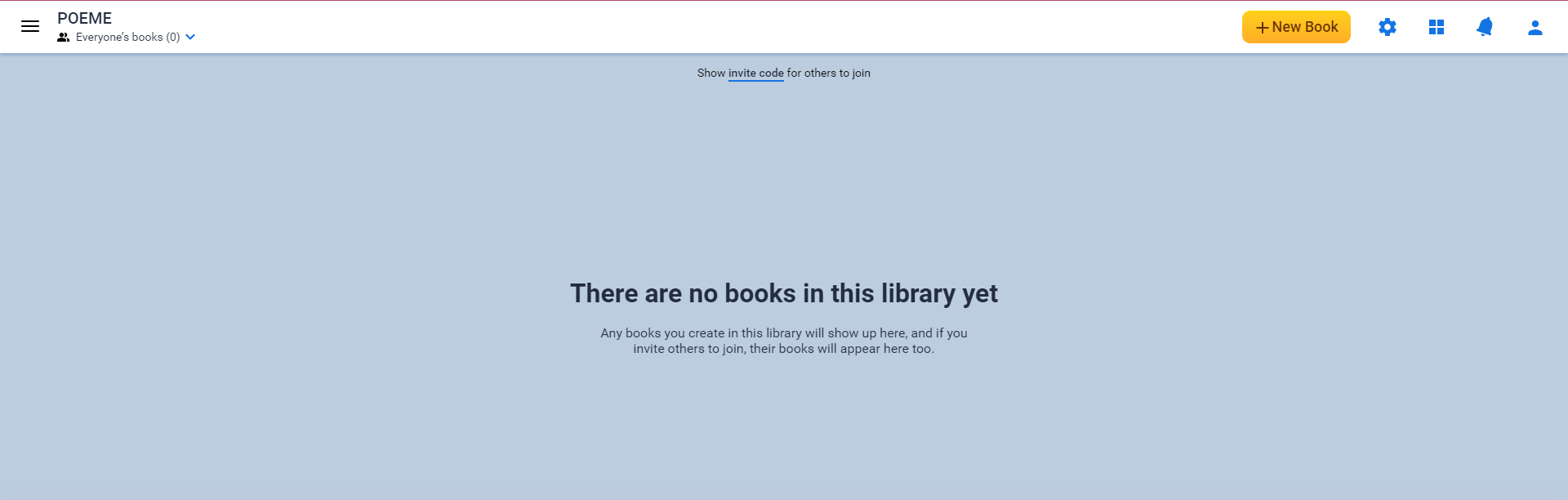 Step 3: Create new book
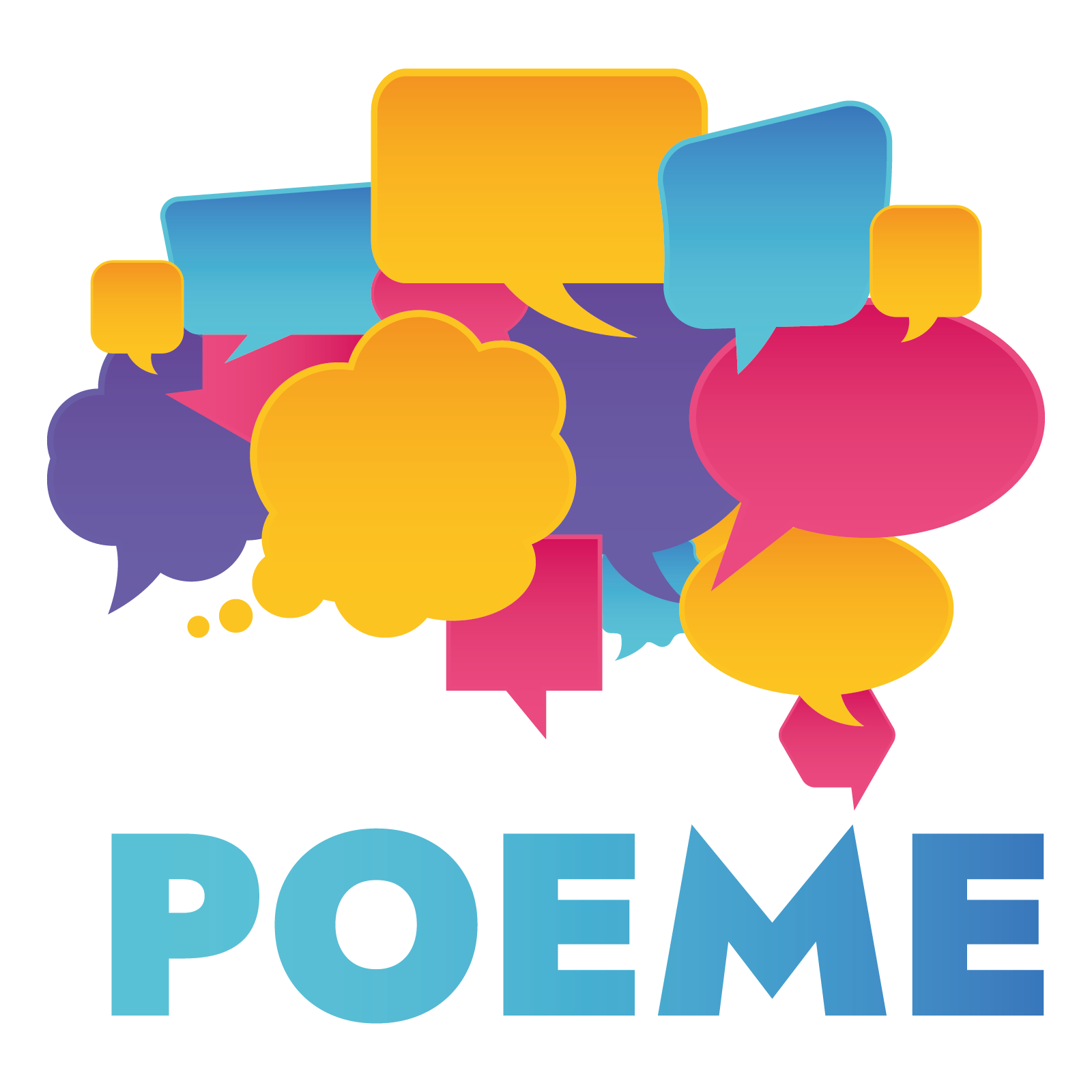 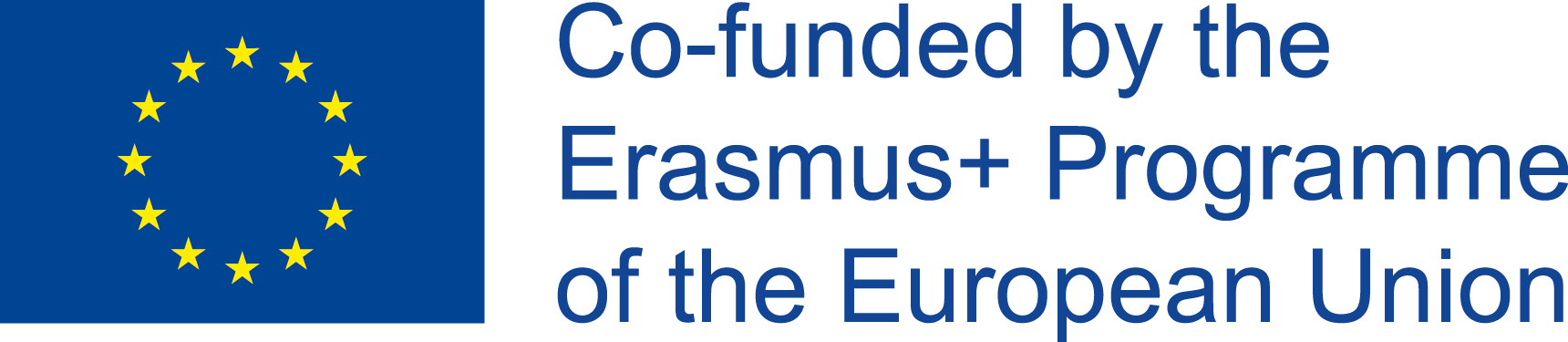 Book Creator
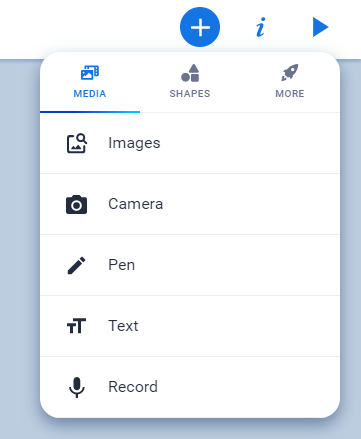 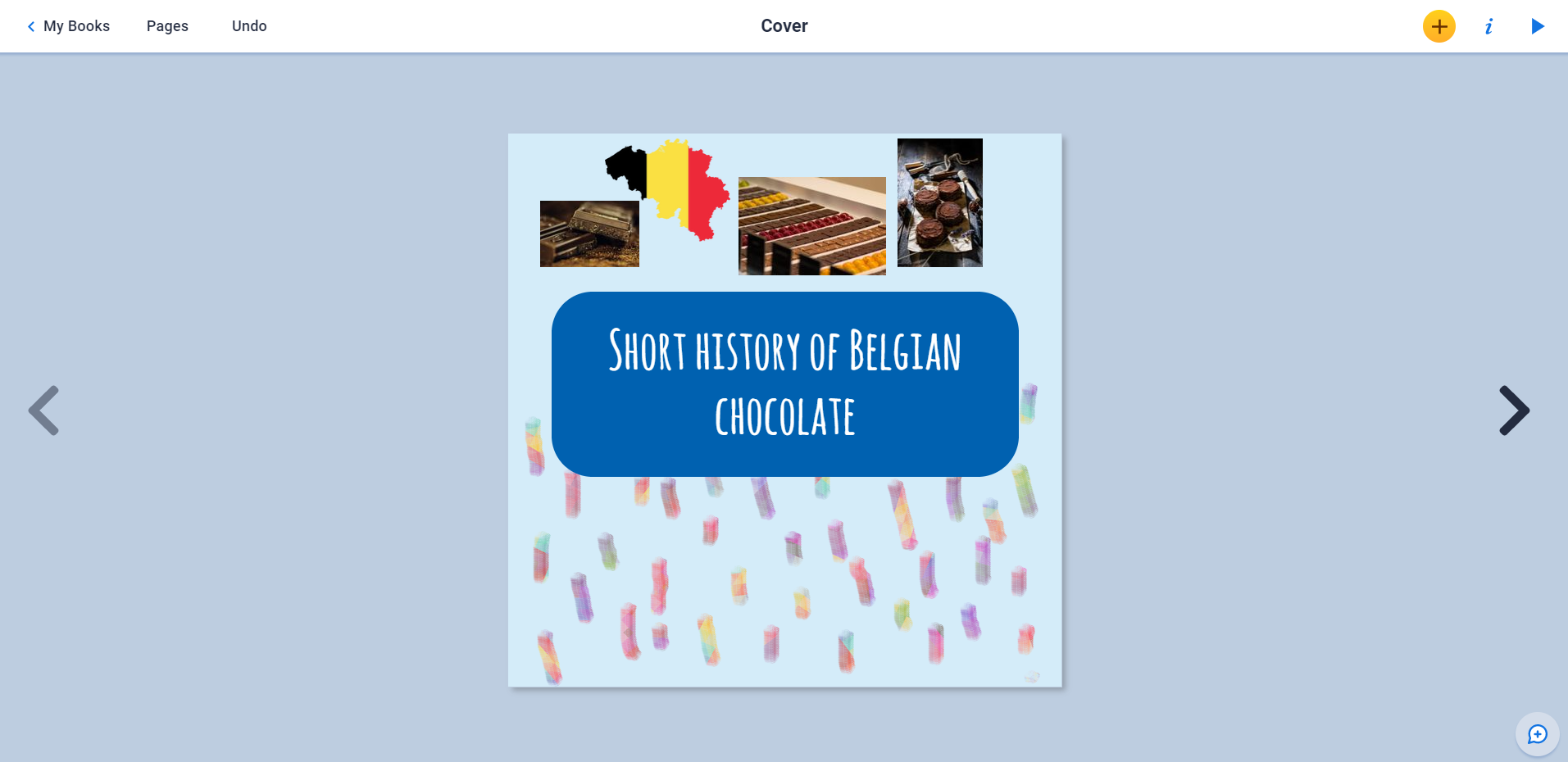 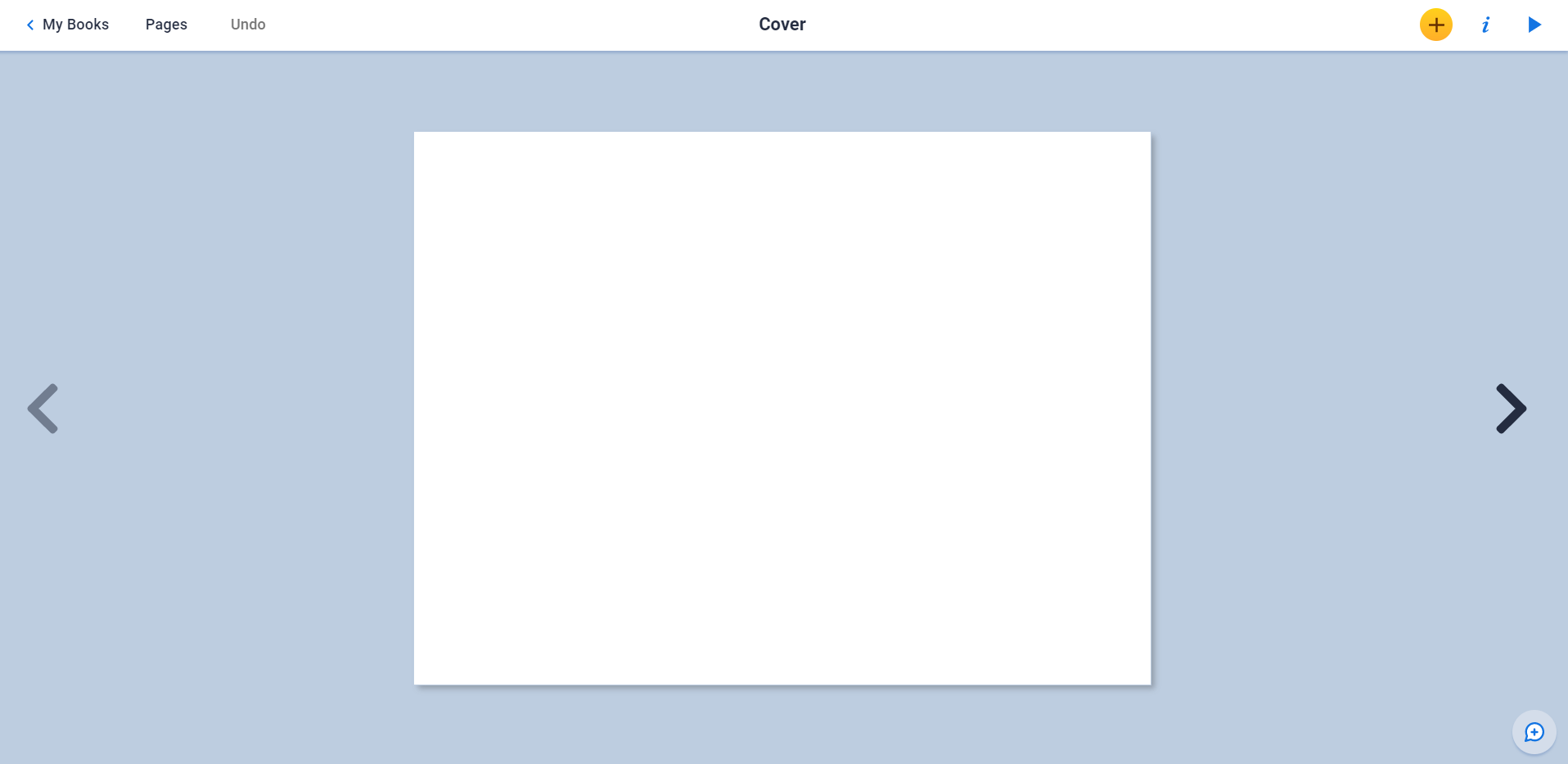 Step 4: Create the cover page
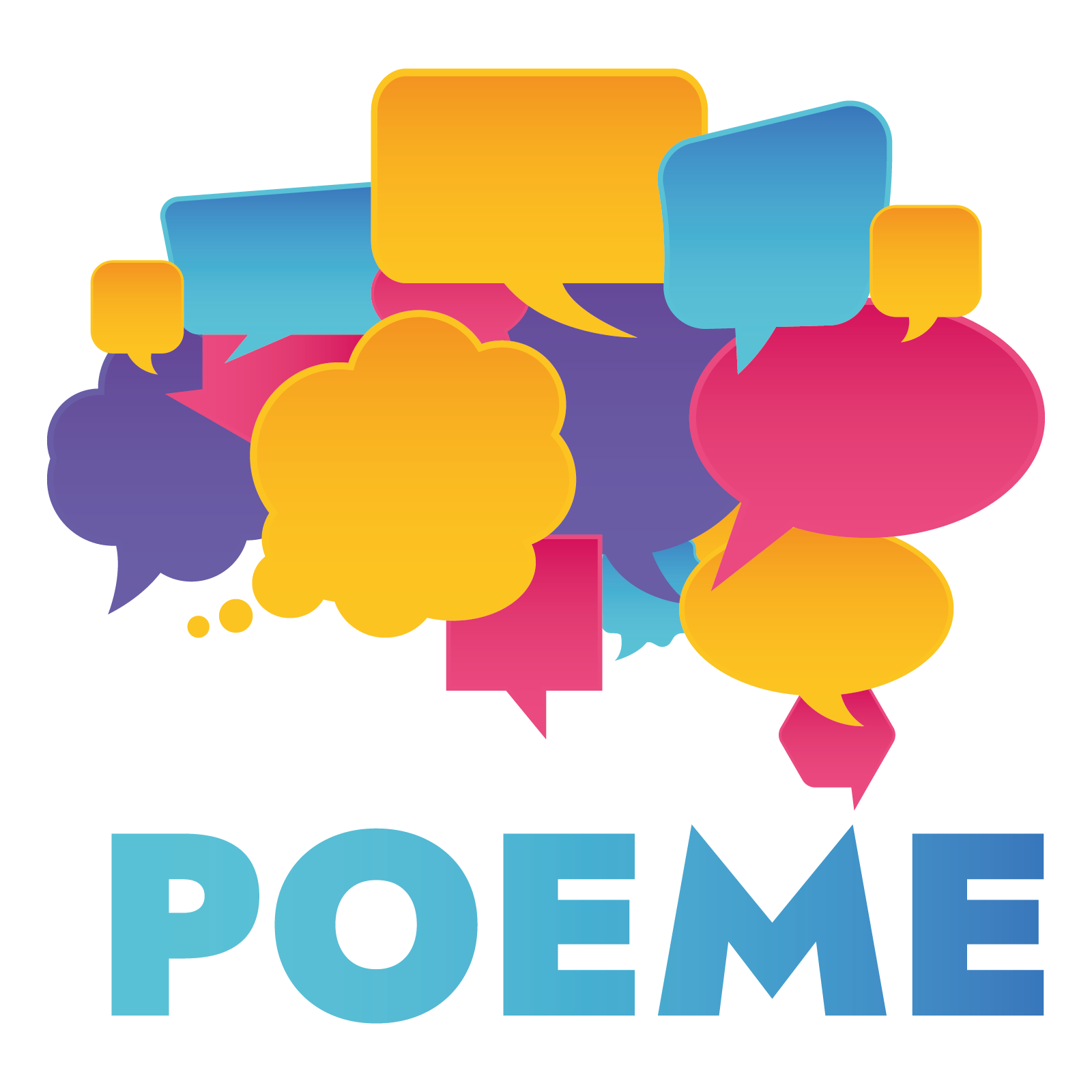 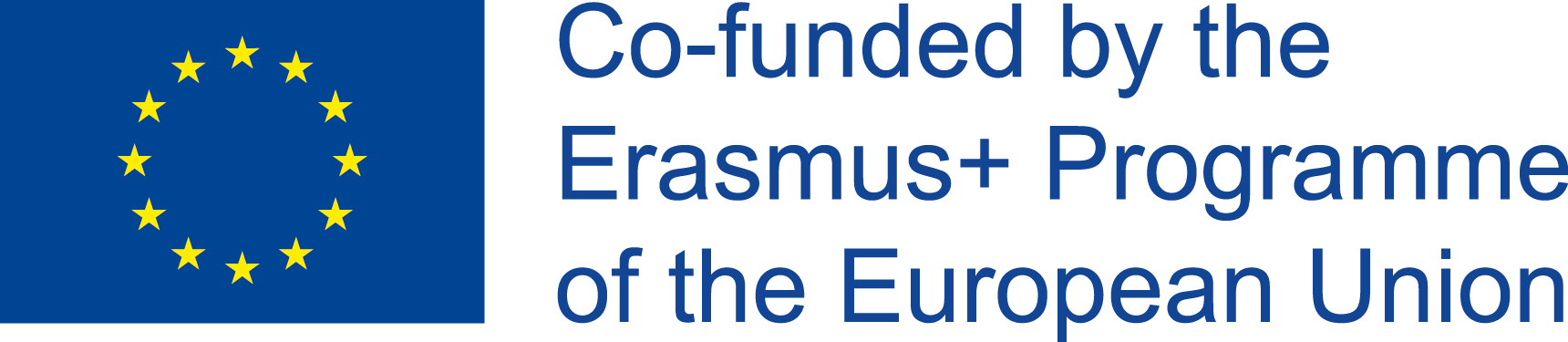 [Speaker Notes: To create a cover page you can add shapes, images, or just simple text by clicking on the + sign in the right corner
When you choose a shape, for example, and you want to change the color of it/change the font of the text– you will have to click on the little i in the corner]
Book Creator
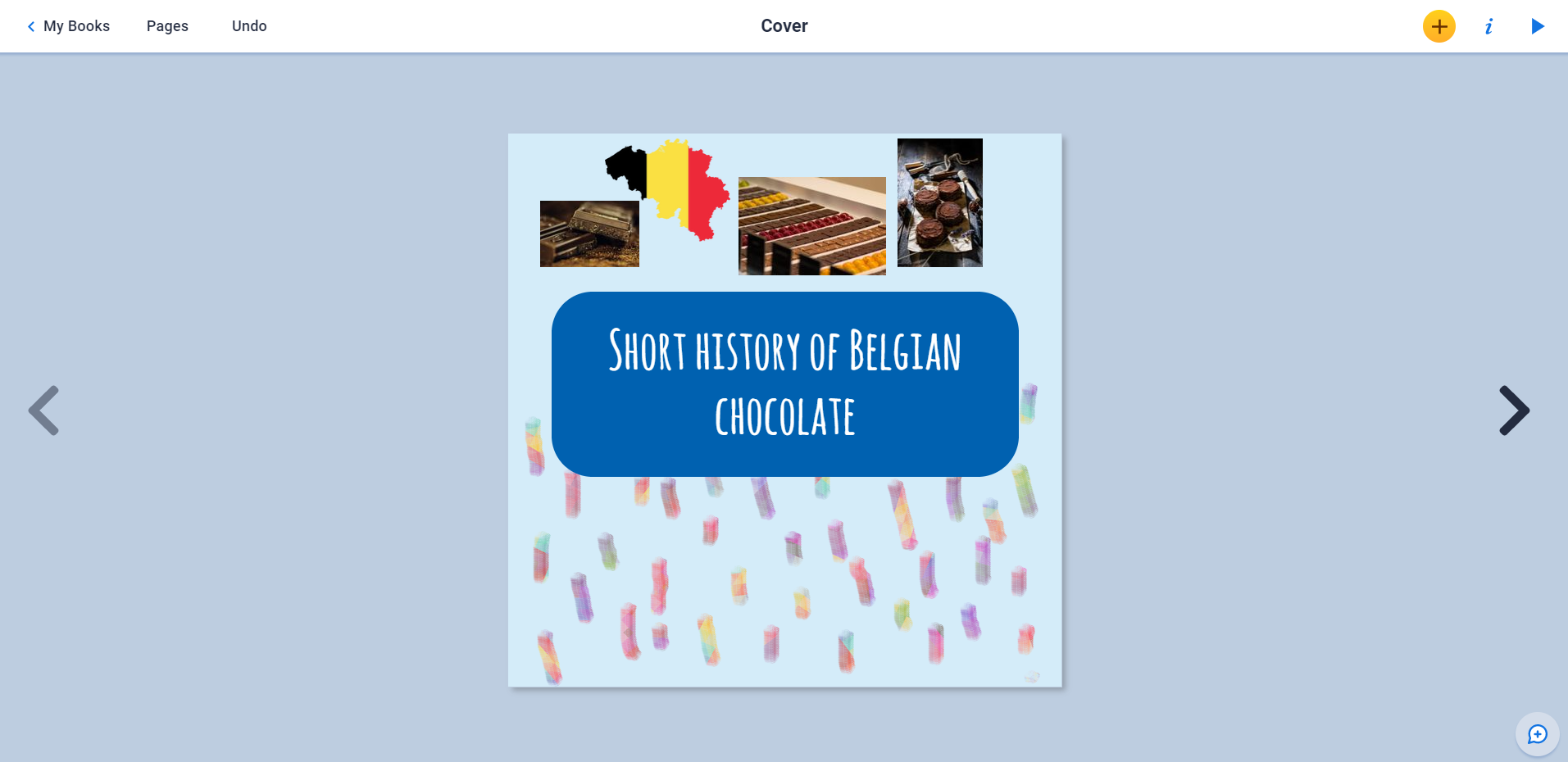 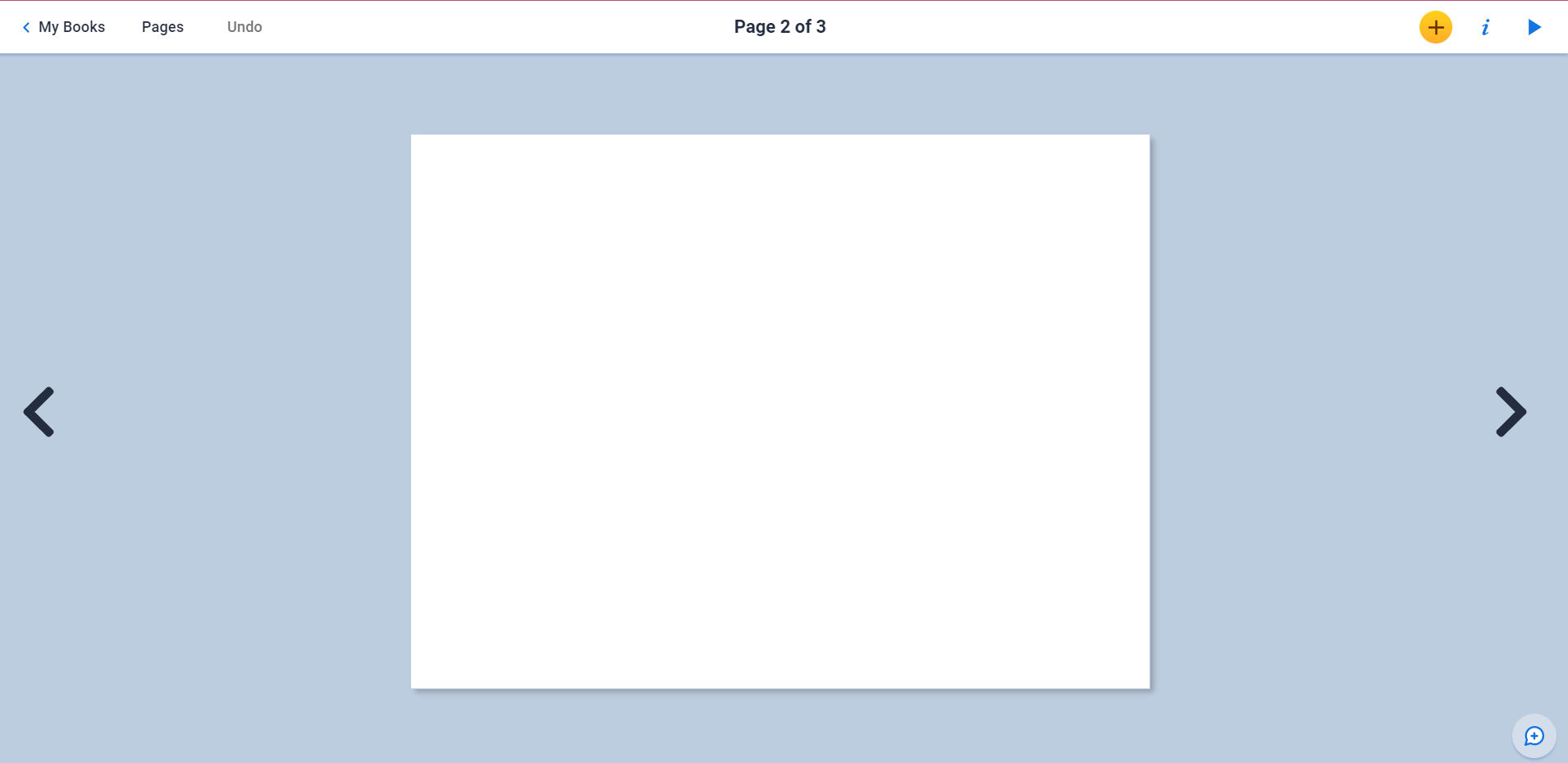 Step 5: Create the rest of the book
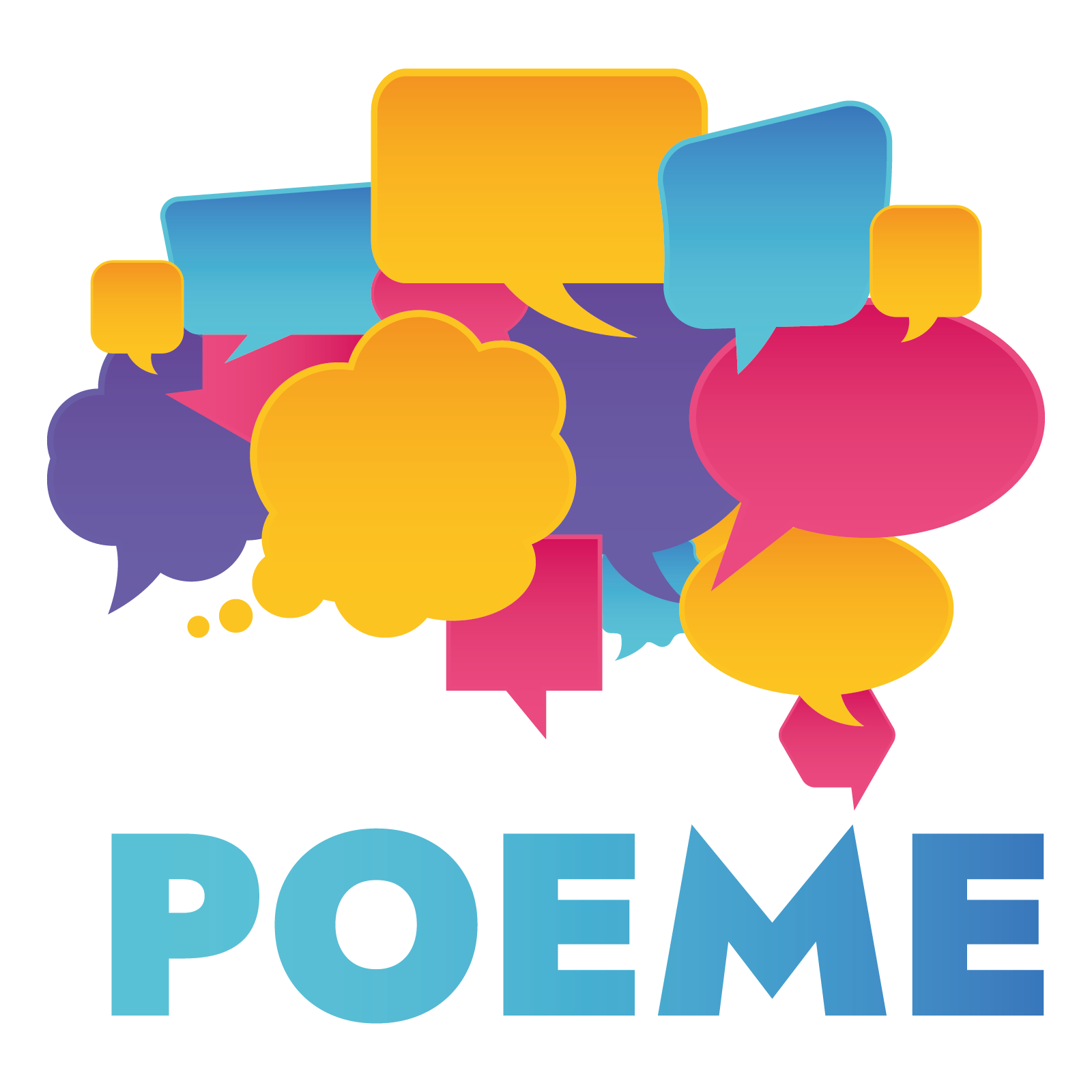 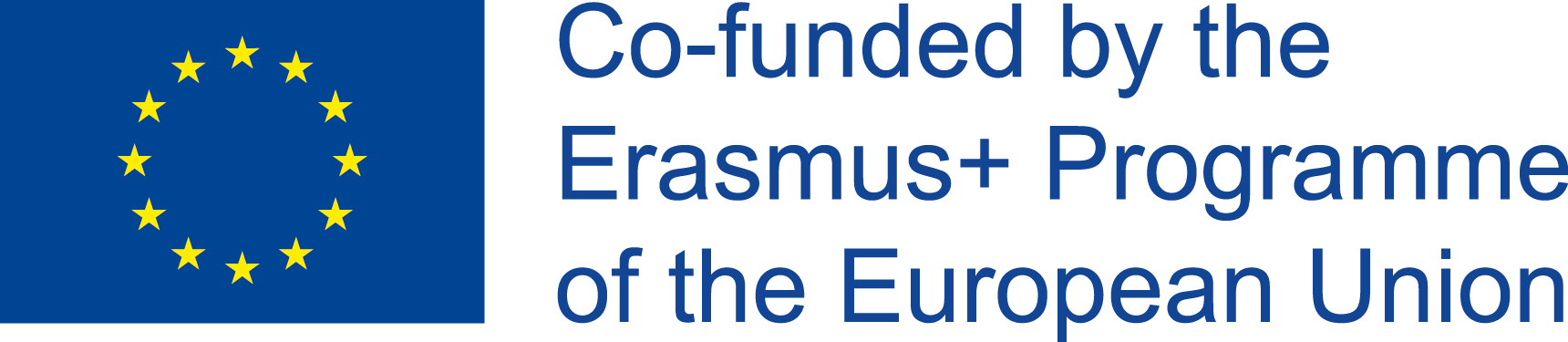 [Speaker Notes: Once you are done with the cover page, simply click on the right arrow to move on the next page
Then, the new page will appear on the screen and you can edit it as you wish
You can also add the sound – the recording of your voice, for example, to the ebook
Add as many pages as you need, and decorate them as you want]
Book Creator
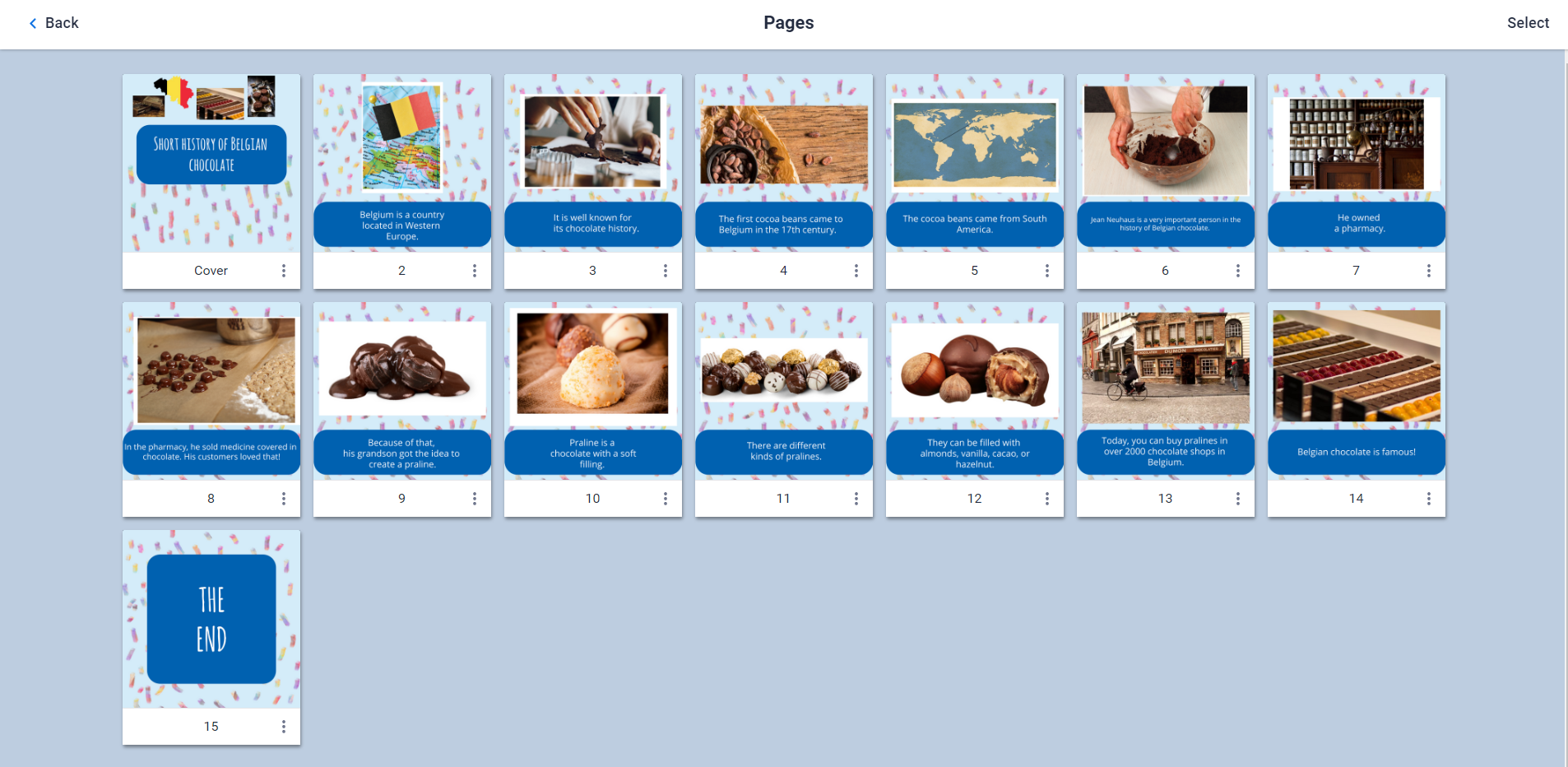 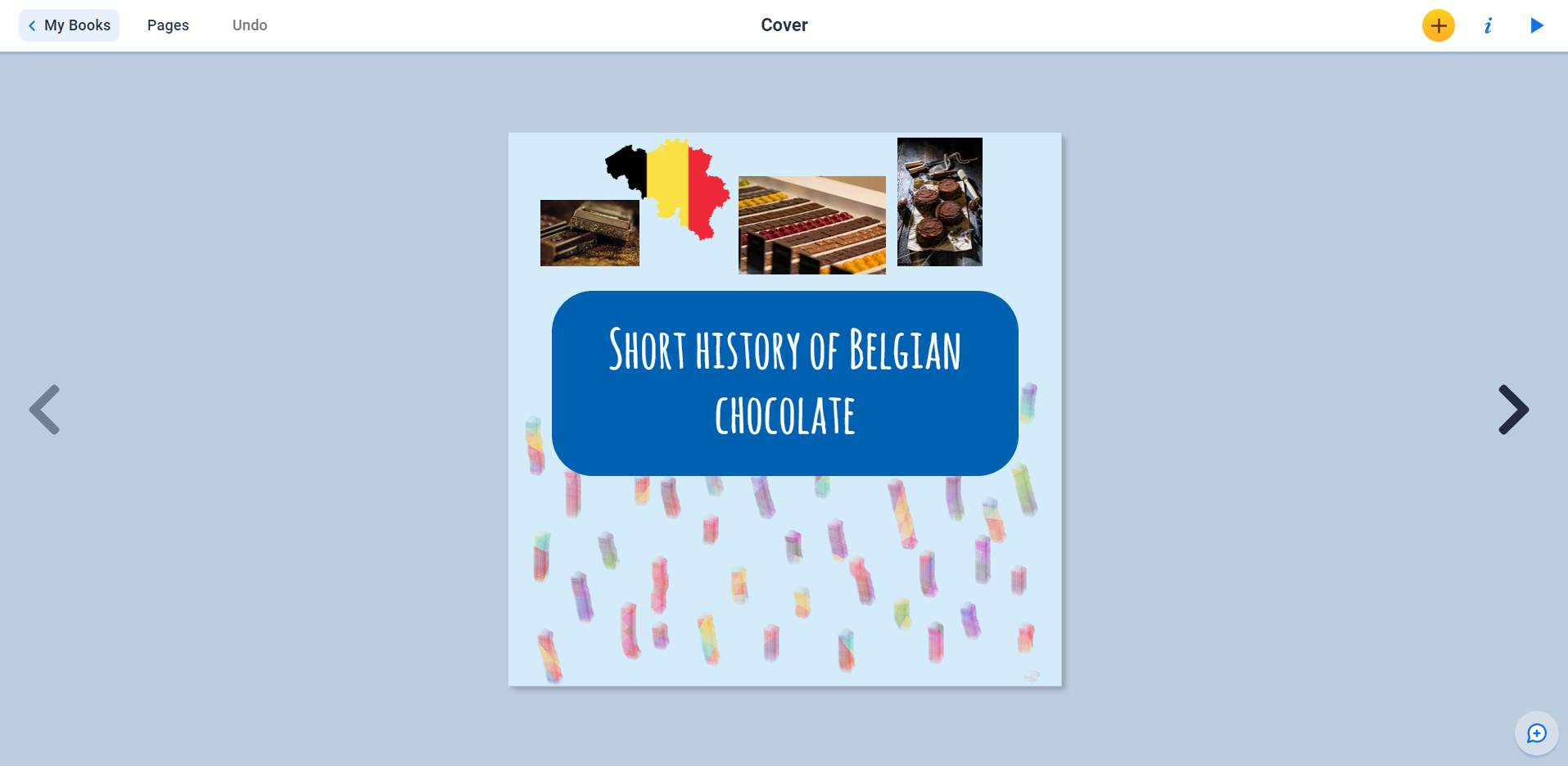 Step 6: Finalisation
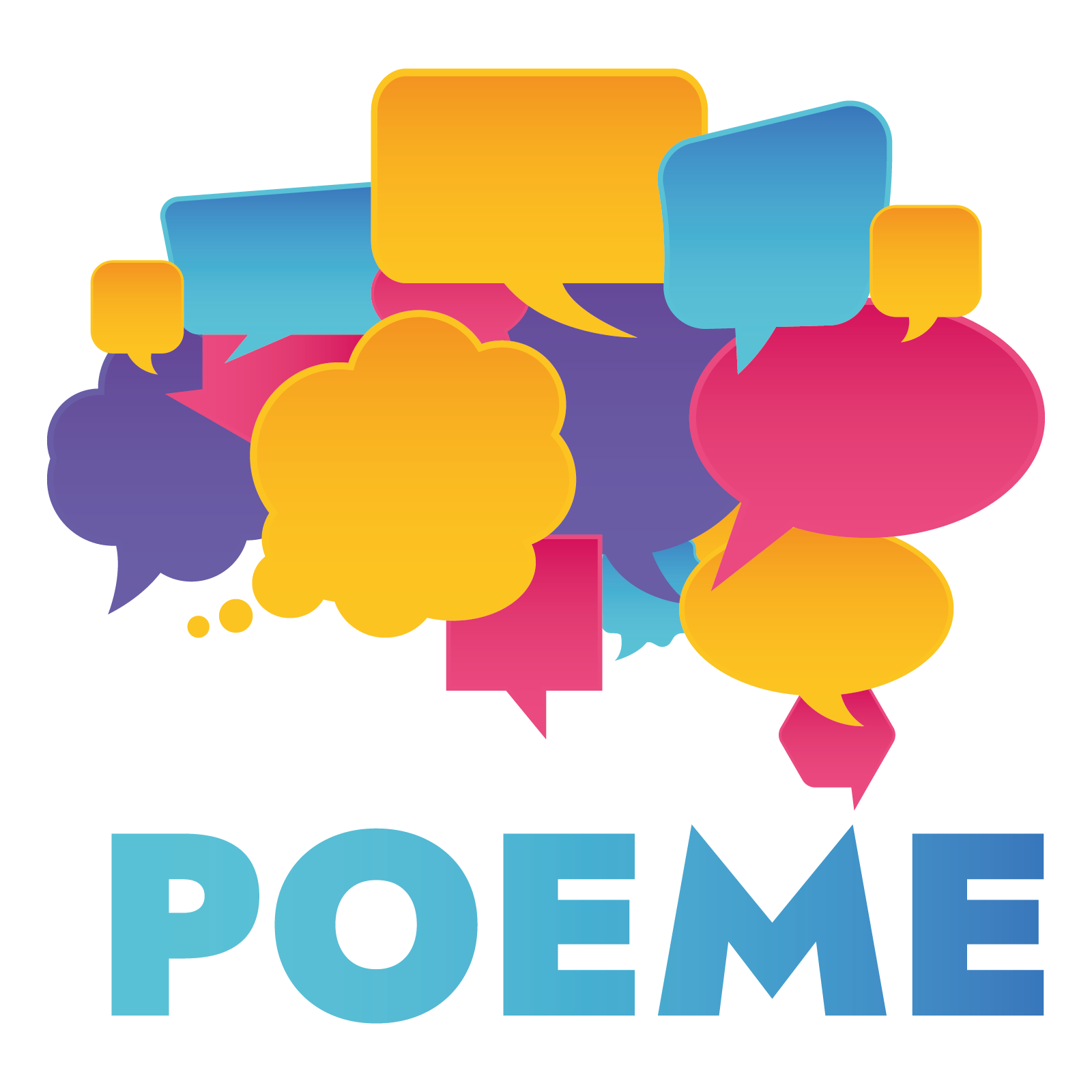 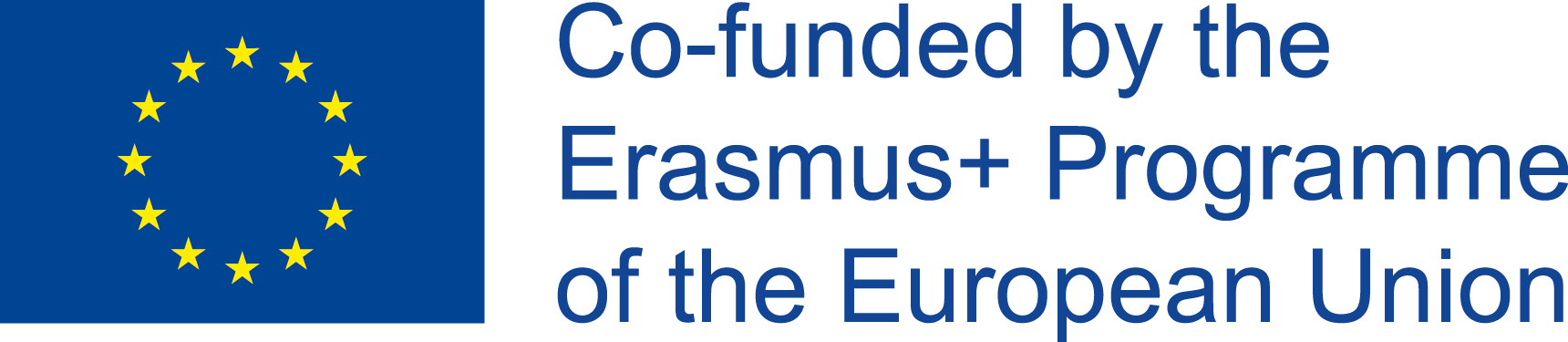 [Speaker Notes: To see all the pages click on „pages”
Here you can see all the pages, change the order, delete the pages or copy them]
Book Creator
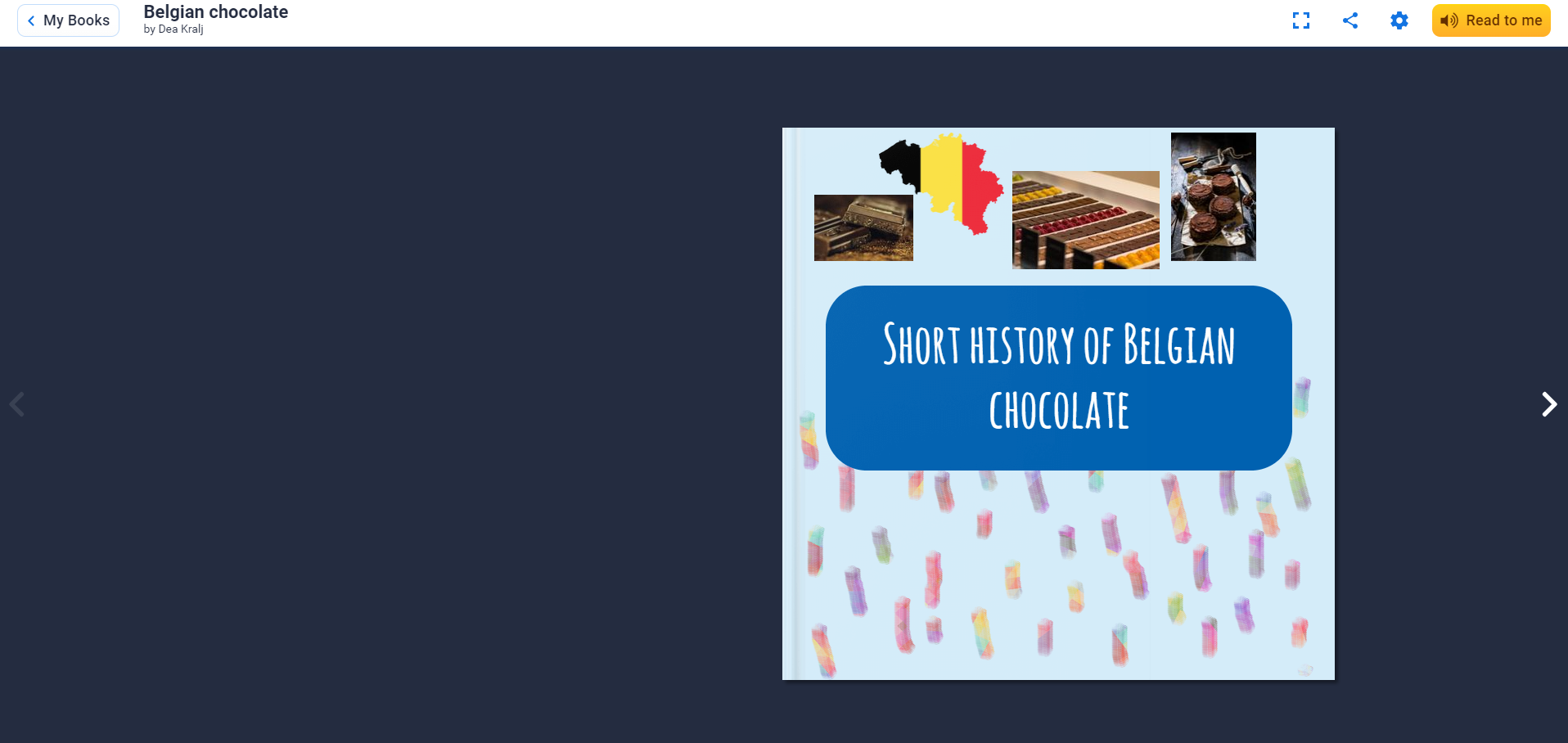 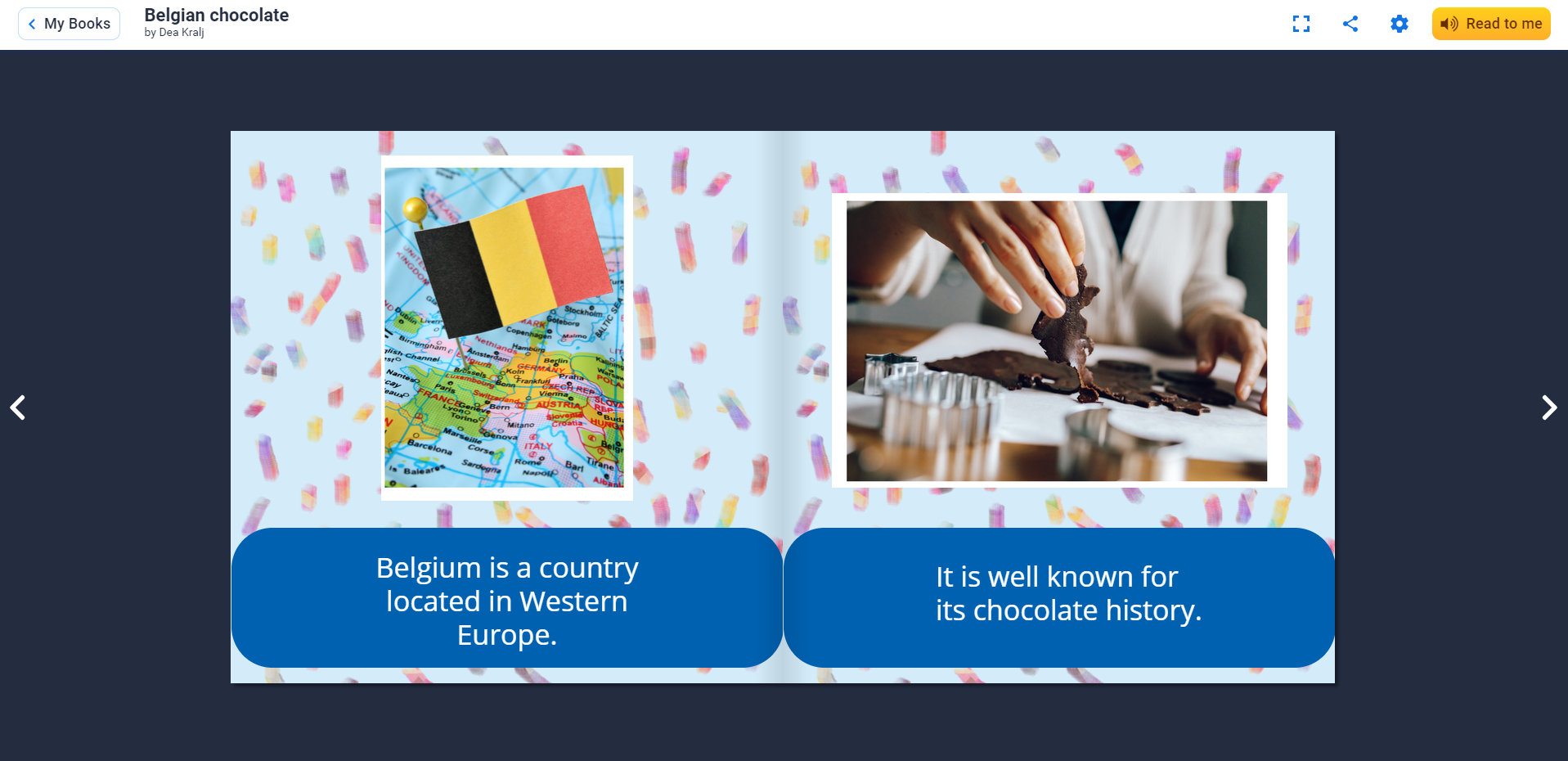 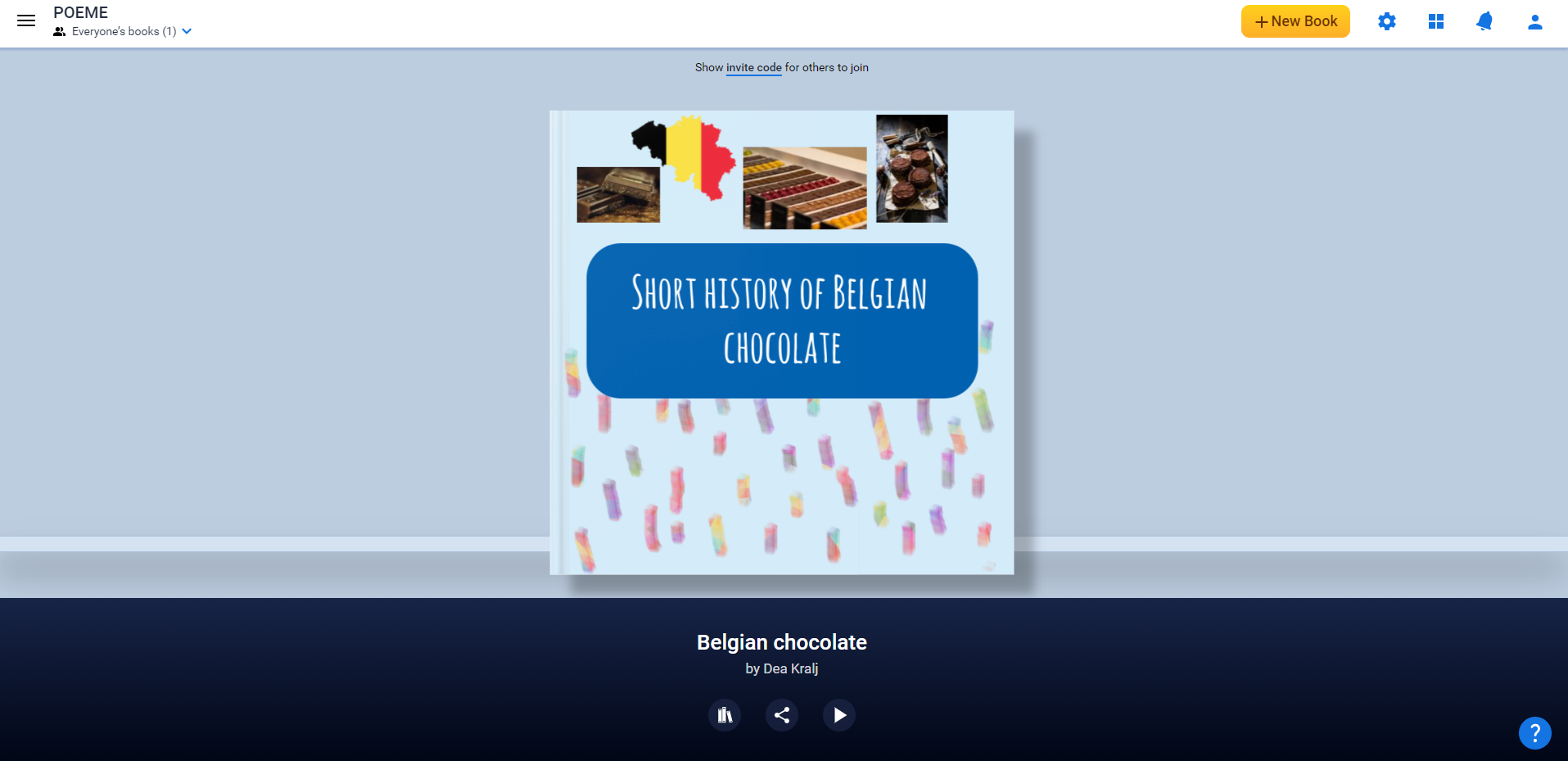 Step 7: Download the e-book
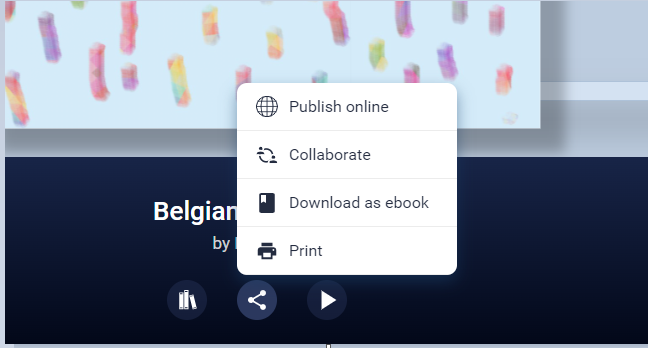 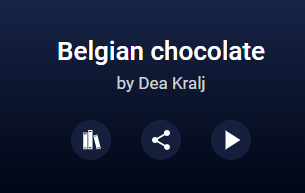 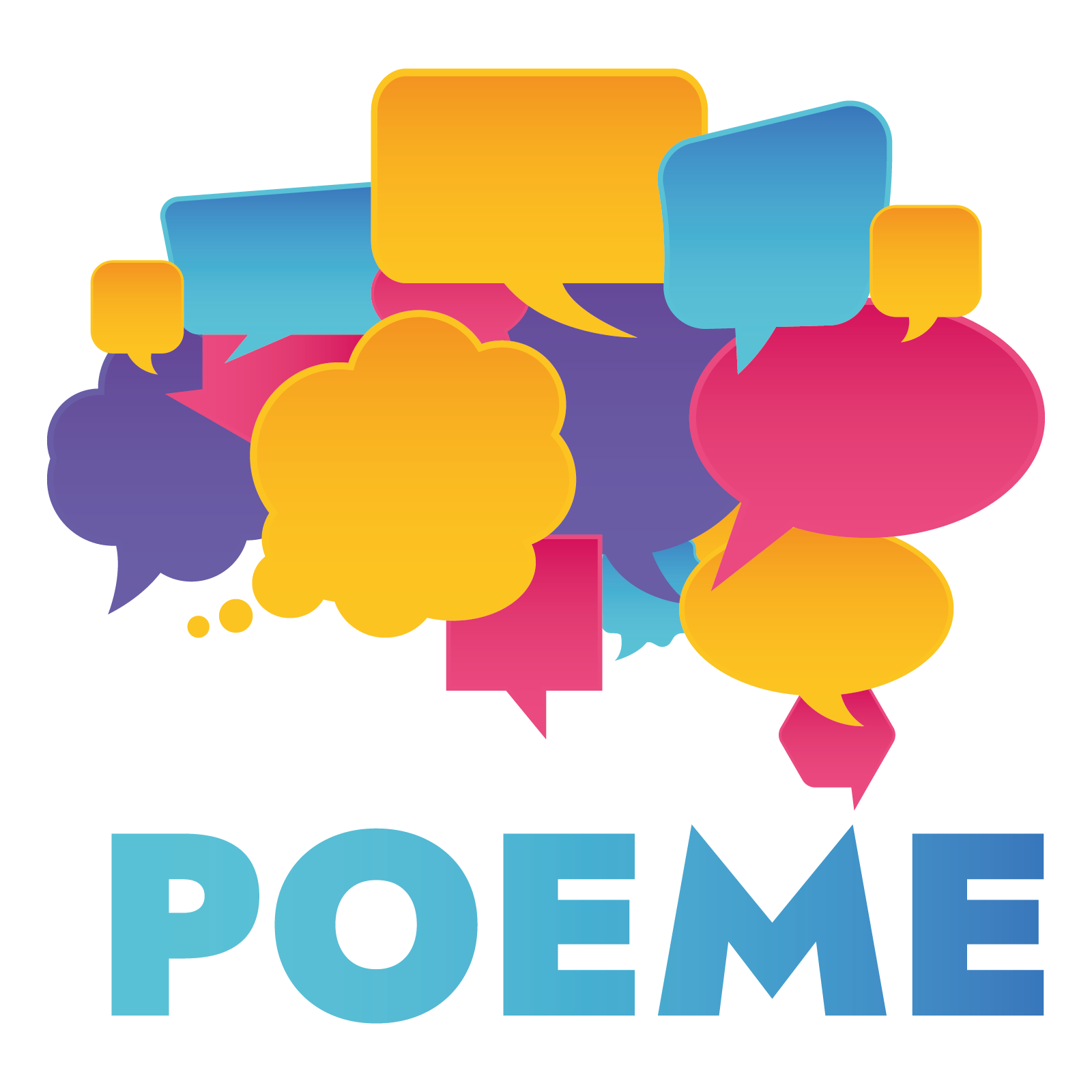 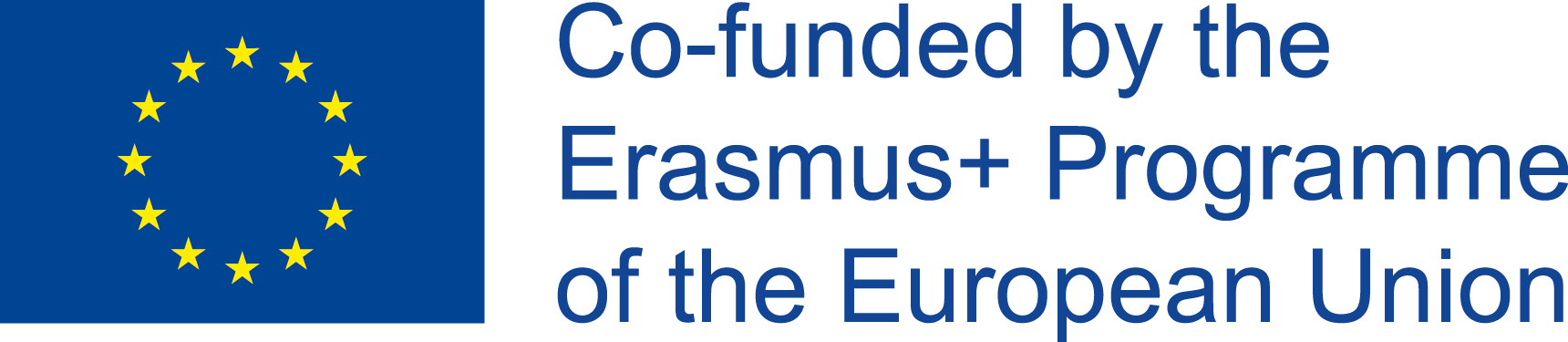 [Speaker Notes: Then, you can download your file by clicking on „Download as ebook” and, it is automatically saved in the ePub format. 
You can open your ePub with a reading application (eBook Reader, Apple Books for example).
You can also publish it online – on the book creator, or just simply use it and read it as it is by clicking on the „play” button
If you decide to play the book, you can also choose the „read to me” option for read aloud, even if you didn’t record your voice previously

And, that’s it, enjoy your ebook!]
How to open ePub files?
The downloaded e-book will be in ePub format  you can open it with a reading application (Apple Books or Thorium, for example)
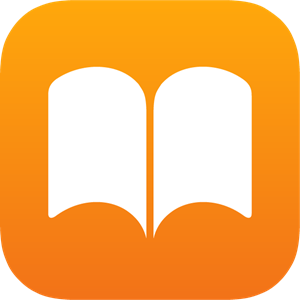 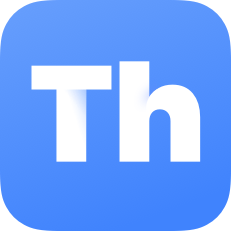 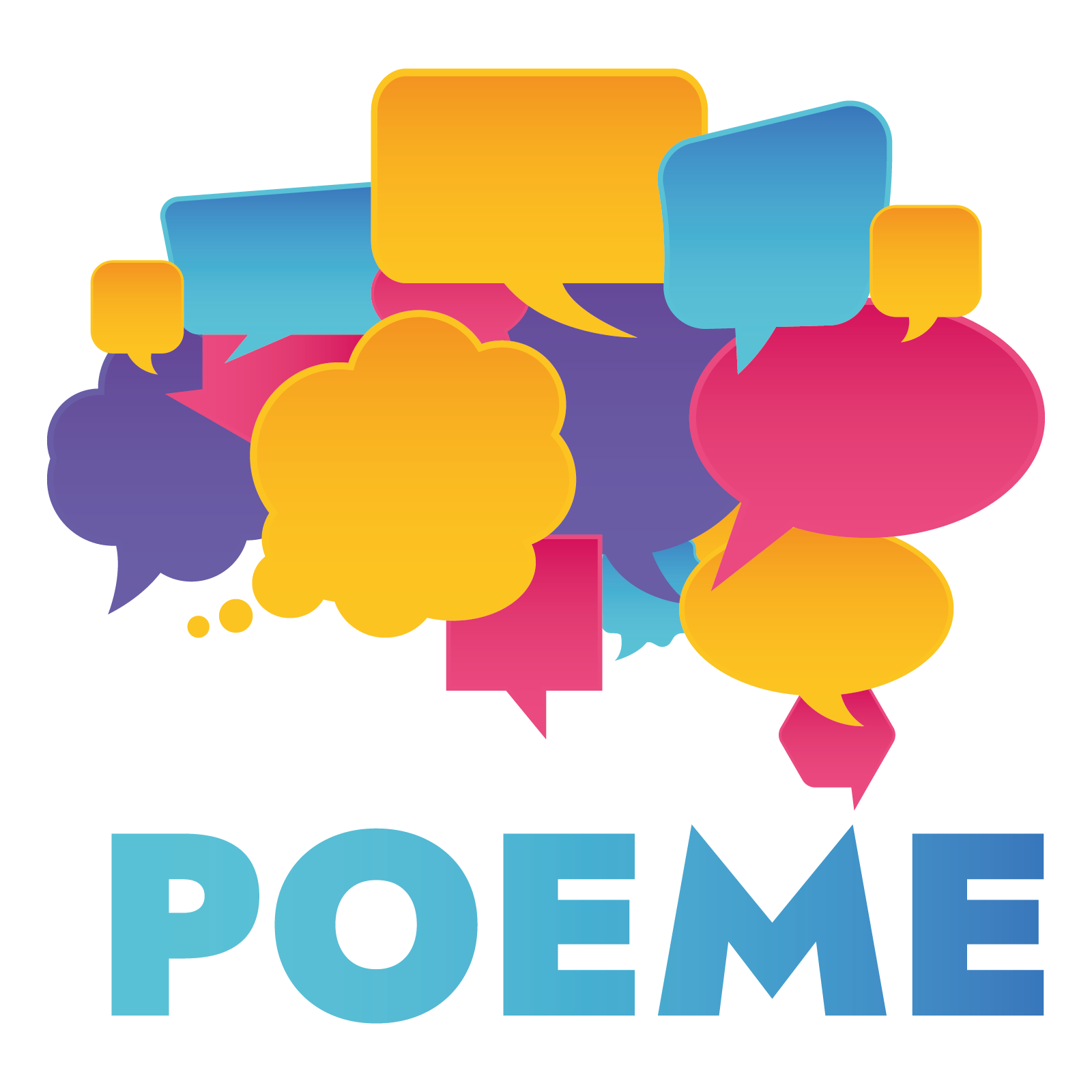 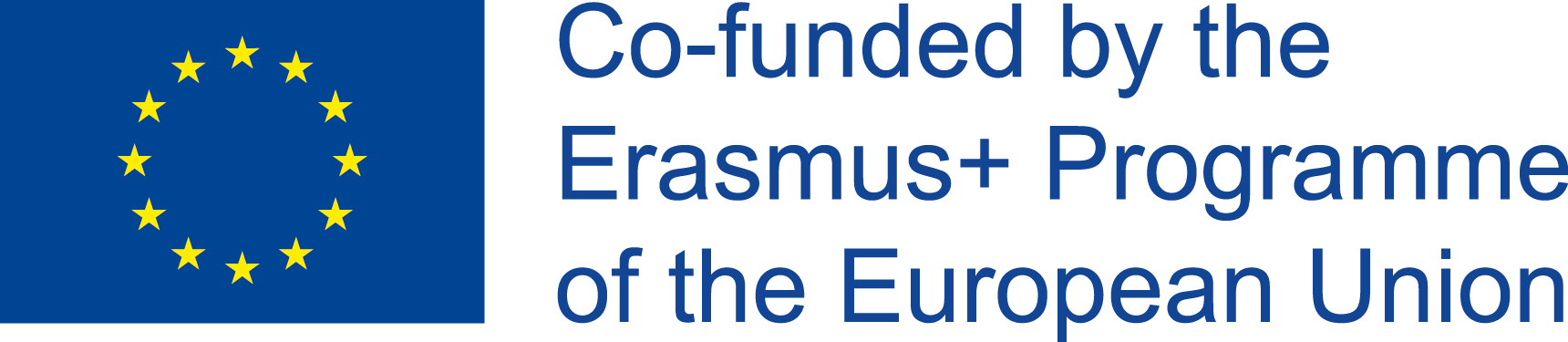 [Speaker Notes: Then, you can download your file by clicking on „Download as ebook” and, it is automatically saved in the ePub format. 
You can open your ePub with a reading application (eBook Reader, Apple Books for example).
You can also publish it online – on the book creator, or just simply use it and read it as it is by clicking on the „play” button
If you decide to play the book, you can also choose the „read to me” option for read aloud, even if you didn’t record your voice previously

And, that’s it, enjoy your ebook!]
Λογισμικό “Book Creator”
Ακολούθως, μπορείτε να αποθηκεύσετε το αρχείο σας κάνοντας κλικ στην επιλογή File -> Save, κι έτσι αποθηκεύεται αυτόματα σε μορφή ePub. 
Μπορείτε τώρα να ανοίξετε το αρχείο ePub που δημιουργήσατε μέσω μίας εφαρμογής ανάγνωσης (π.χ. eBook Reader, Apple Books).
Μπορείτε να επιστρέψετε στο ePub αρχείο σας και να το τροποποιήσετε όσες φορές θέλετε!
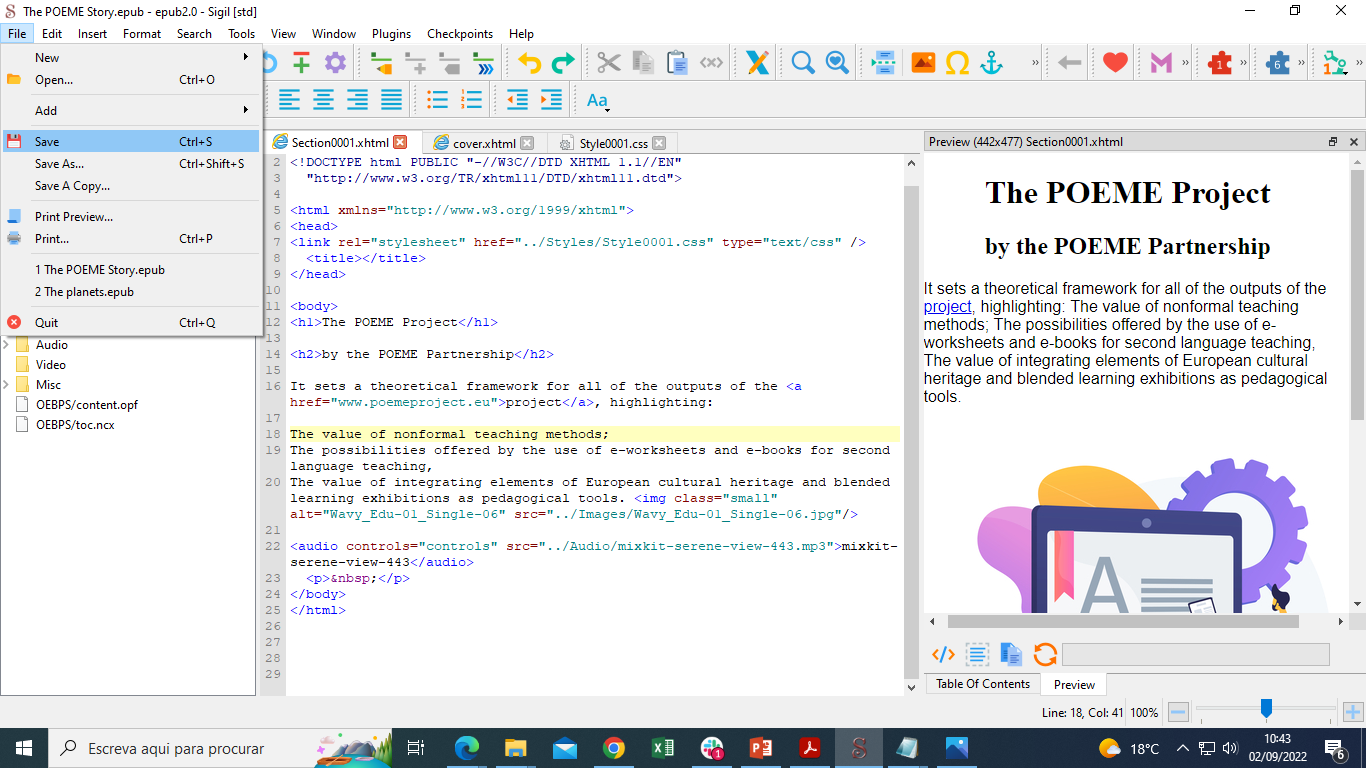 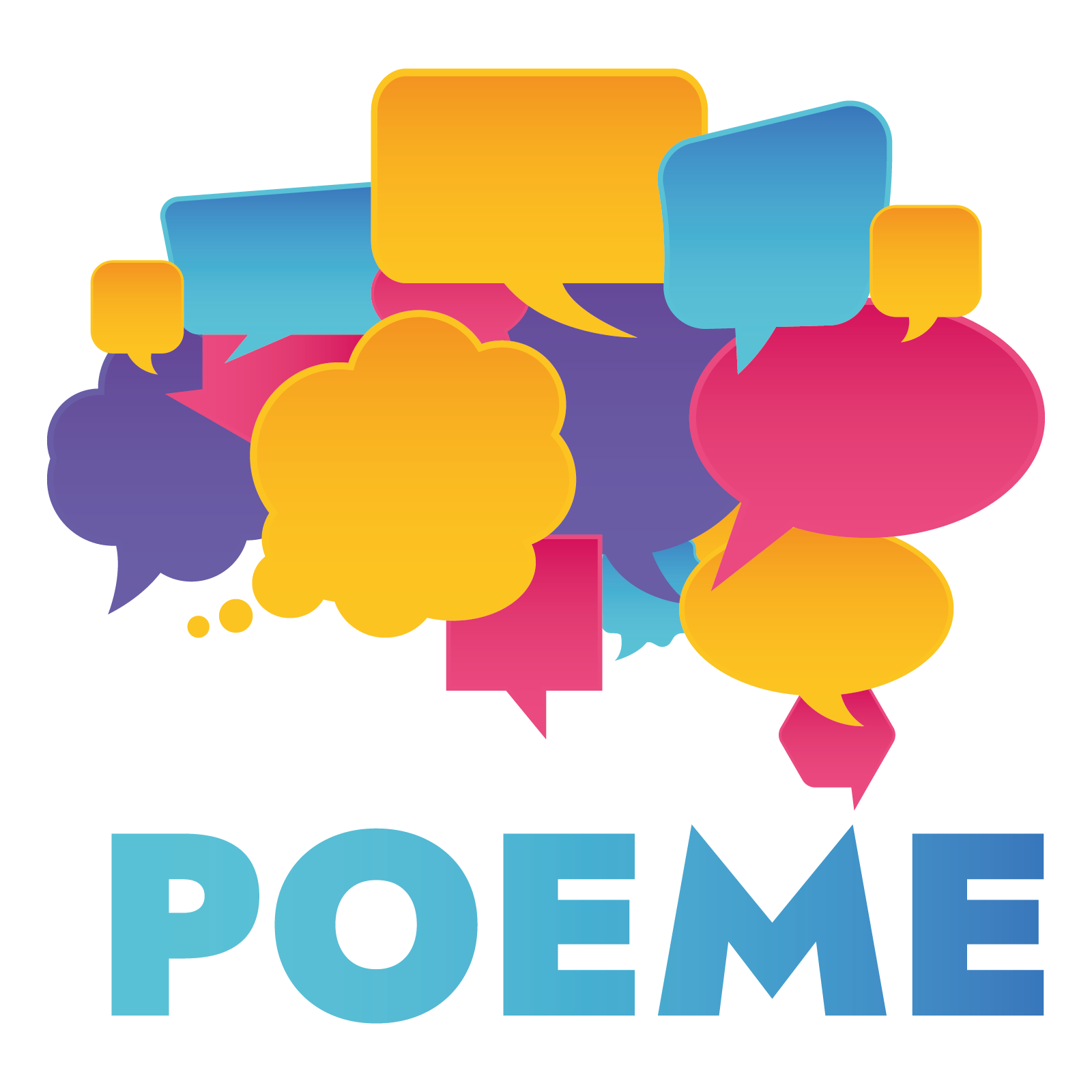 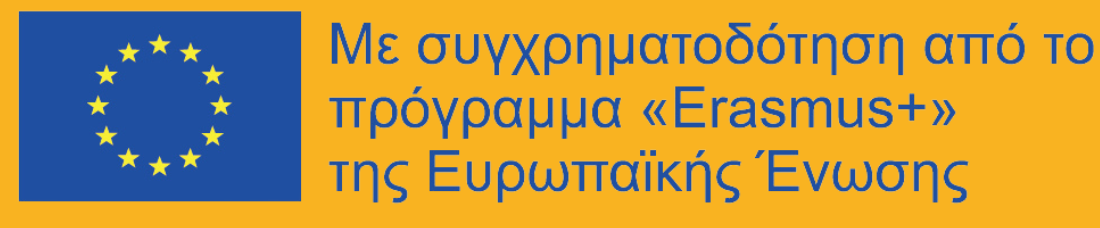 *Σεμινάριο προσαρμοσμένο από το υλικό που παρήχθη για το έργο DIMPA, διαθέσιμο εδώ
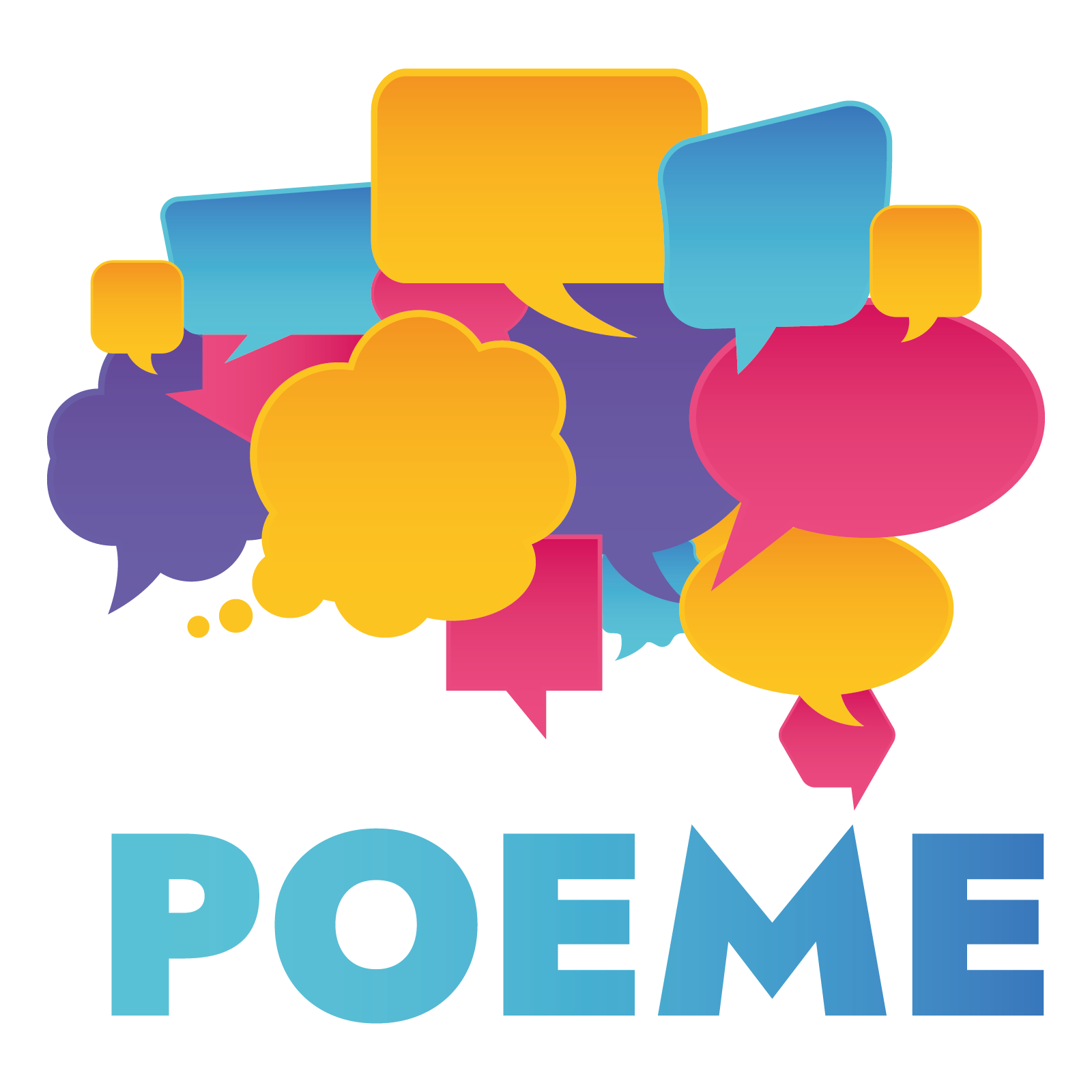 Ερωτήσεις;
Questions and feedback
https://www.surveylegend.com/s/4i6n
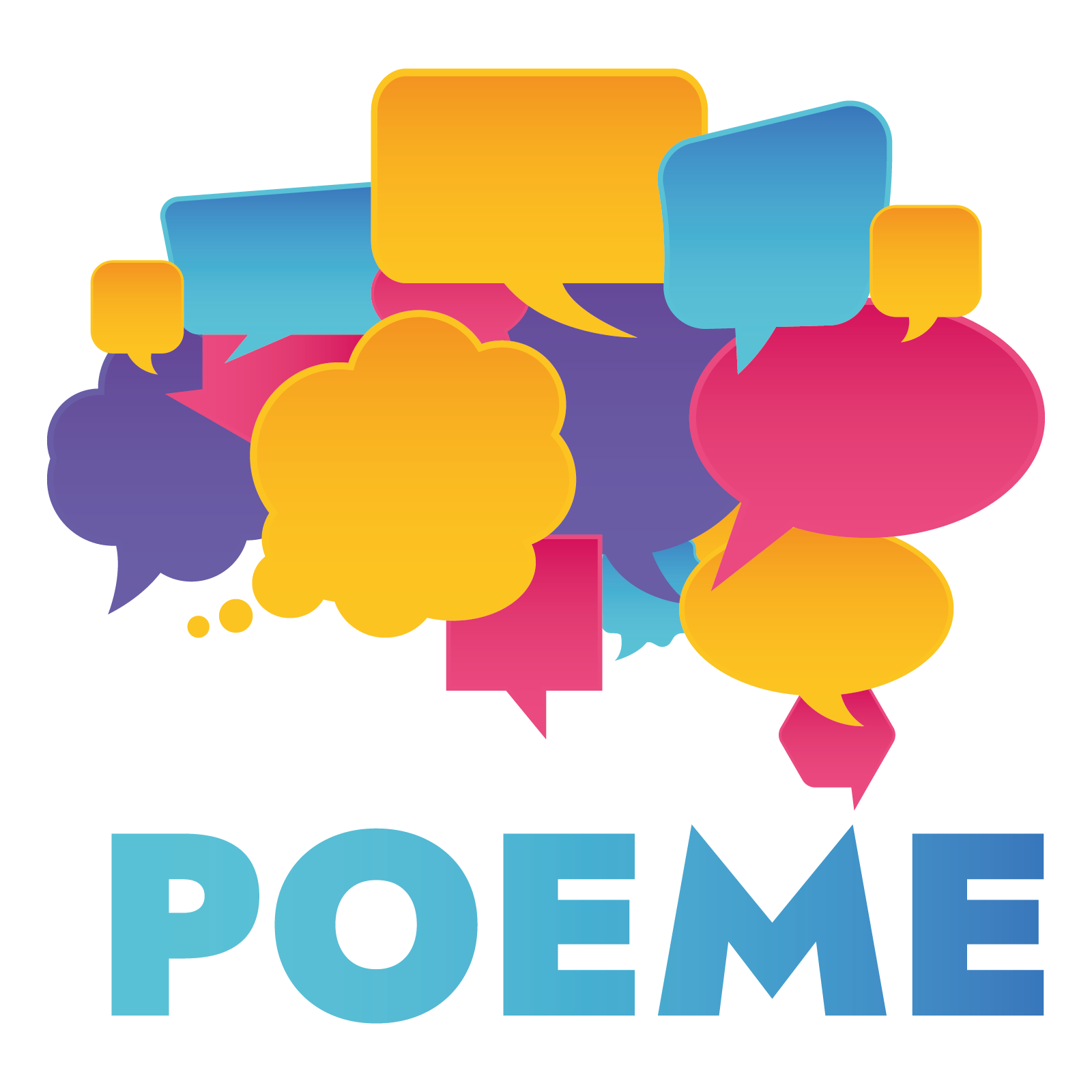 Ευχαριστούμε!
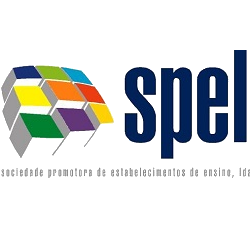 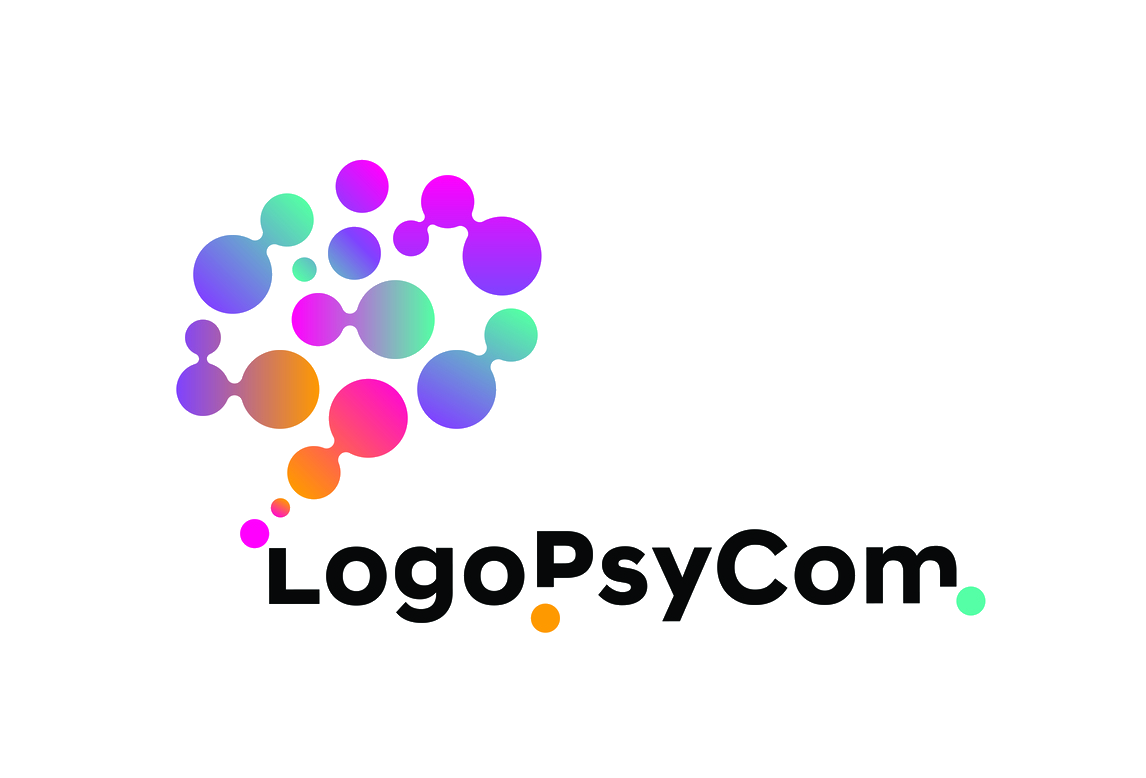 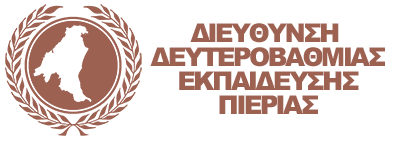 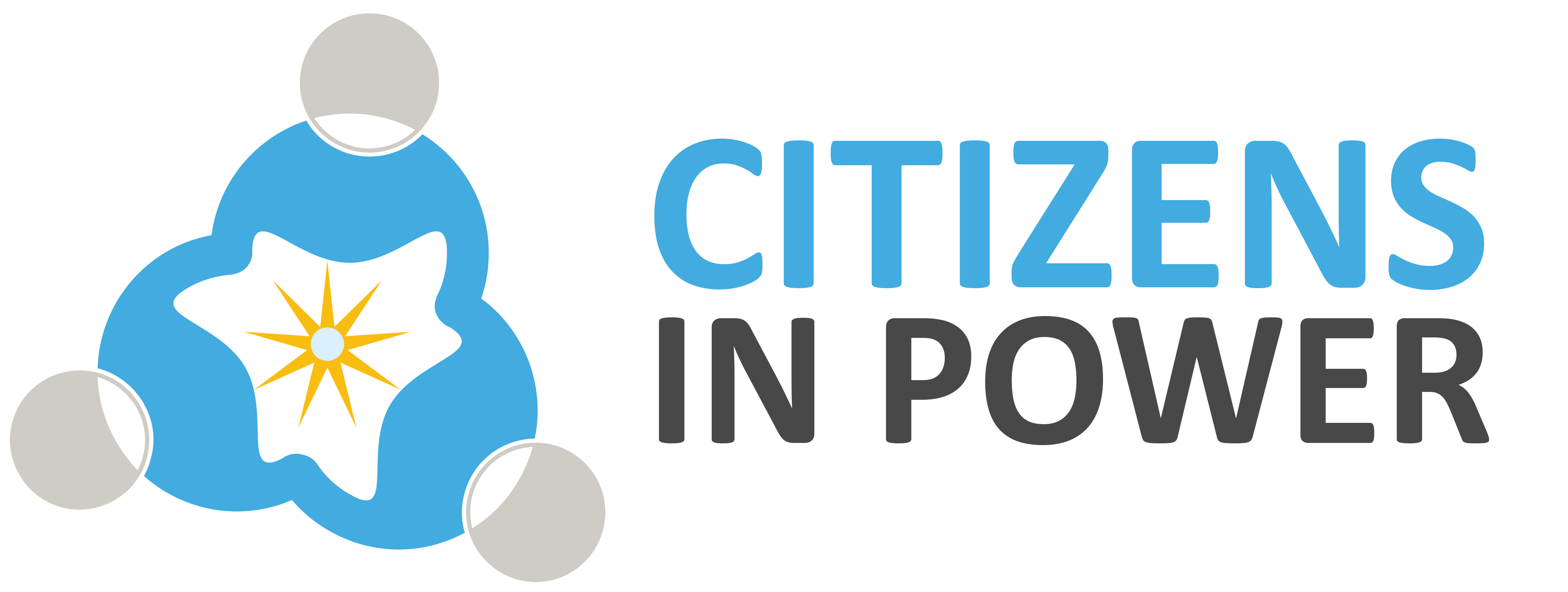 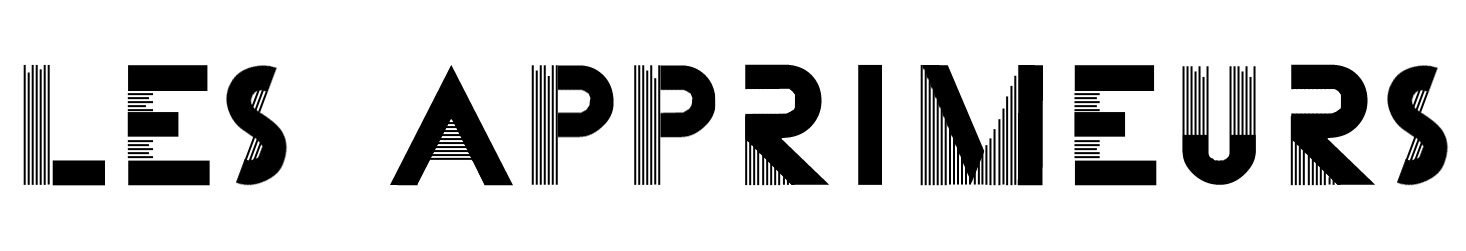 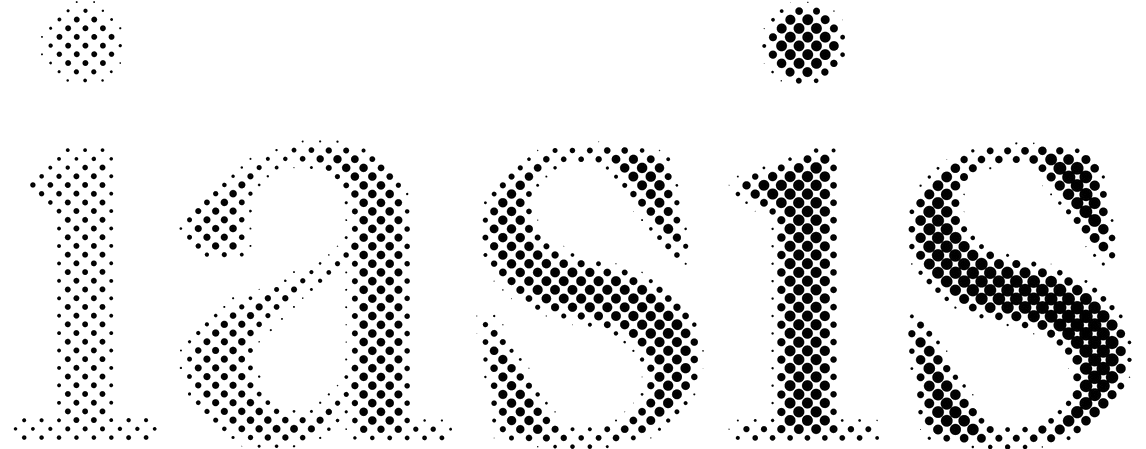 Επισκεφθείτε την ιστοσελίδα του έργου POEME, καθώς και τα αντίστοιχα κοινωνικά δίκτυα:

 www.poemeproject.eu
      www.facebook.com/POEMEproject
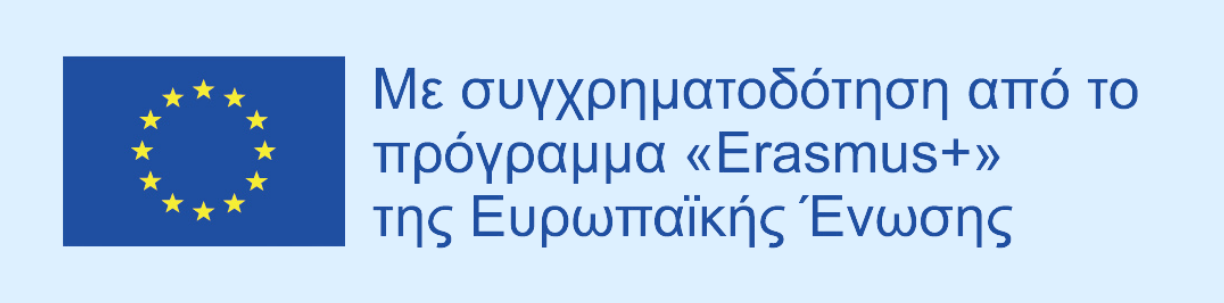 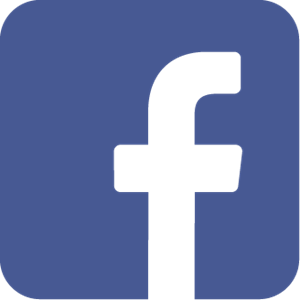 Η υποστήριξη της Ευρωπαϊκής Επιτροπής για την παραγωγή της παρούσας δημοσίευσης δεν συνιστά έγκριση του περιεχομένου, το οποίο αντικατοπτρίζει τις απόψεις μόνο των συγγραφέων, και η Επιτροπή δεν μπορεί να θεωρηθεί υπεύθυνη για οποιαδήποτε χρήση των πληροφοριών που περιέχονται σε αυτήν.